Cardiac PET/CT Update
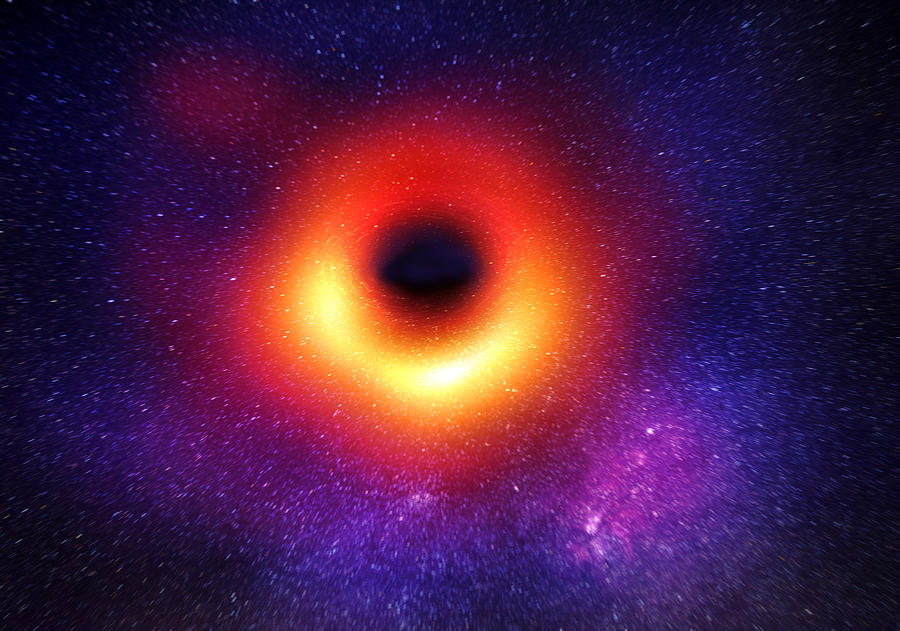 Mariam Nassif, MD, FACC
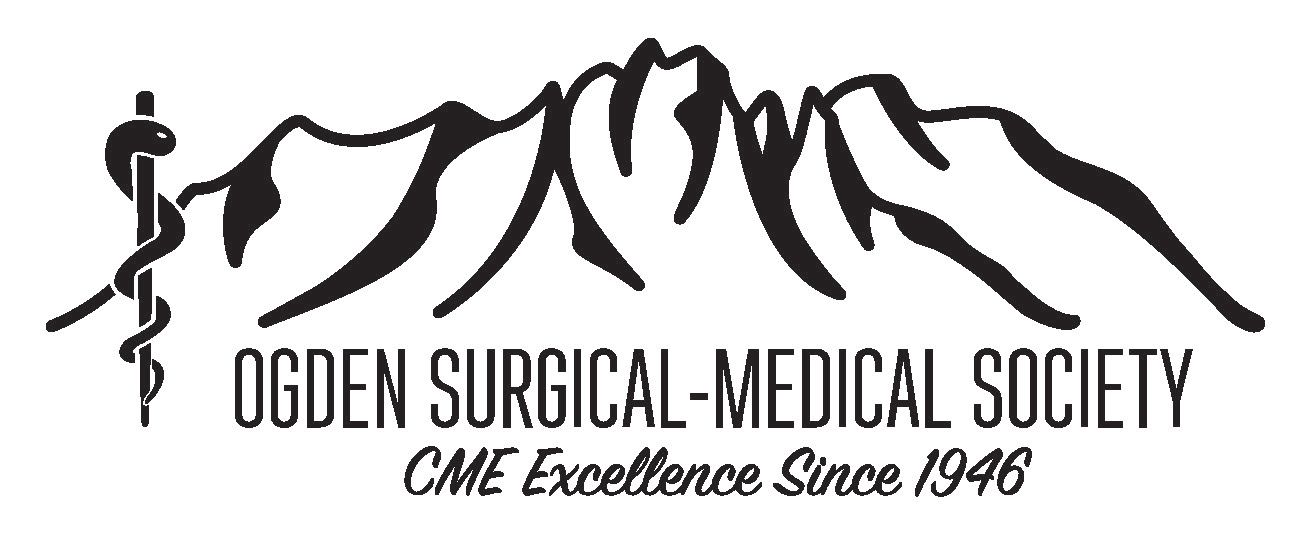 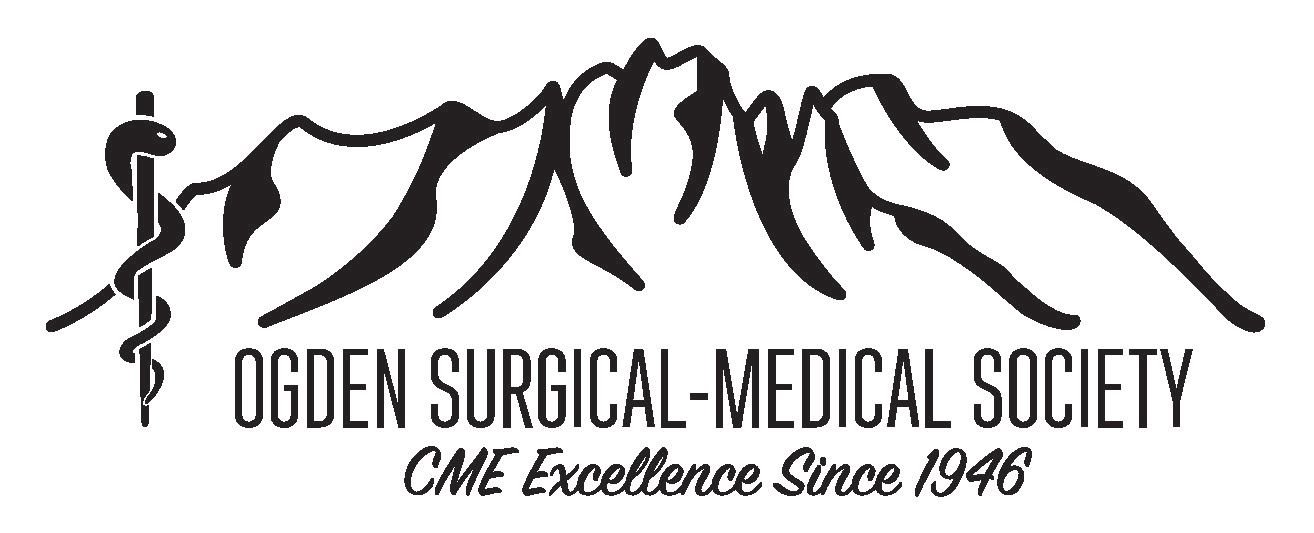 Financial Disclosure
This presentation has no ineligible company content, promotes no ineligible company, and is not supported financially by any ineligible company. I receive no financial remuneration from any ineligible company related to this presentation.
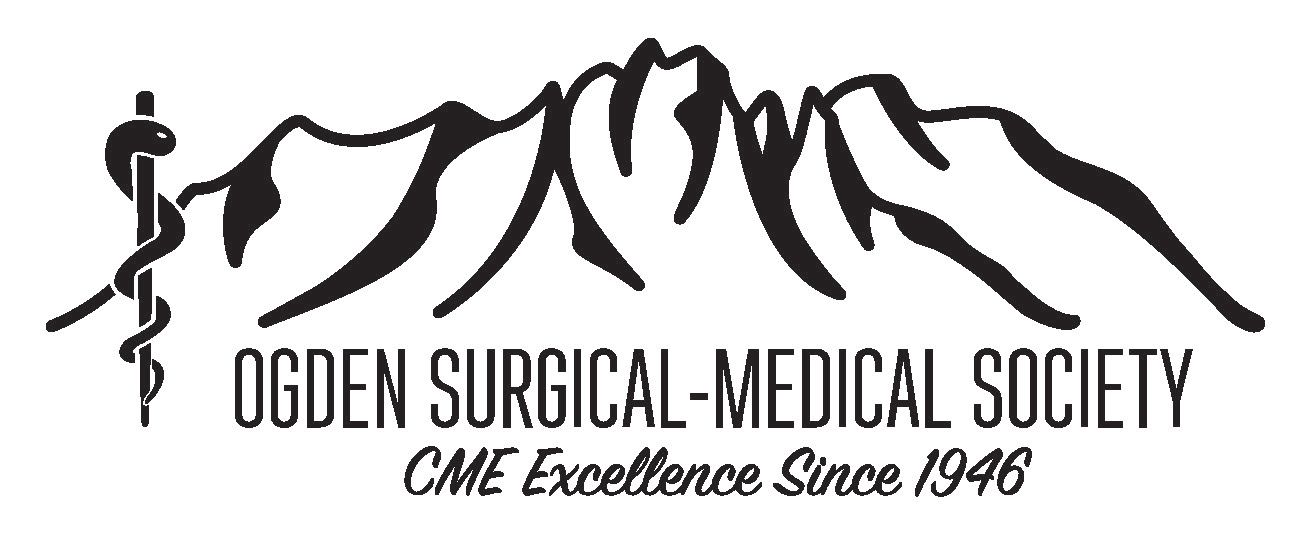 Eber Papyrus
“Shouldst though examine a patient with stomach disease suffering from pain in the arms, the breast, and on the side of the stomach, say: 'Death threatens.” 

And if though examinst a man for illness in his cardia, and he has pains in his arm, in his breast, and in side of his cardia, and it is said of him: It is illness, then thou shalt say thereof: it is death that threatens him.
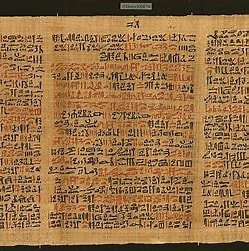 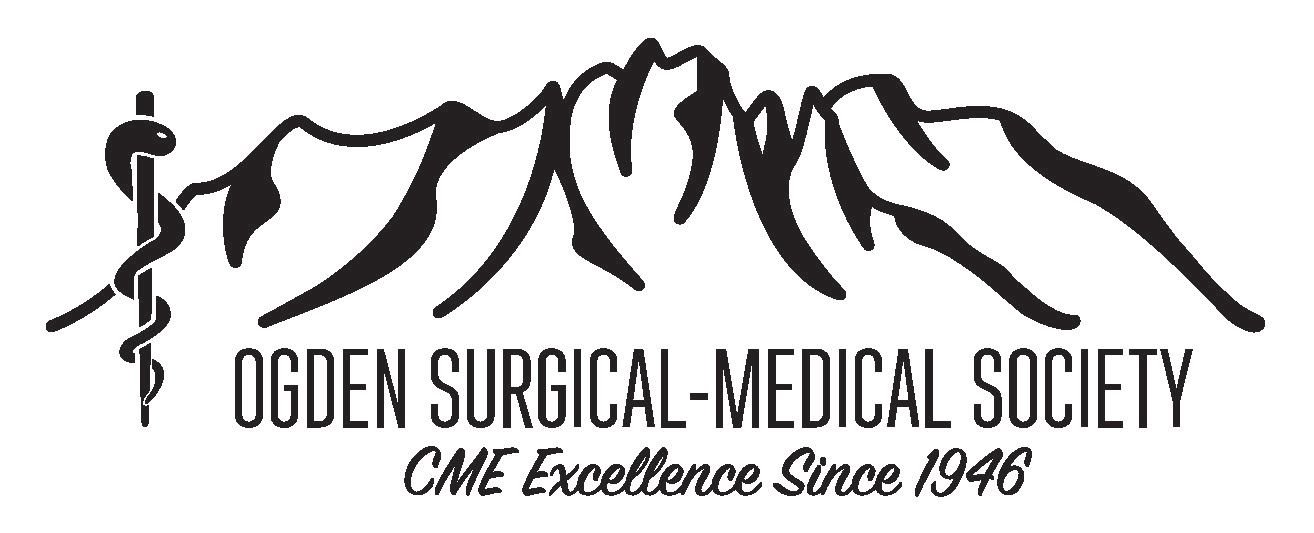 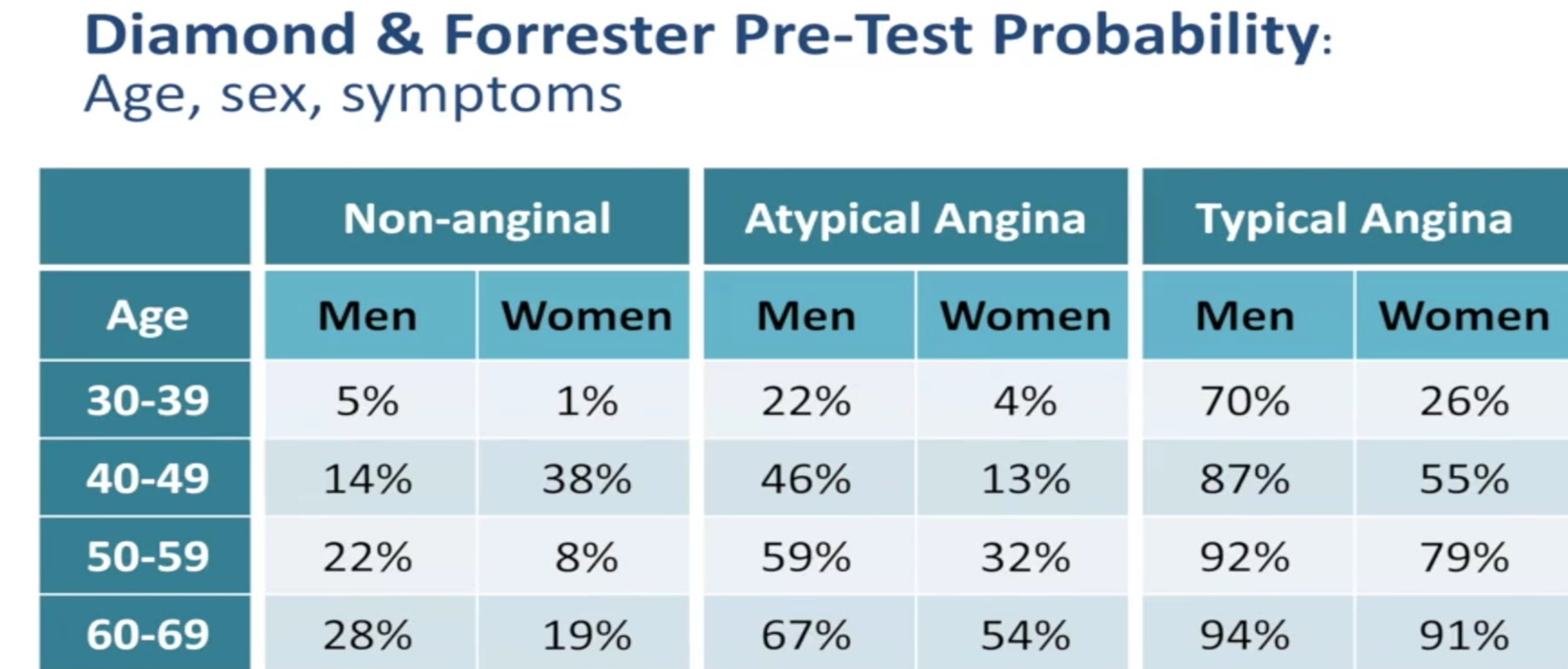 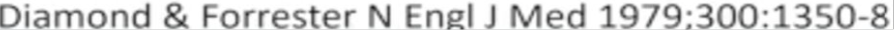 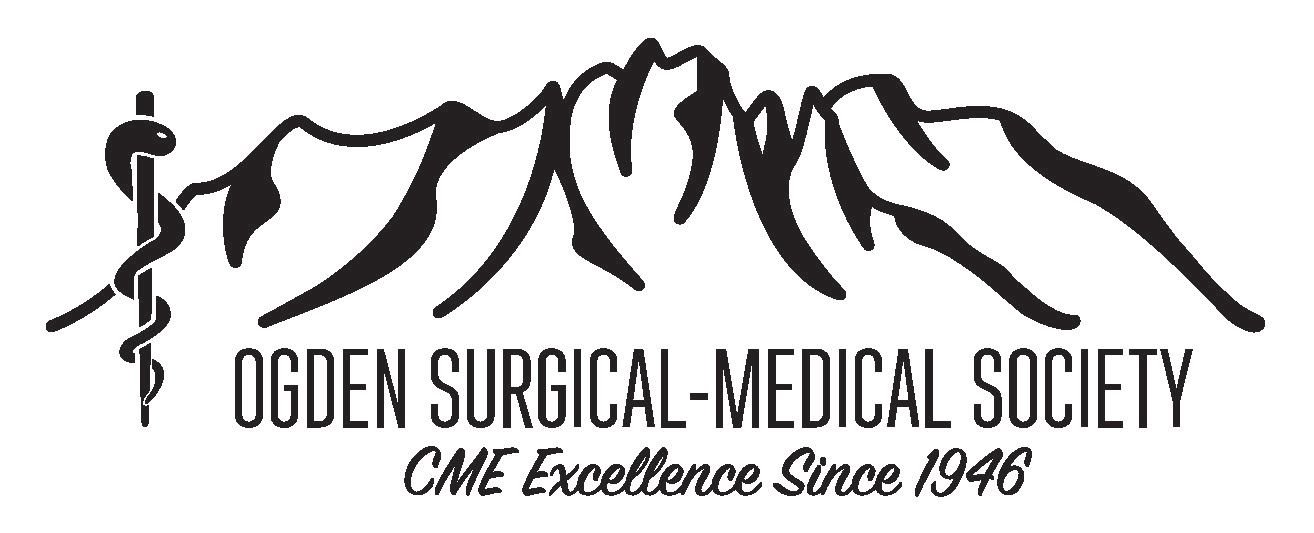 Significantly Overestimates the risk
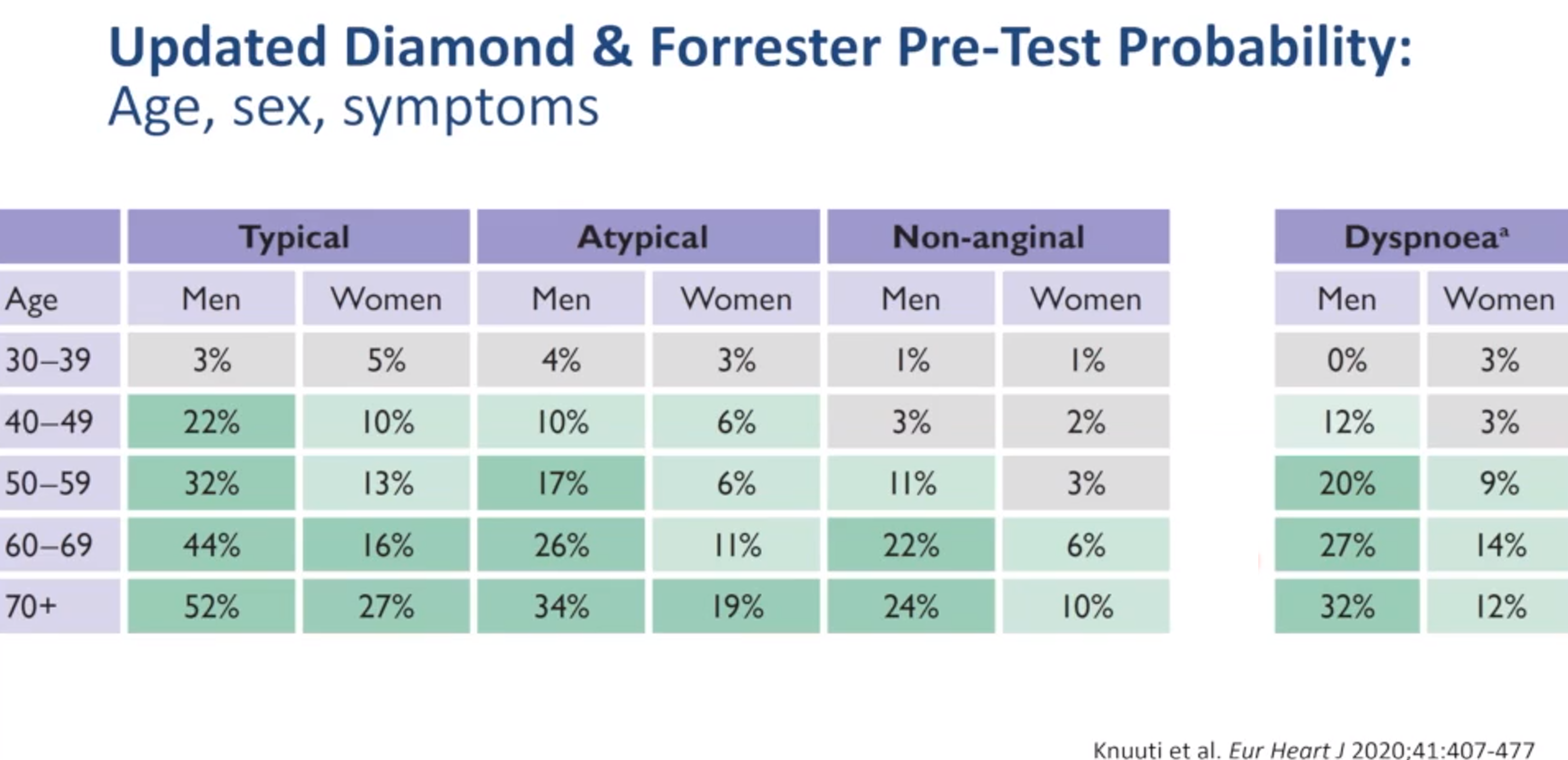 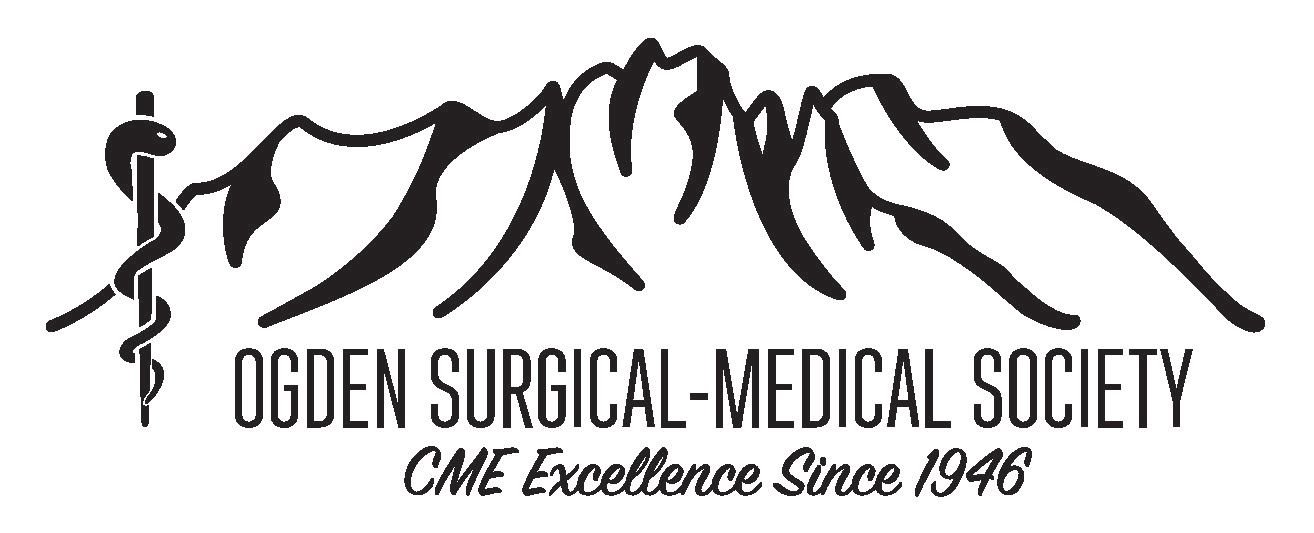 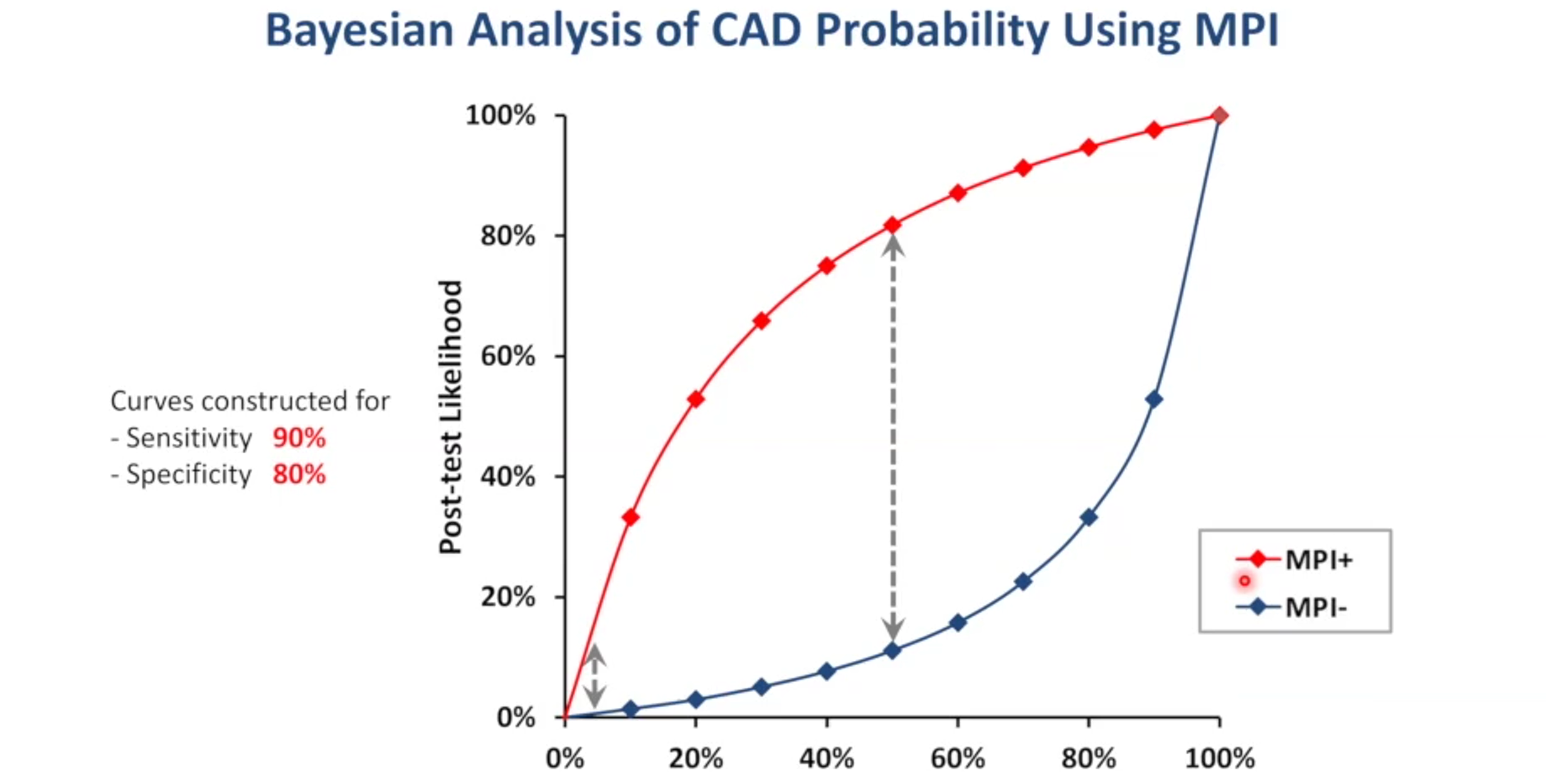 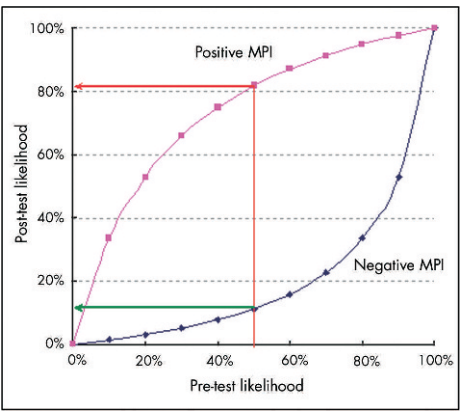 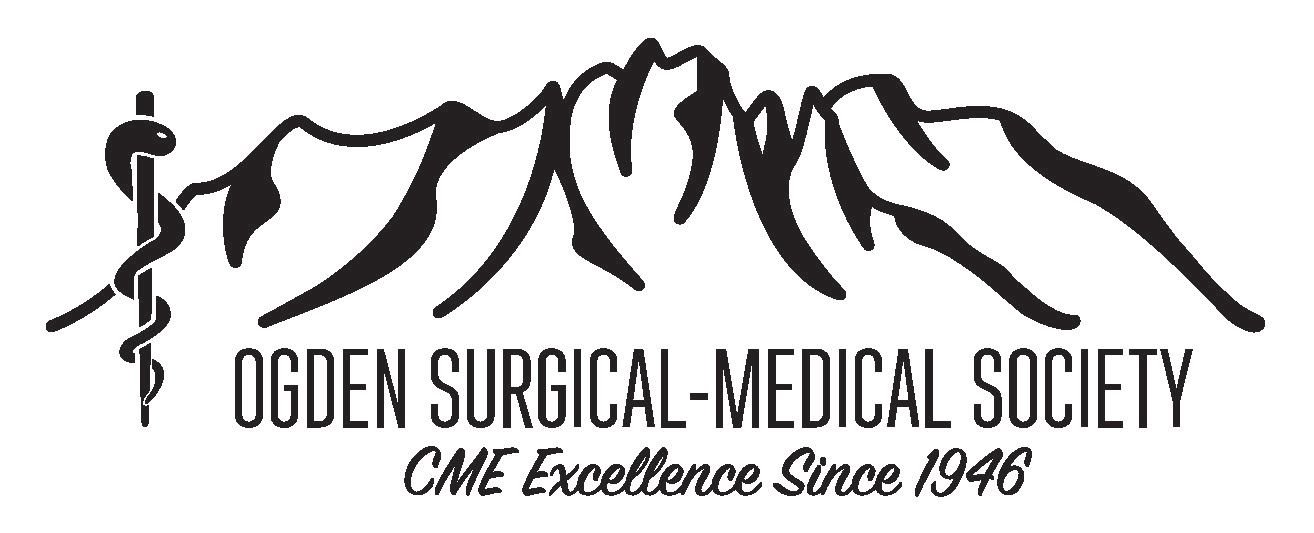 CY LOONG, C ANAGNOSTOPOULOSHeart 2004; (90 supplementV) :v2-v9
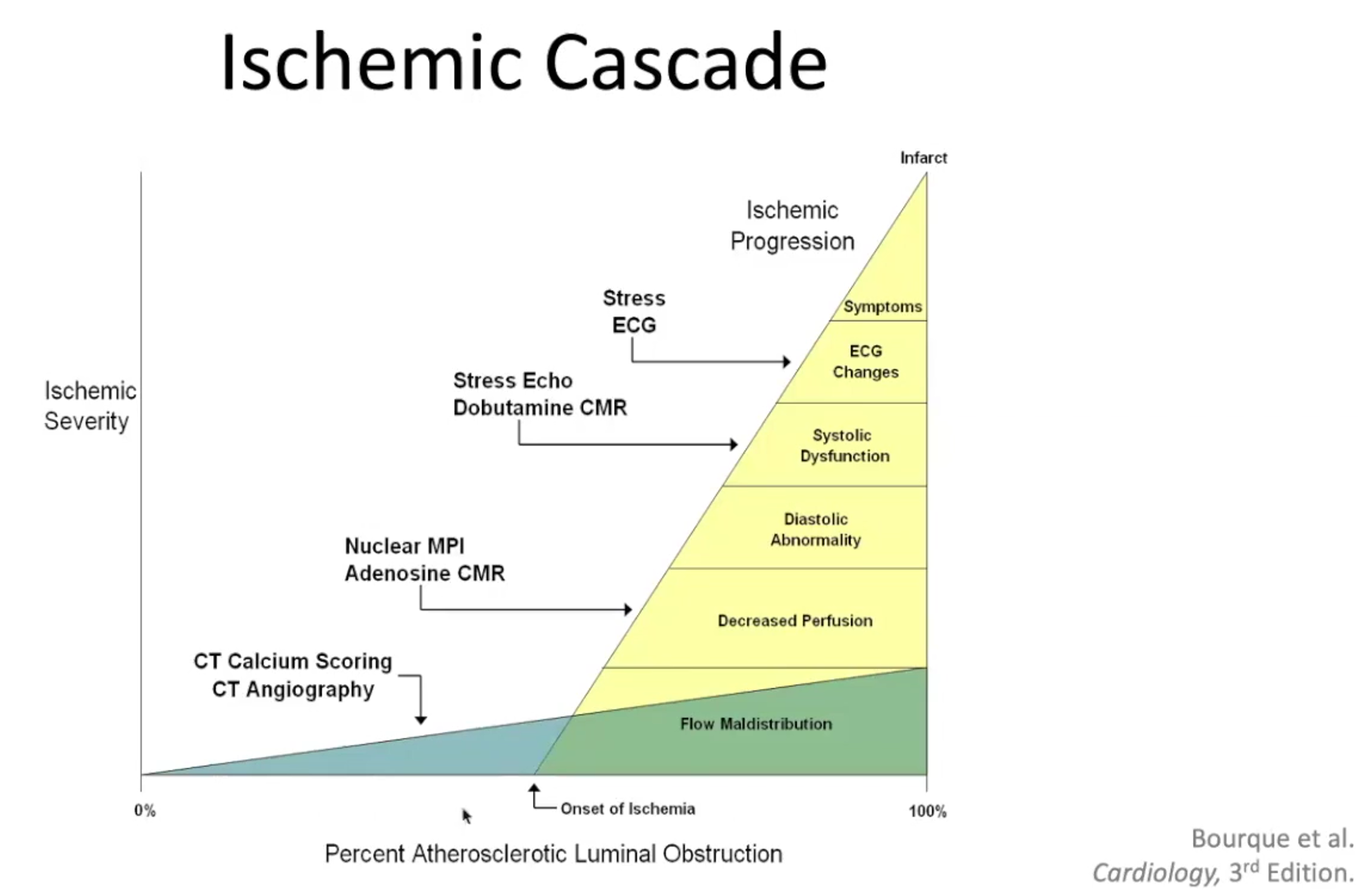 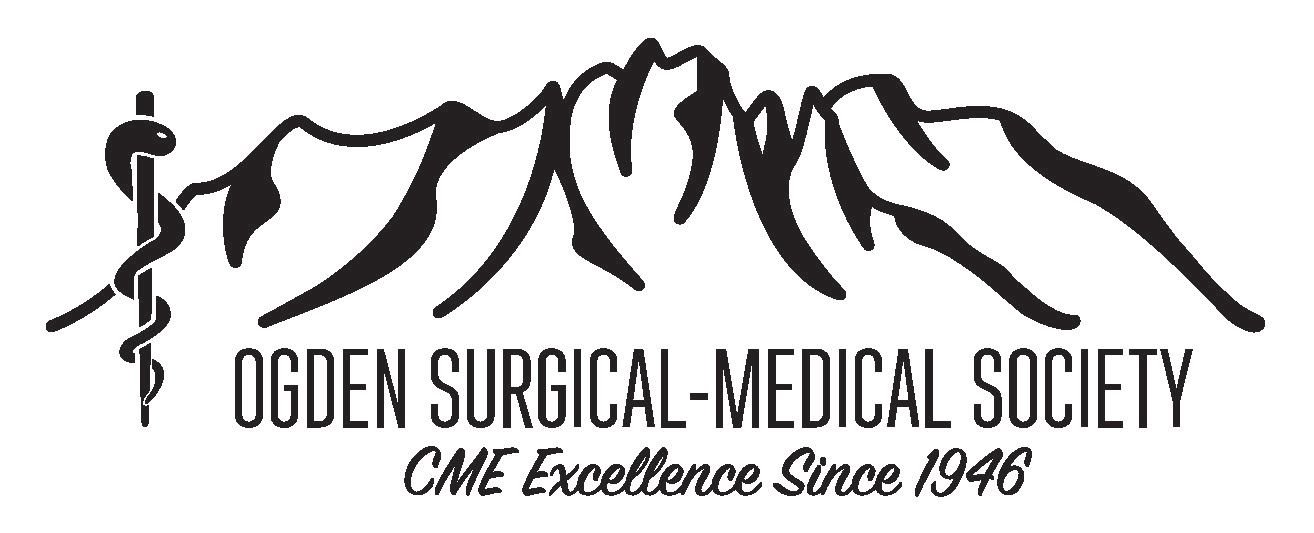 The Basis of Nuclear
Ischemic Imaging
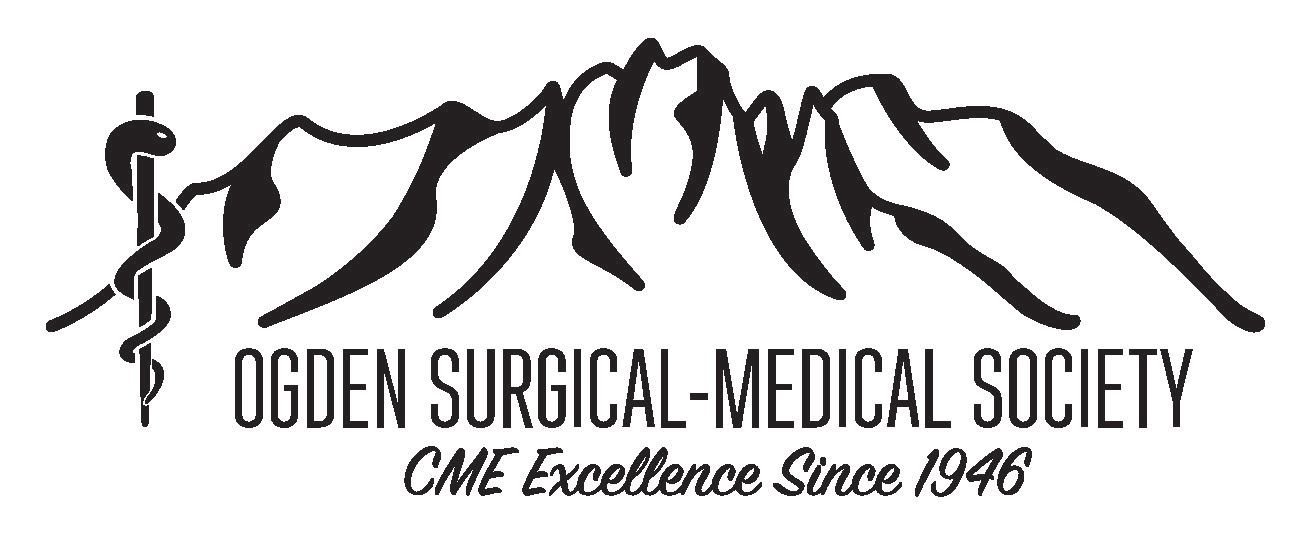 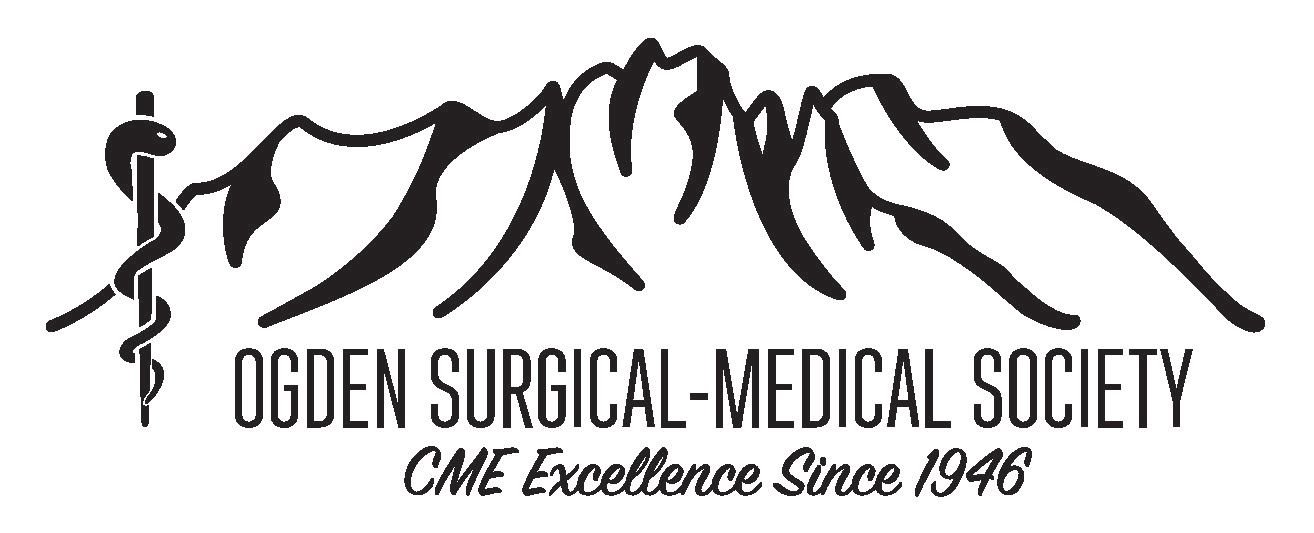 J. Clin. Med. 2019, 8(2), 255; https://doi.org/10.3390/jcm8020255
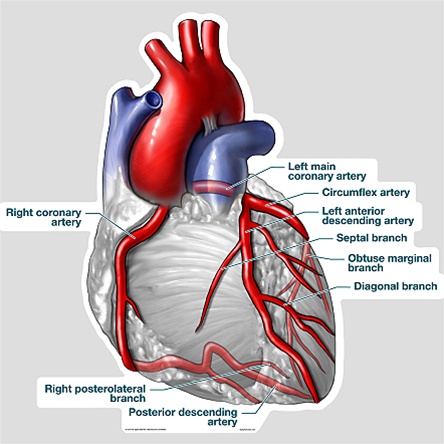 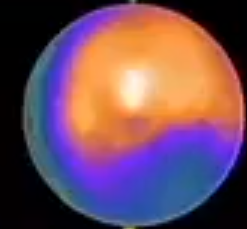 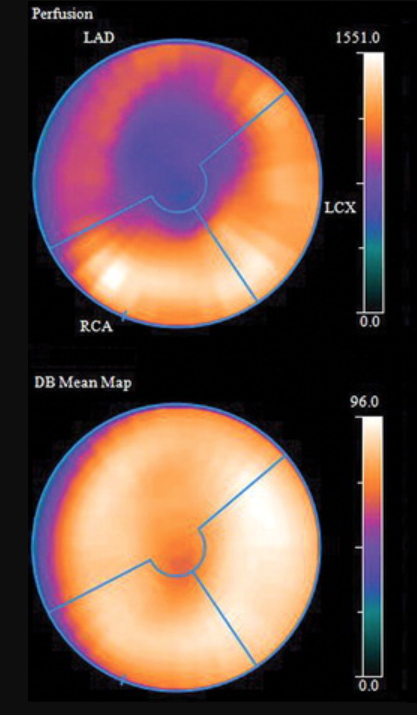 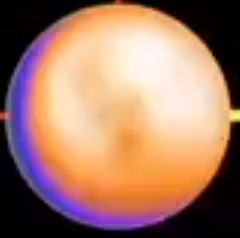 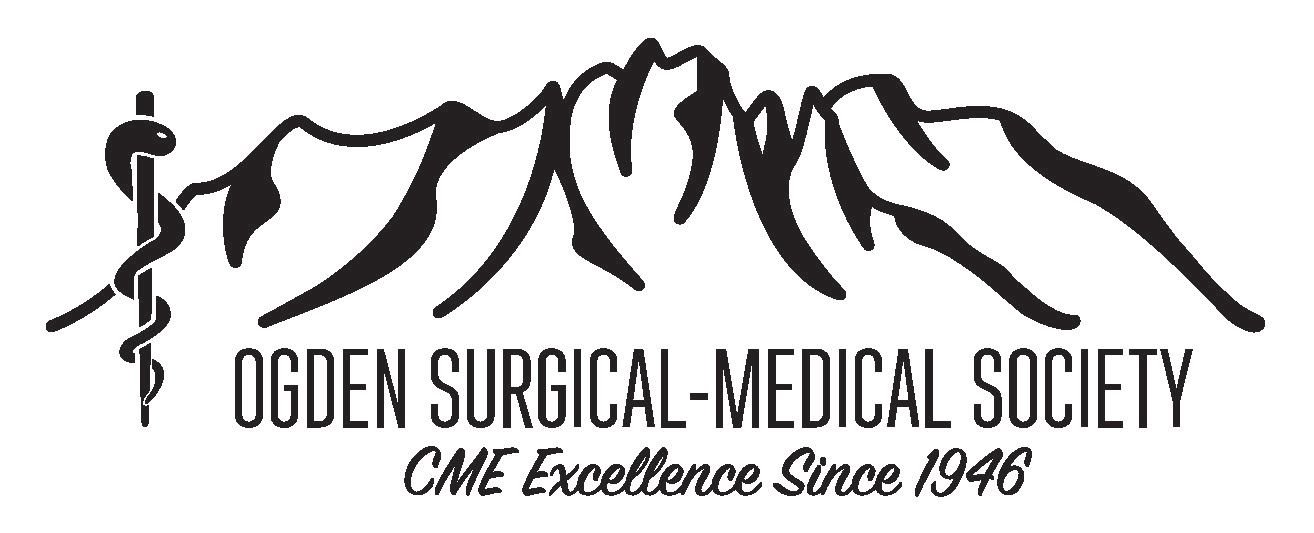 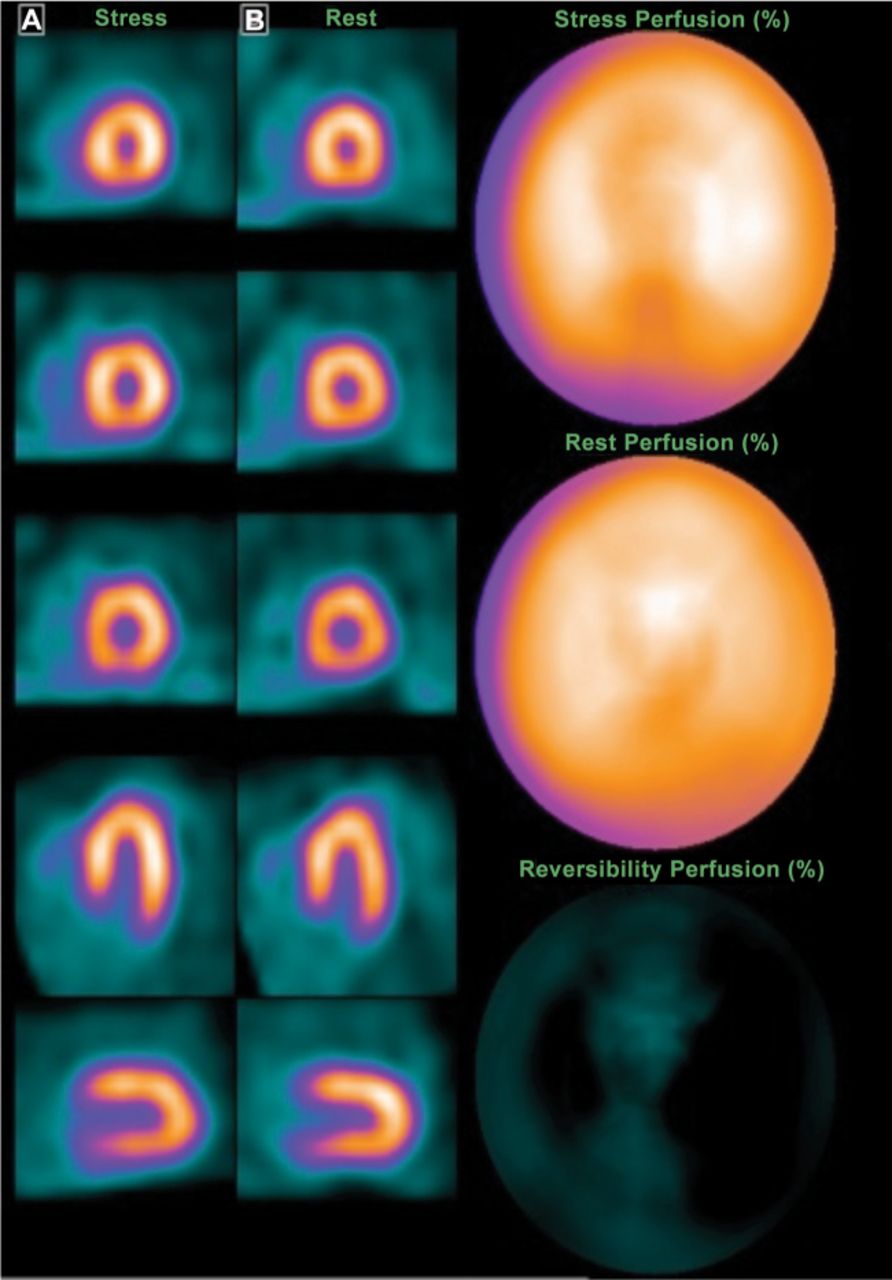 Normal Myocardial perfusion study
PET CT MPI
Treadmill 
Can be done with 
N13 ammonia
Physical half life: 10 minutes
Needs a cyclotron on site
Pharmacologic
Can be done with
82 Rubidium
Physical half life is 76 seconds.
89 Str/89 Rb generator
B.     N13 ammonia
Physical half life: 10 minutes
Needs a cyclotron on site
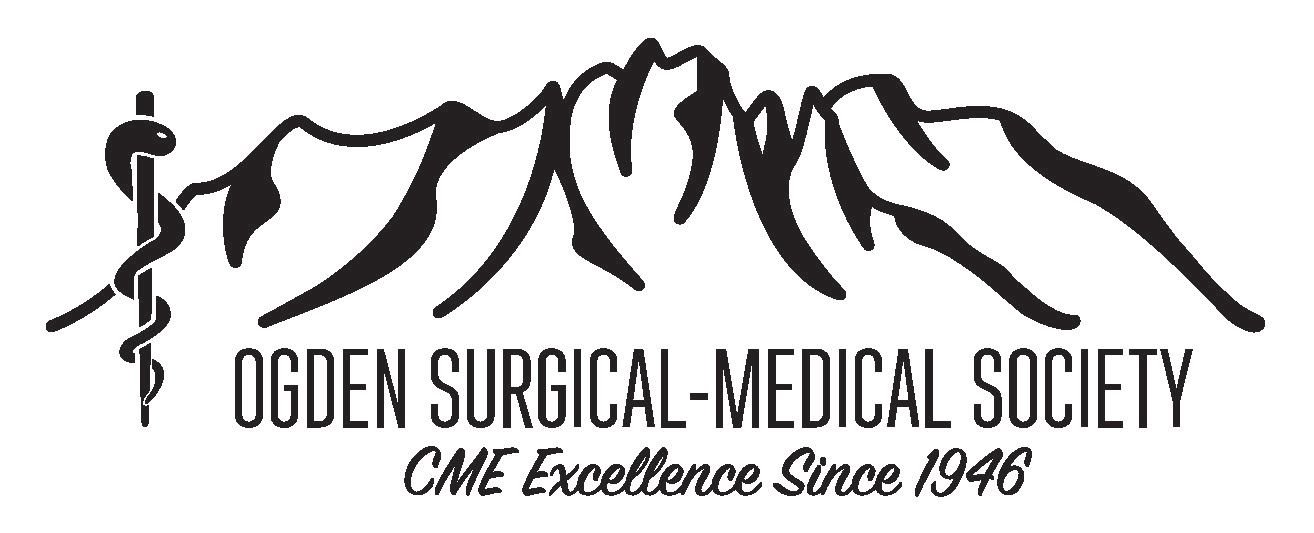 PET CT MYOCARDIAL PERFUSION IMAGING
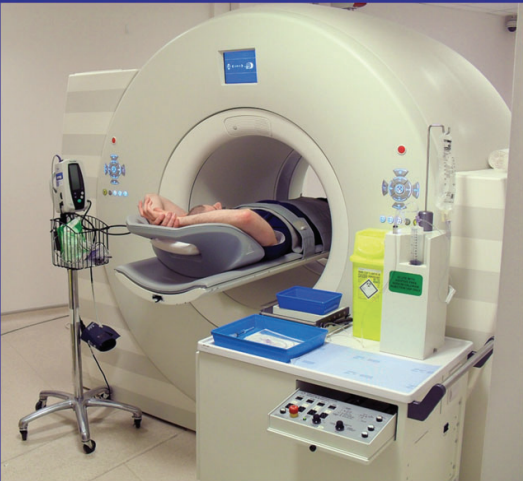 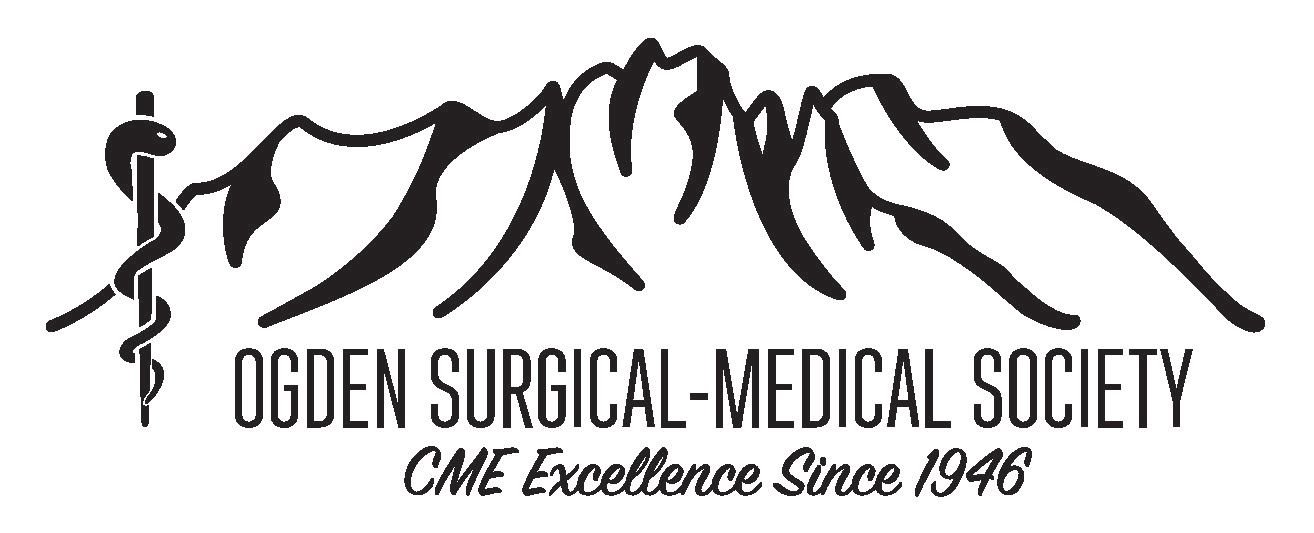 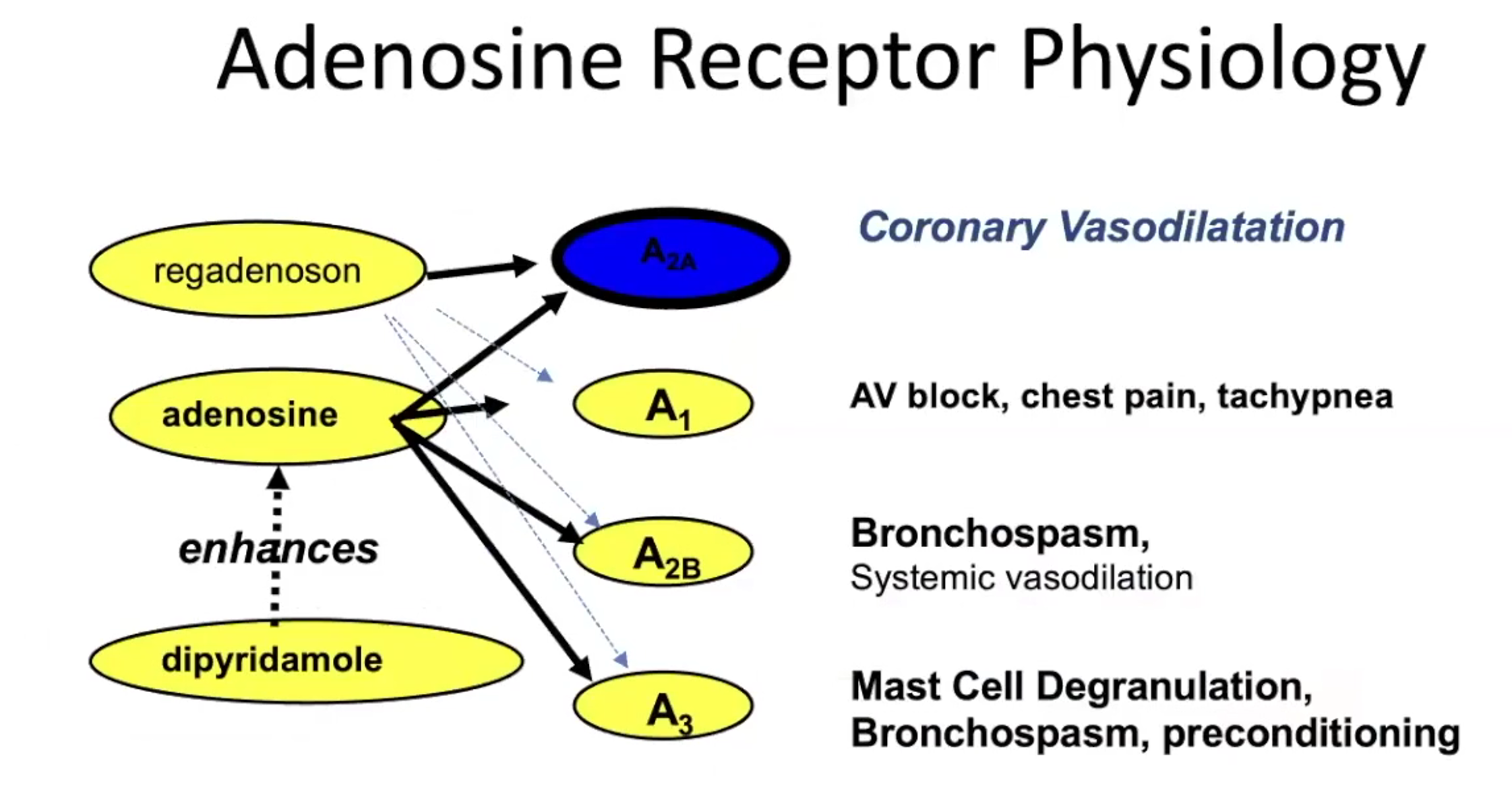 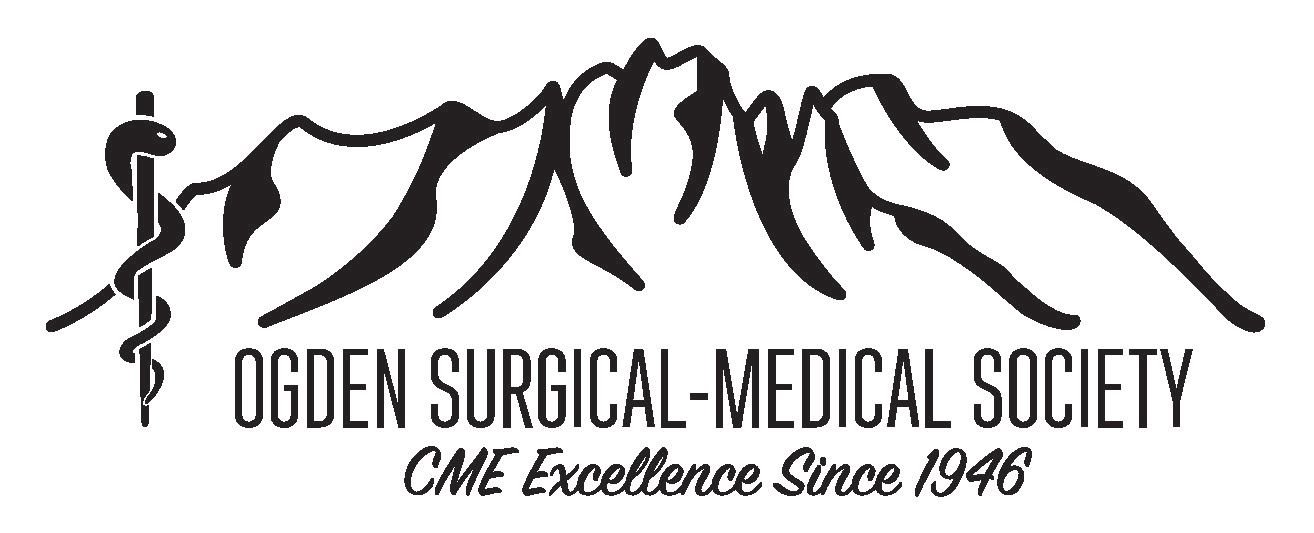 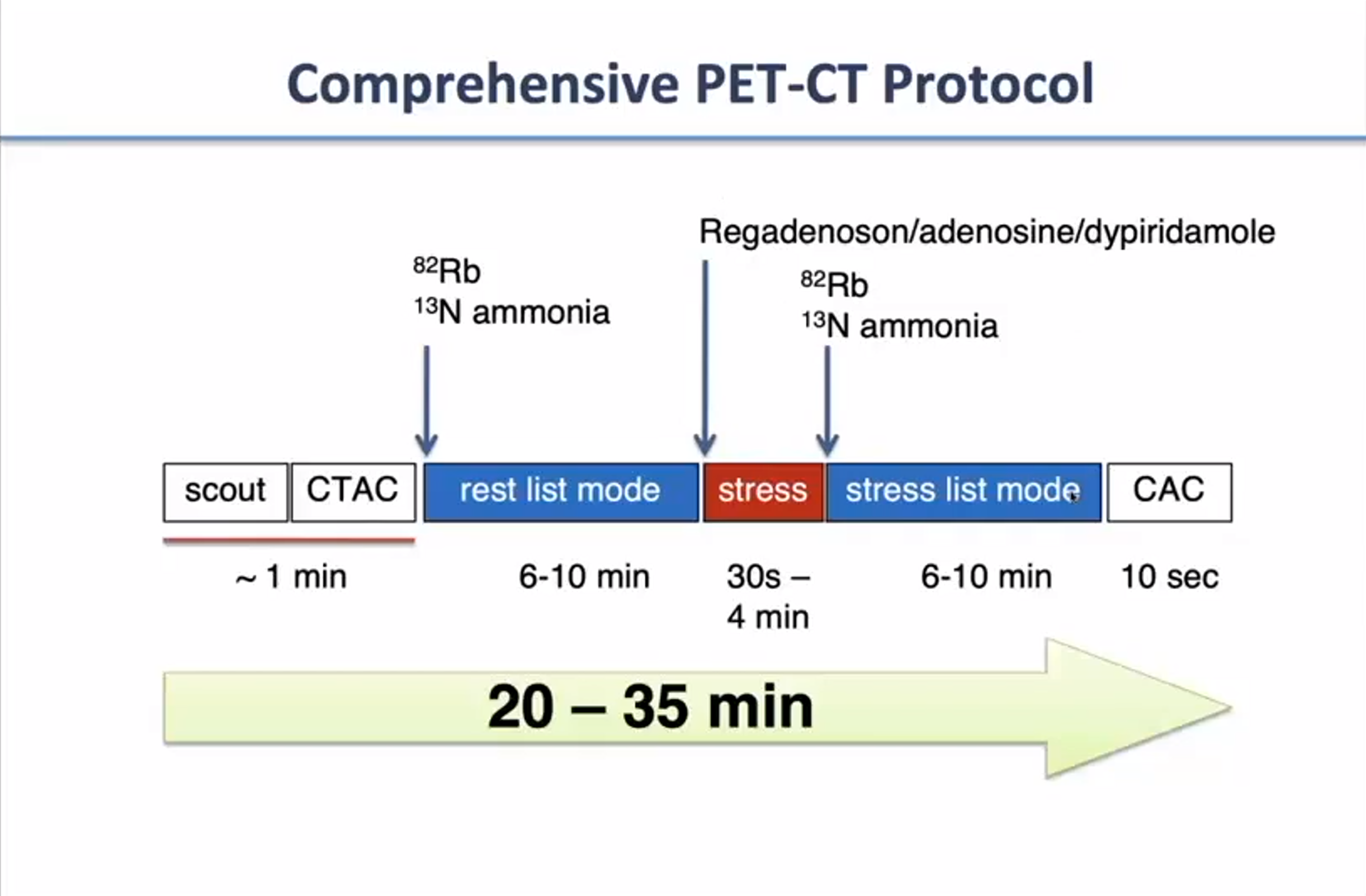 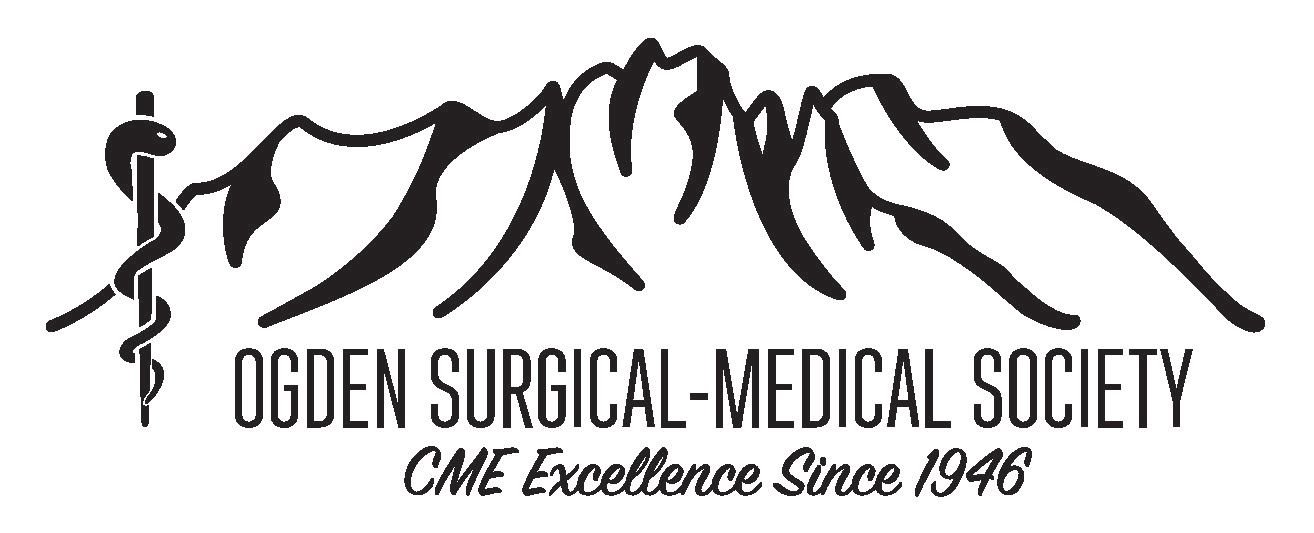 82 RB PET CT MPI
1- Coronary calcium score.
2- Myocardial perfusion images.
3- Myocardial blood flow quantification 
(MBF):
-Rest myocardial blood flow (rest MBF).
-Stress myocardial blood flow (stress MBF).
-Coronary flow reserve (CRF).
4- Assessment of LV function at rest and peak exercise.
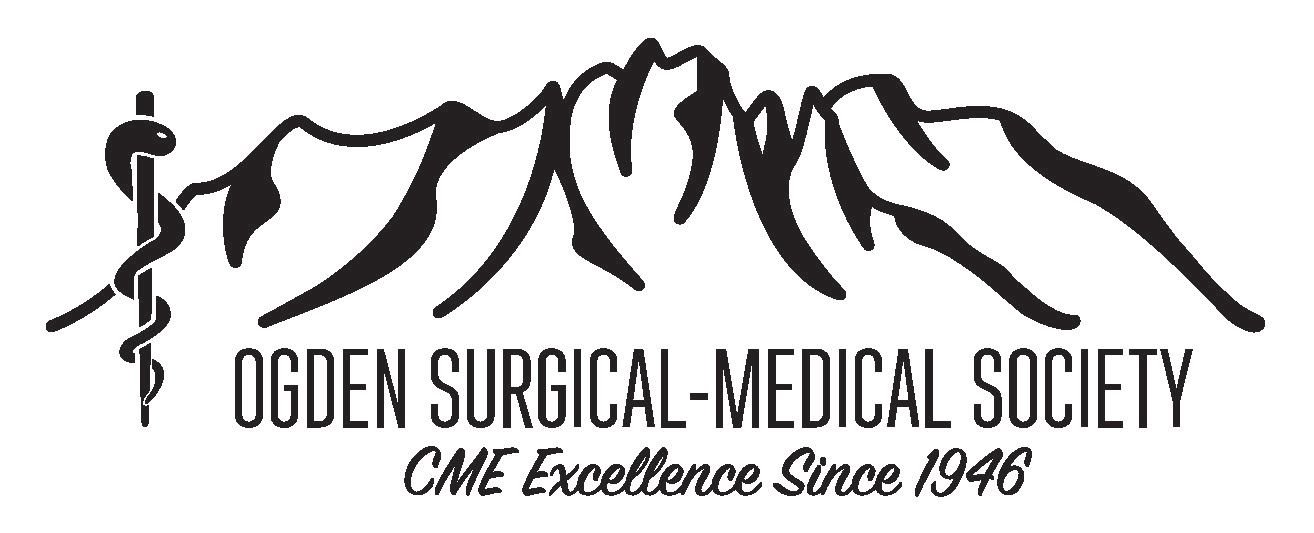 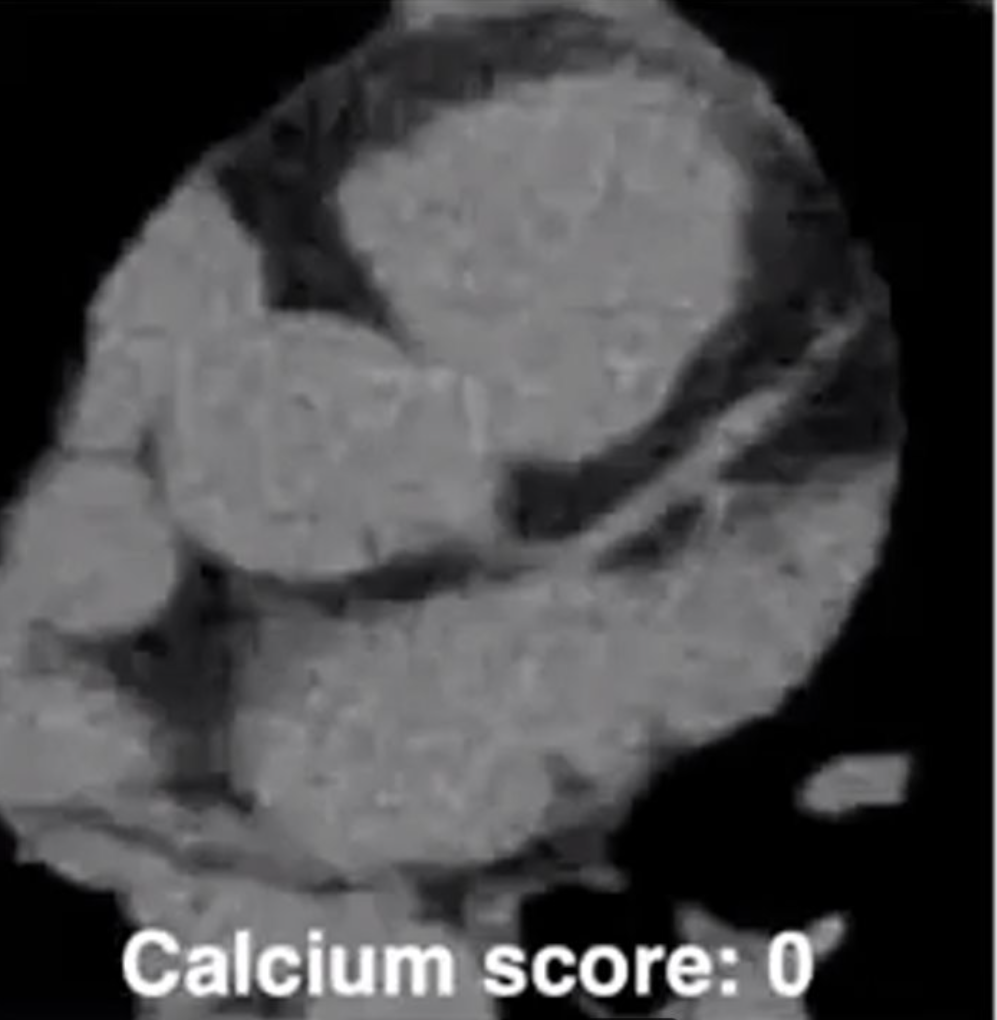 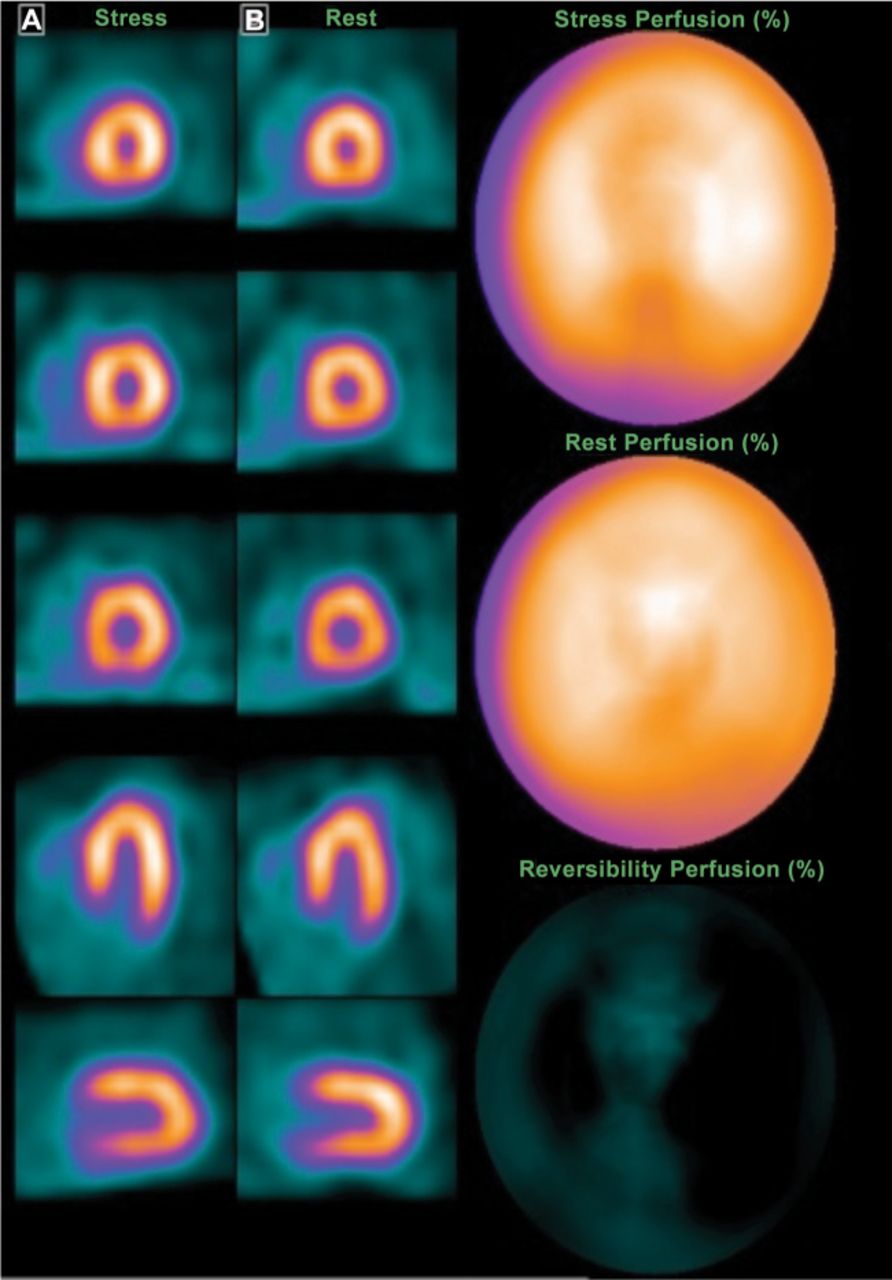 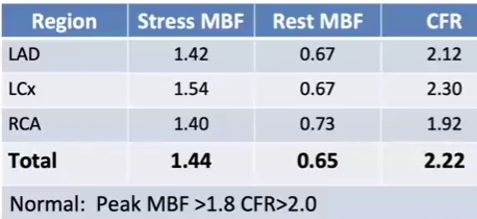 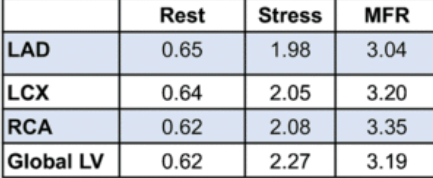 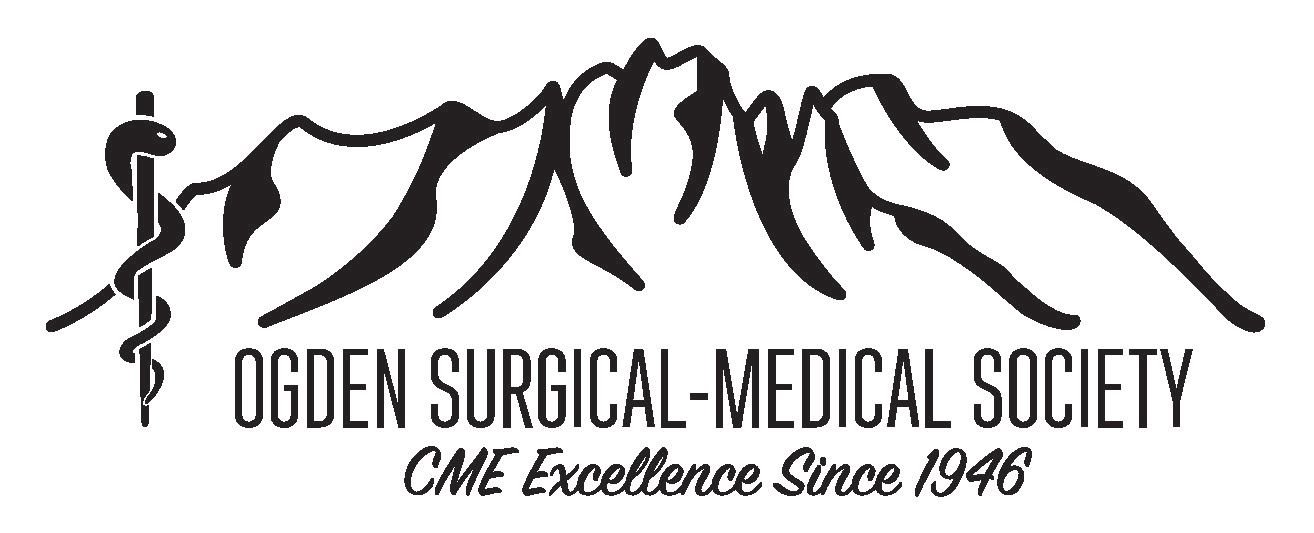 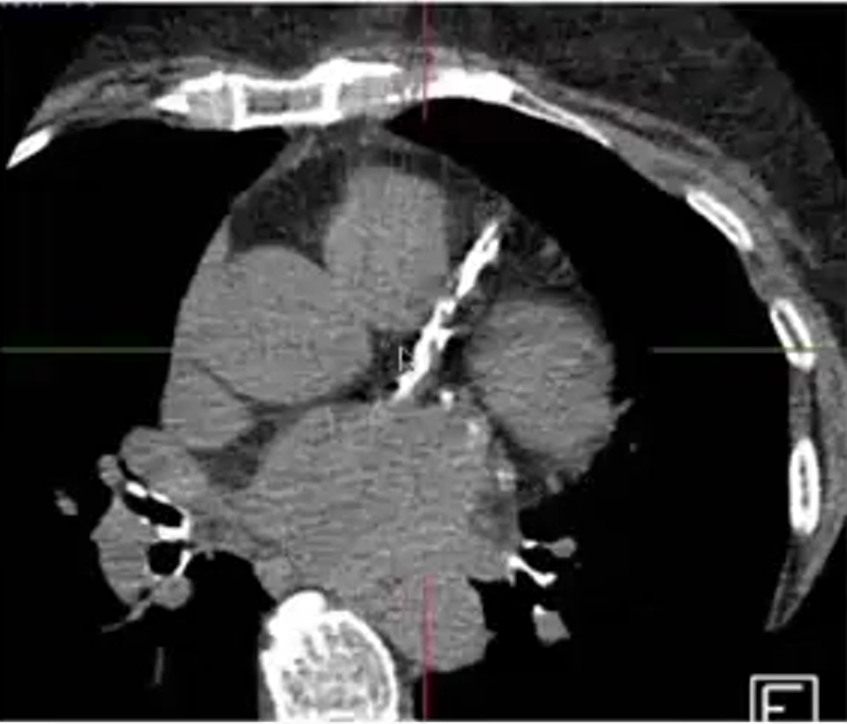 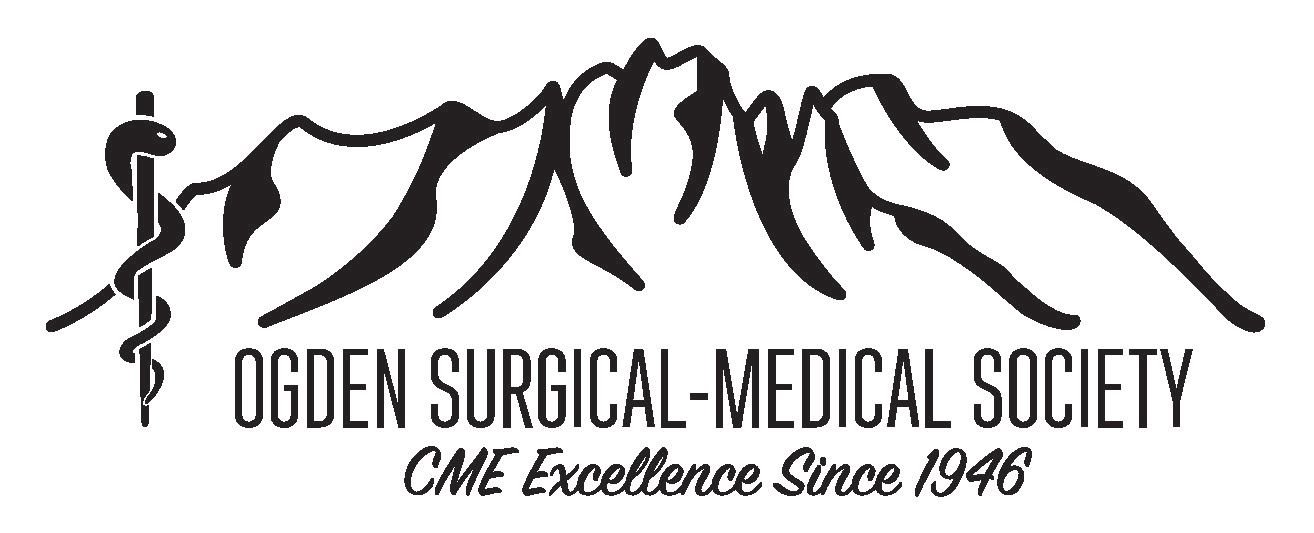 Courtesy of Dr.  Marcello Di Carli
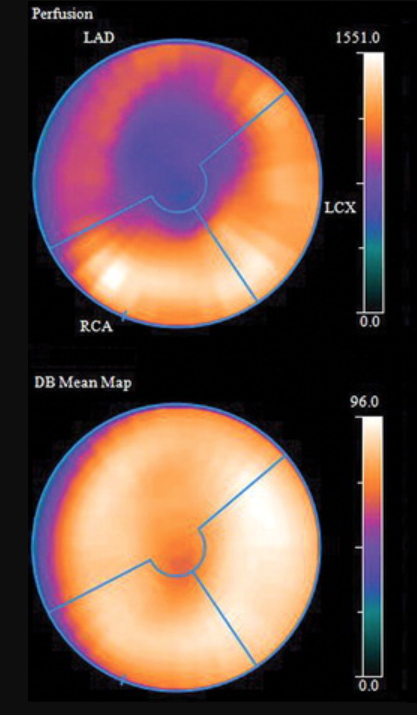 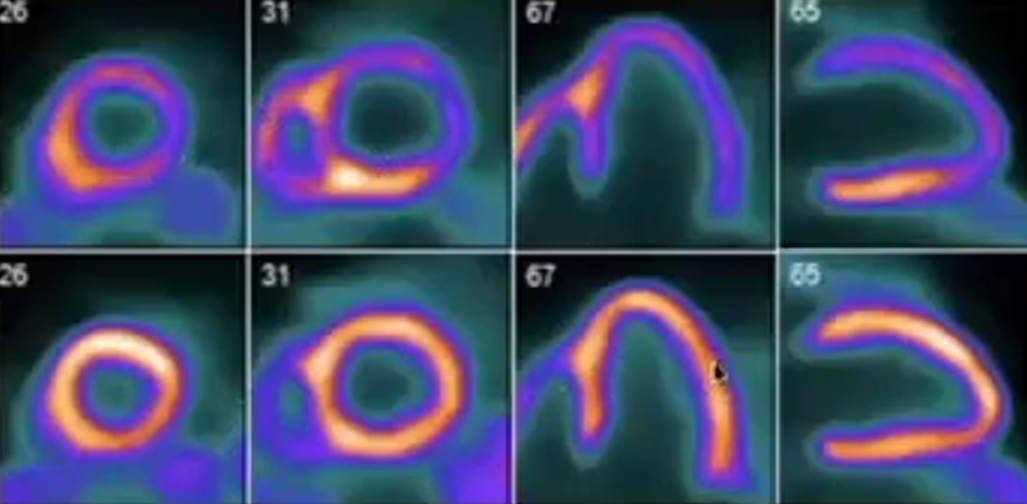 Courtesy of Dr.  Marcello Di Carli
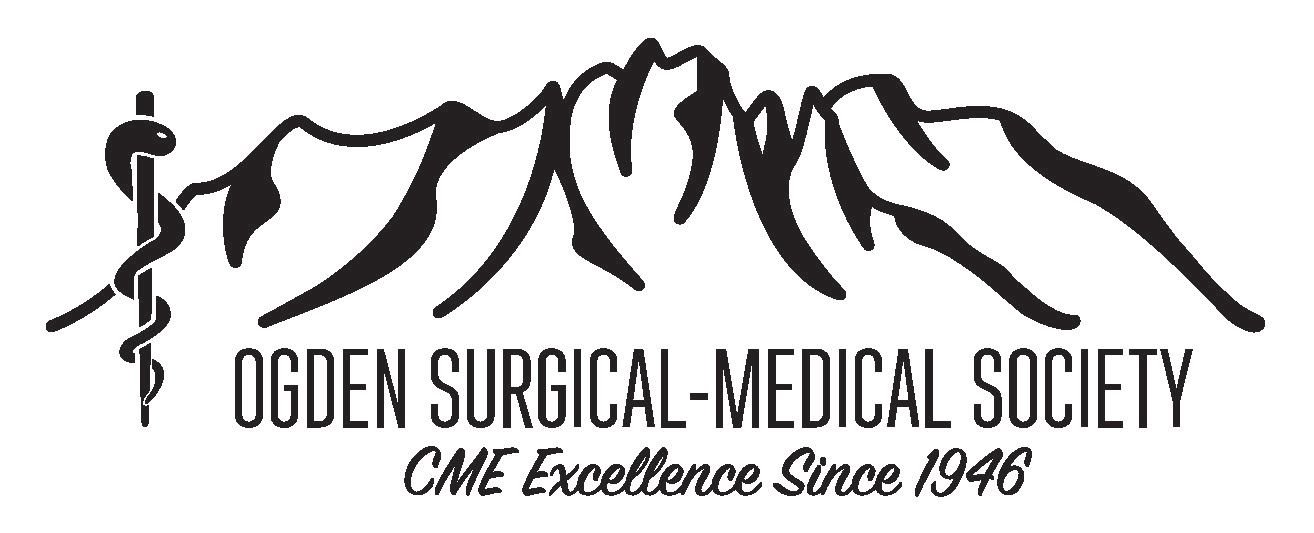 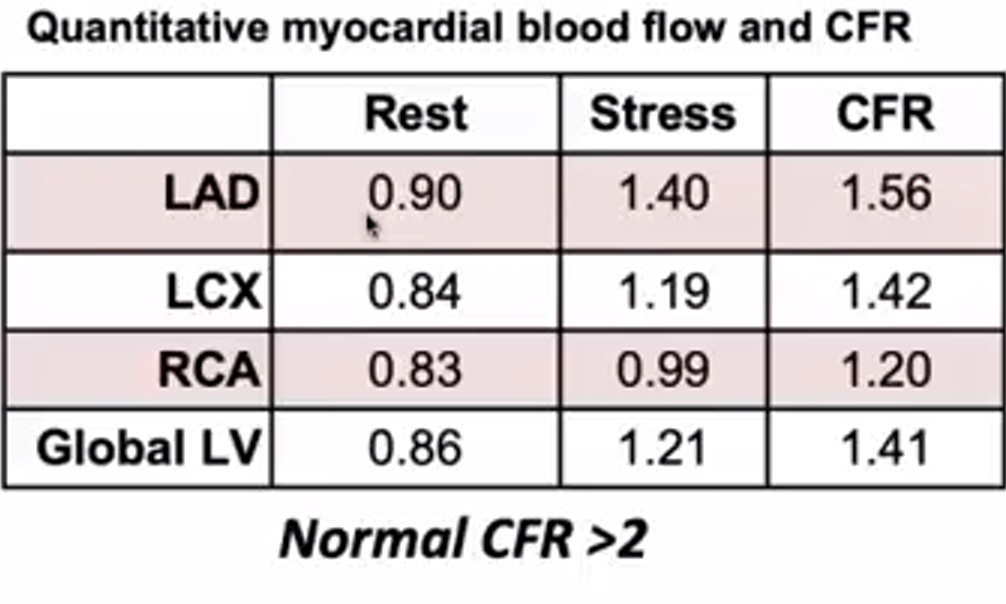 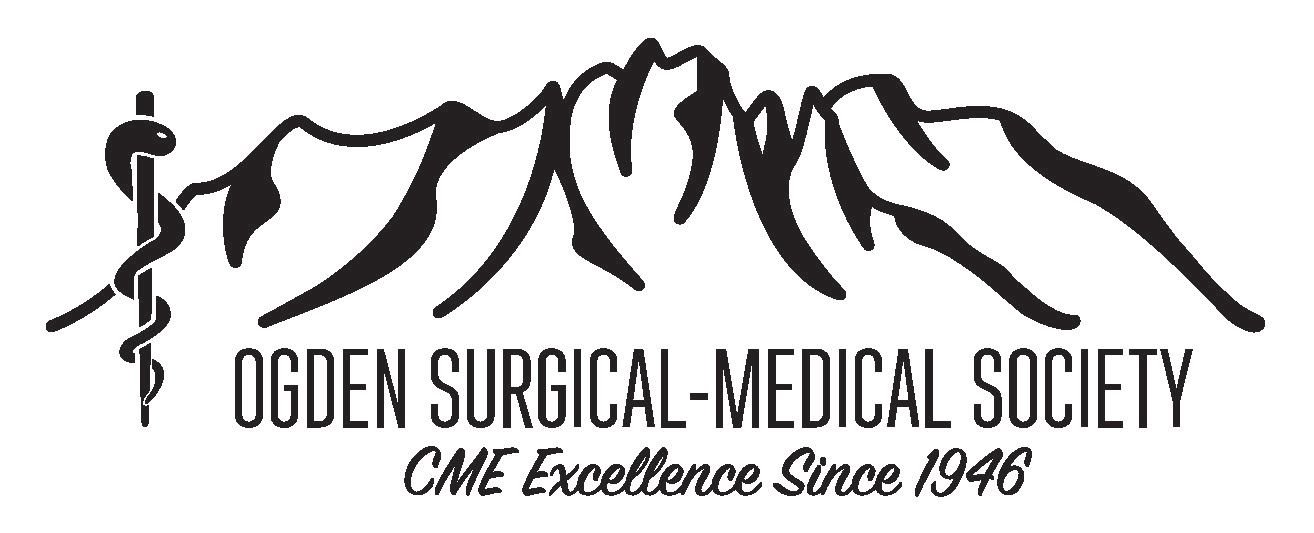 Why PET CT?
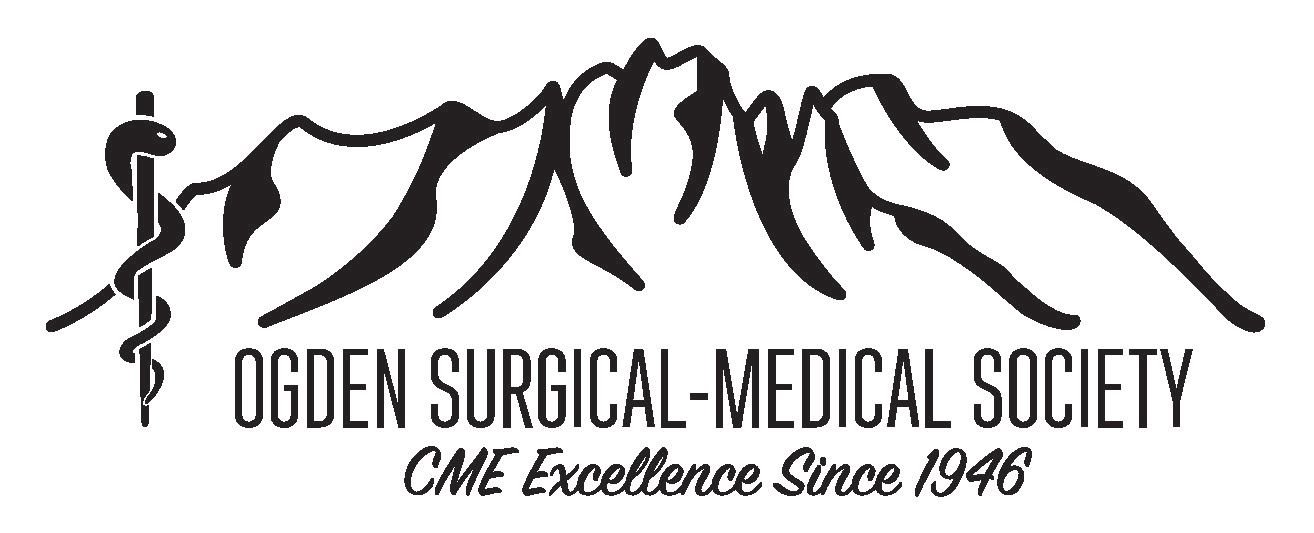 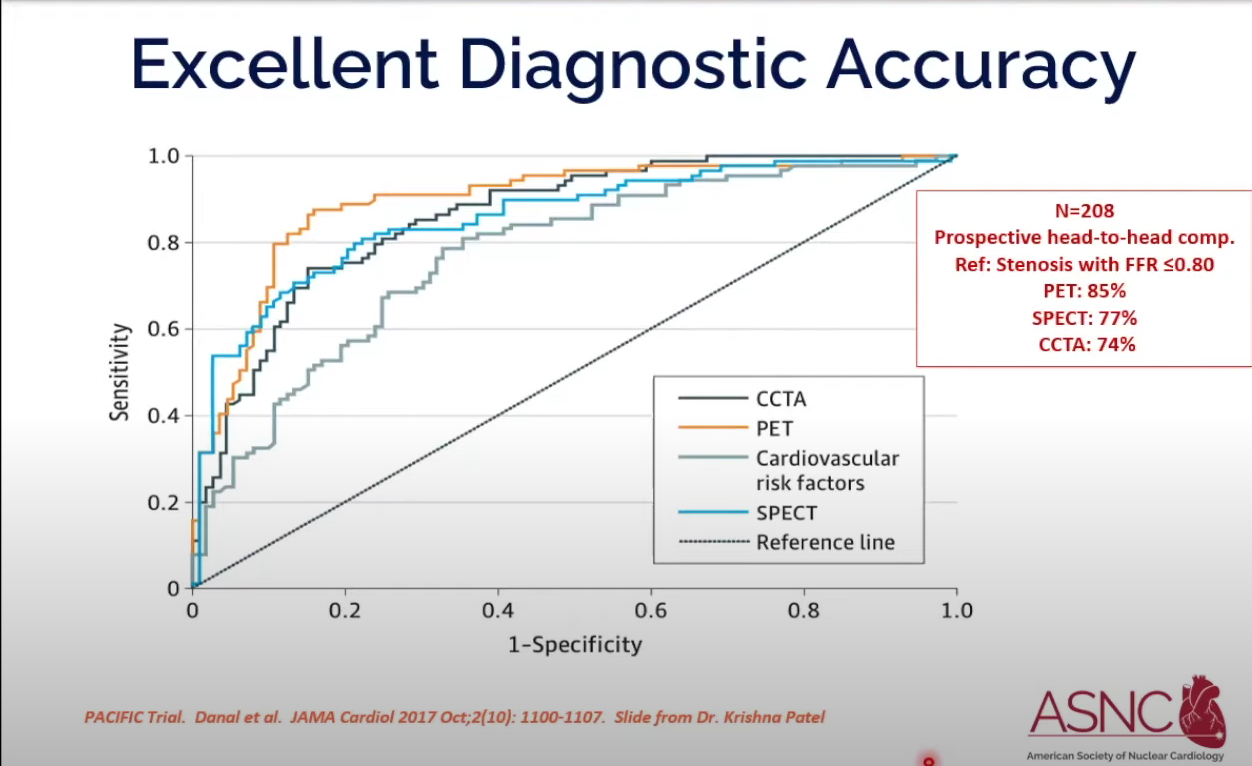 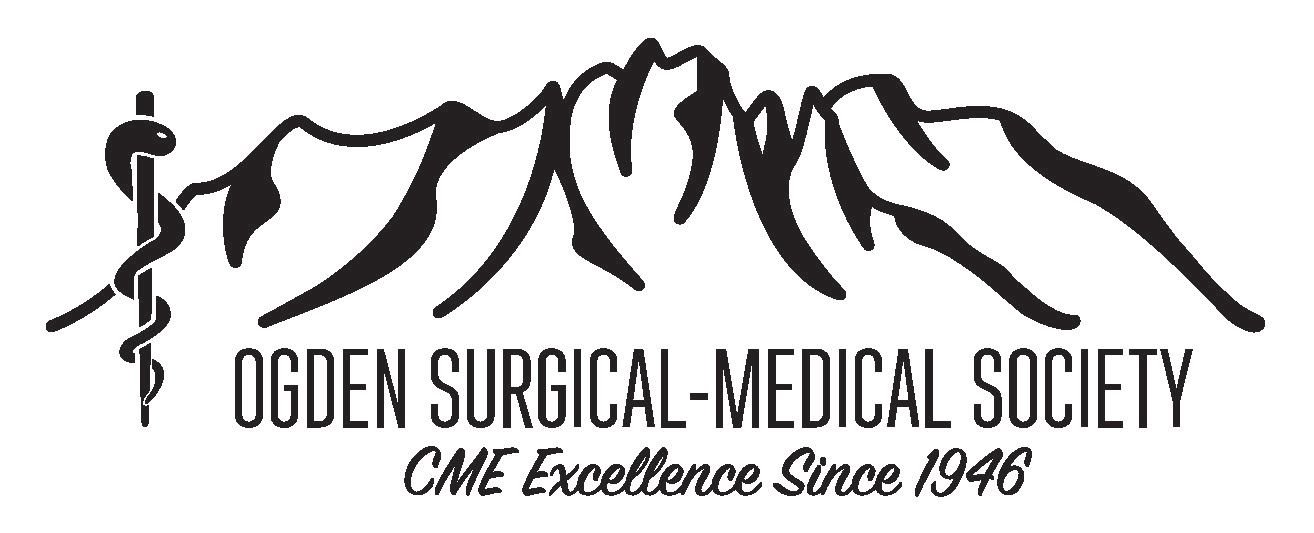 Obese patients
Large breasts
Gut uptake is less of a concern
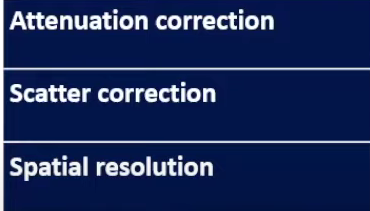 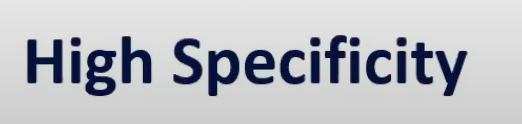 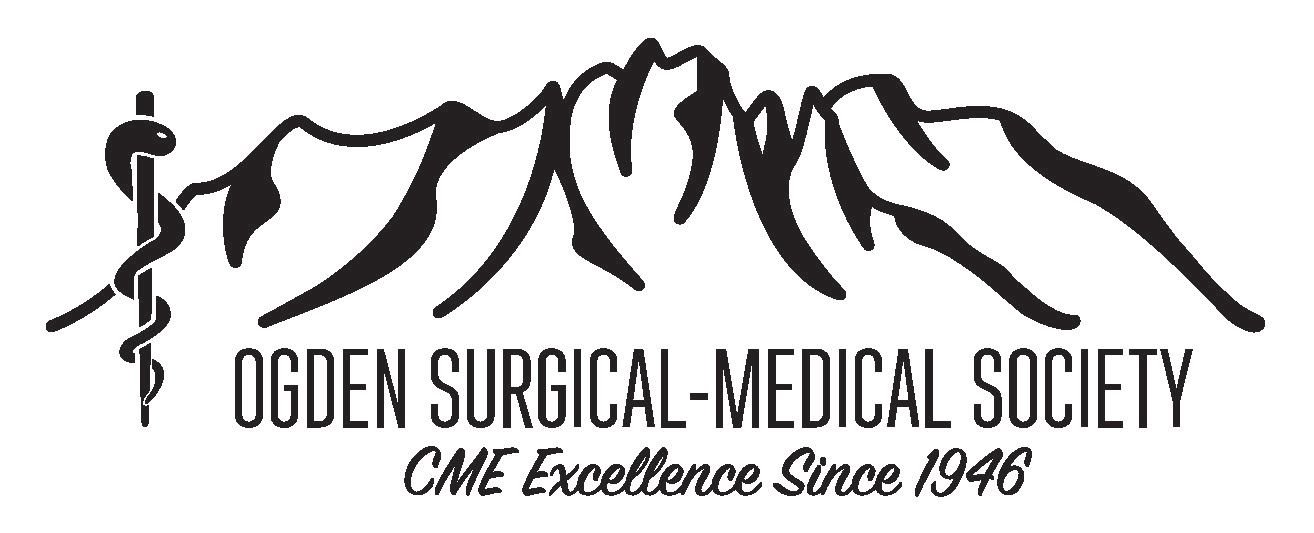 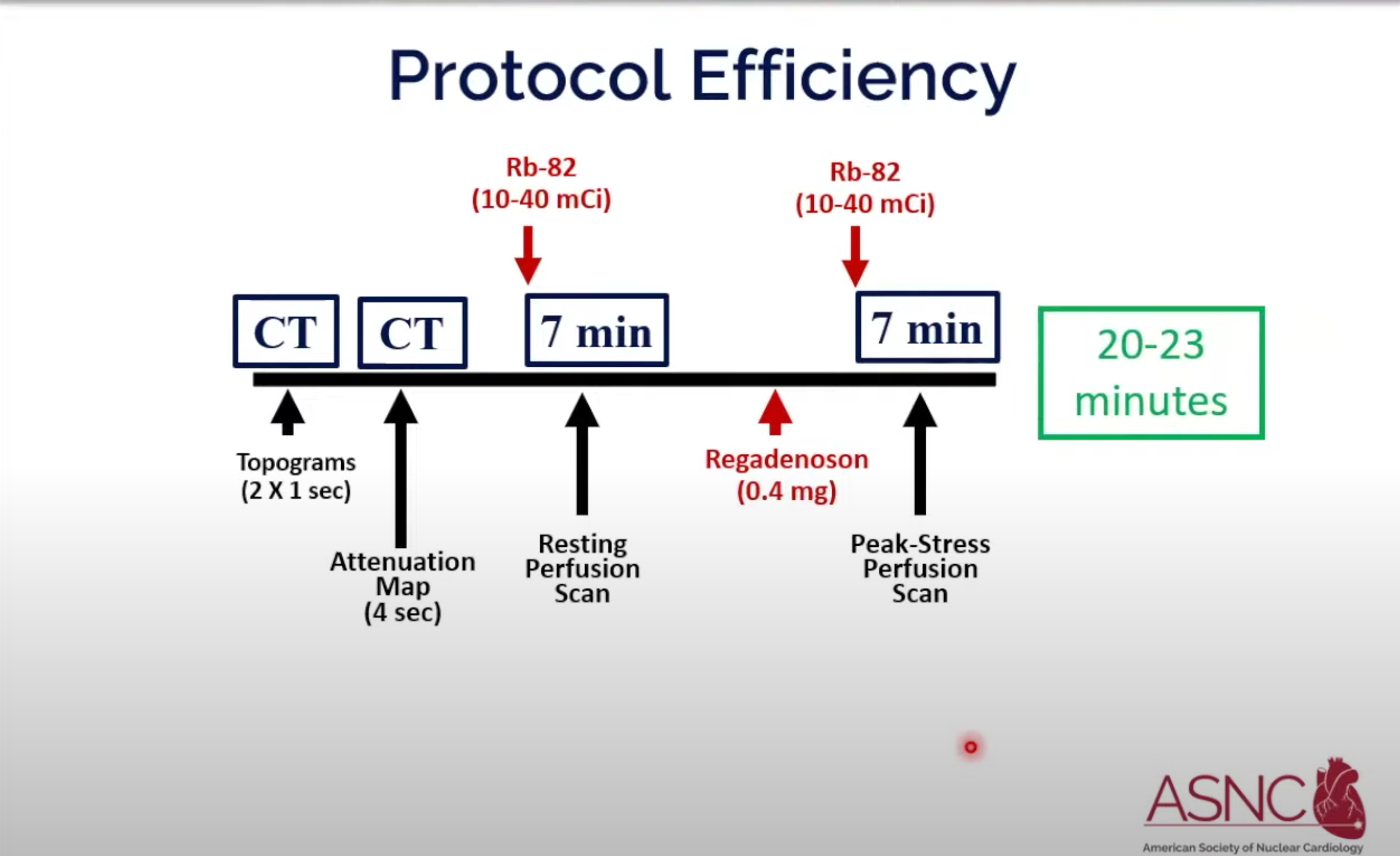 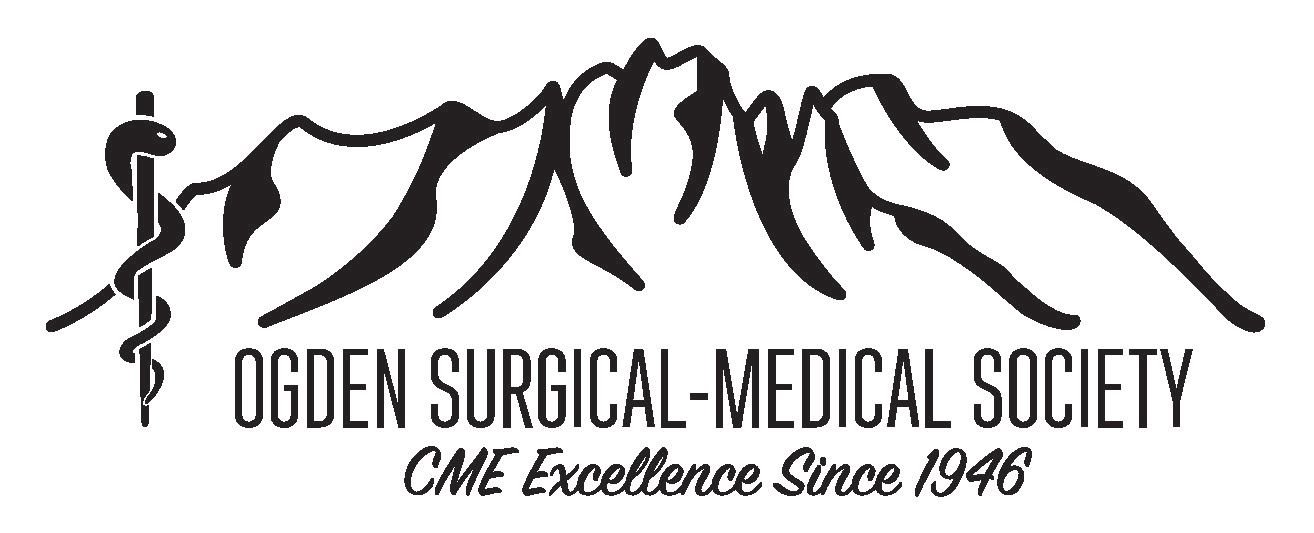 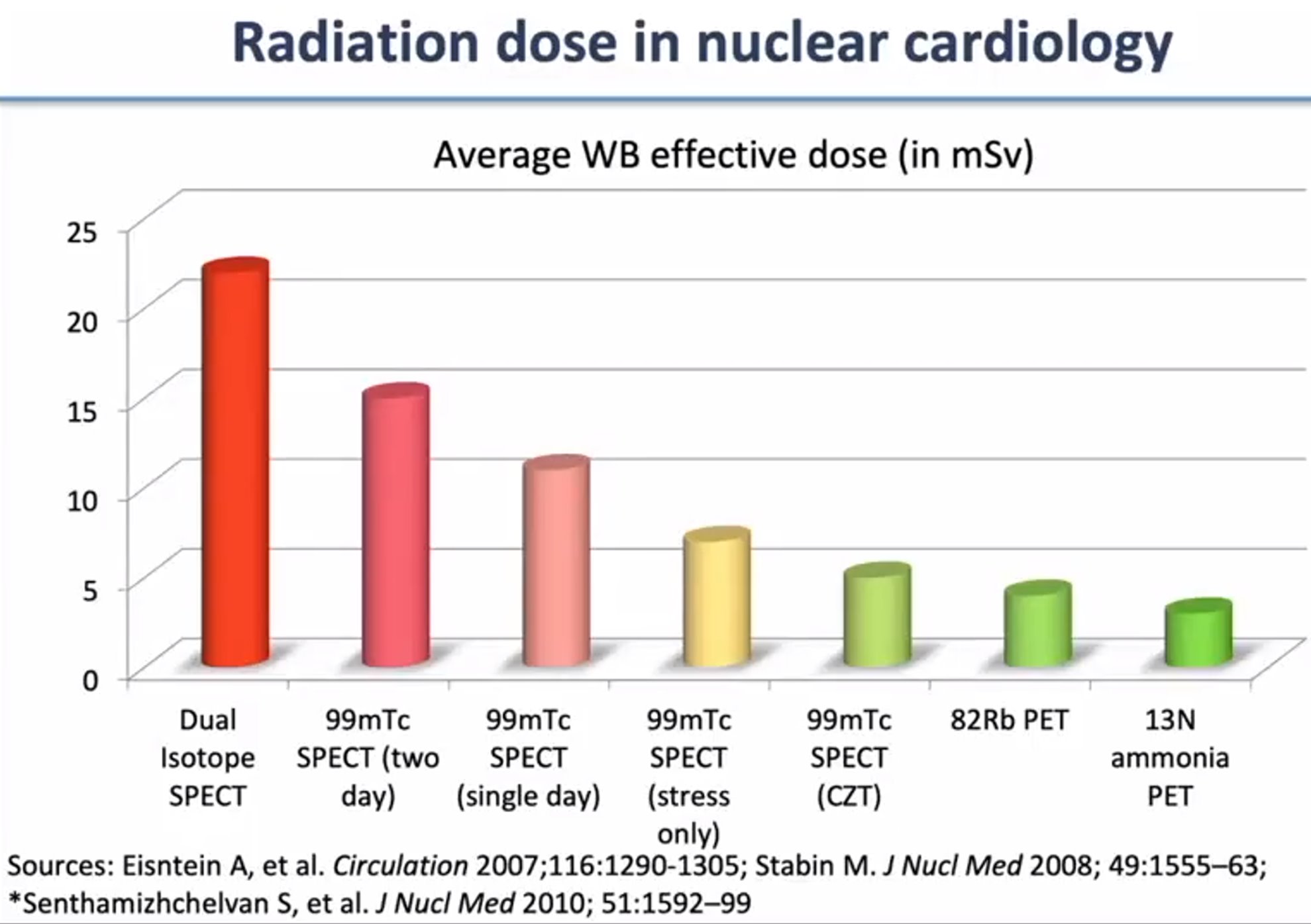 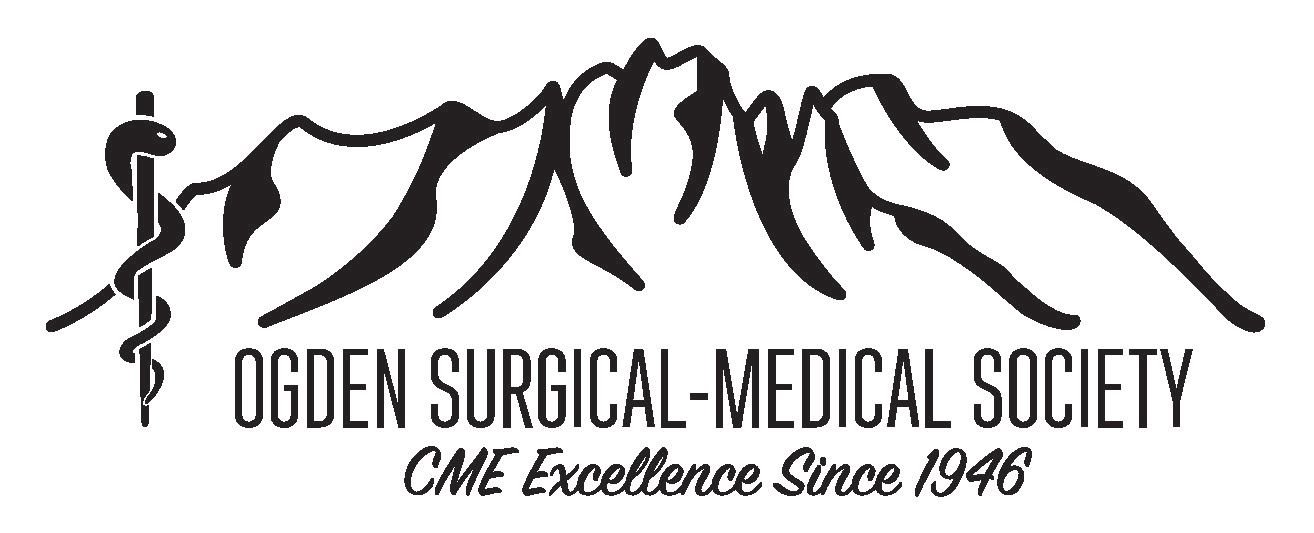 Prognostic  
Value of Pet.
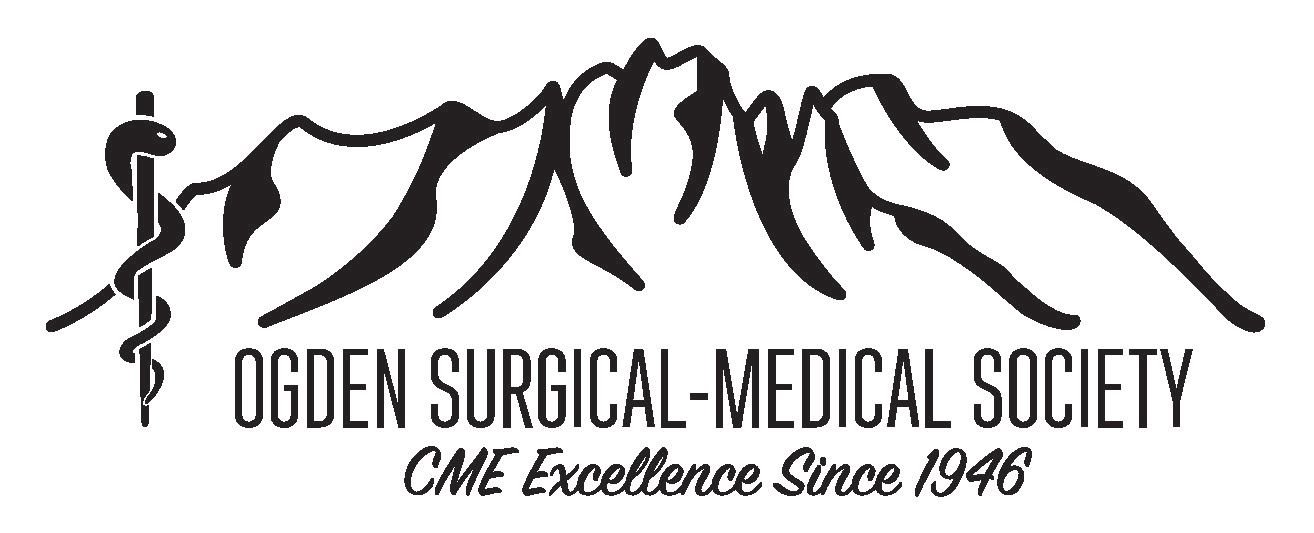 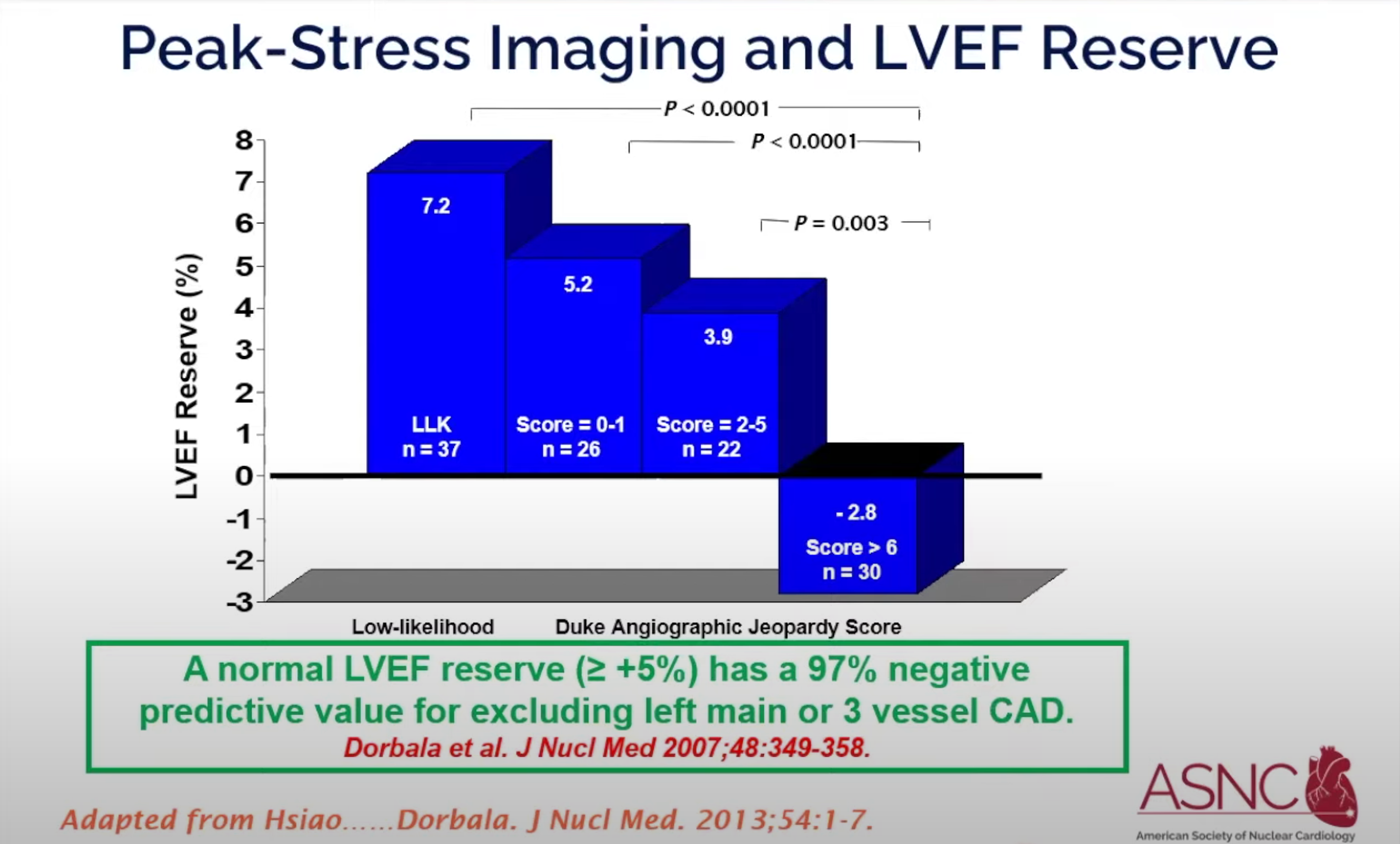 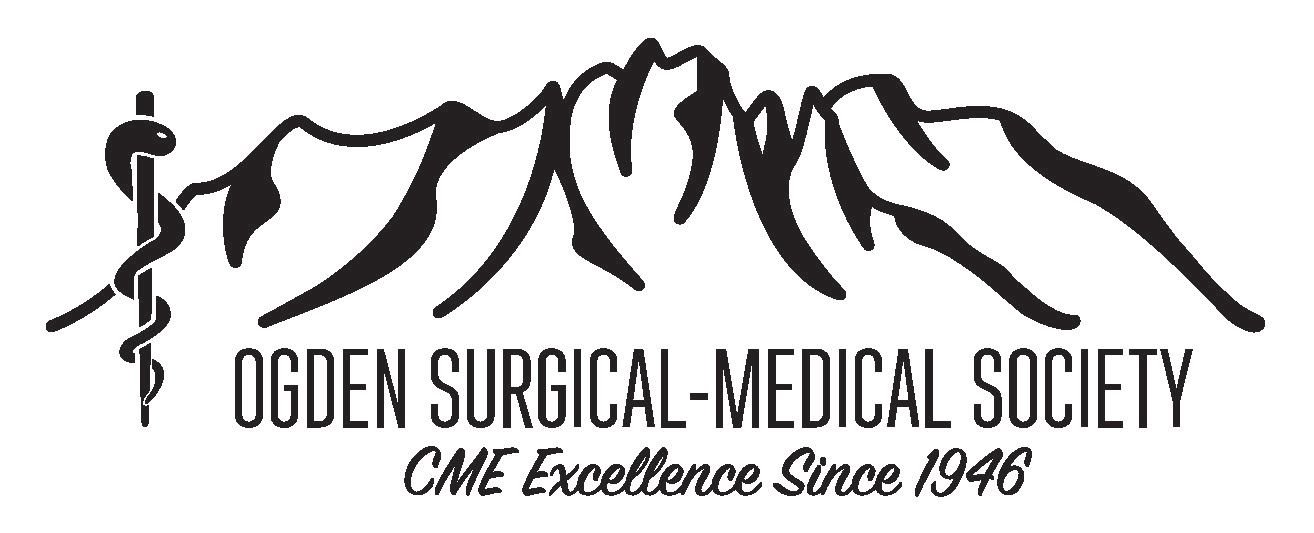 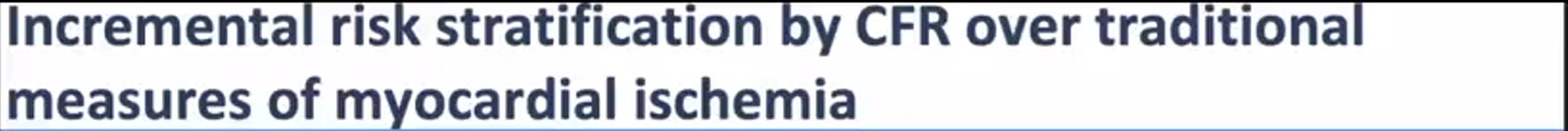 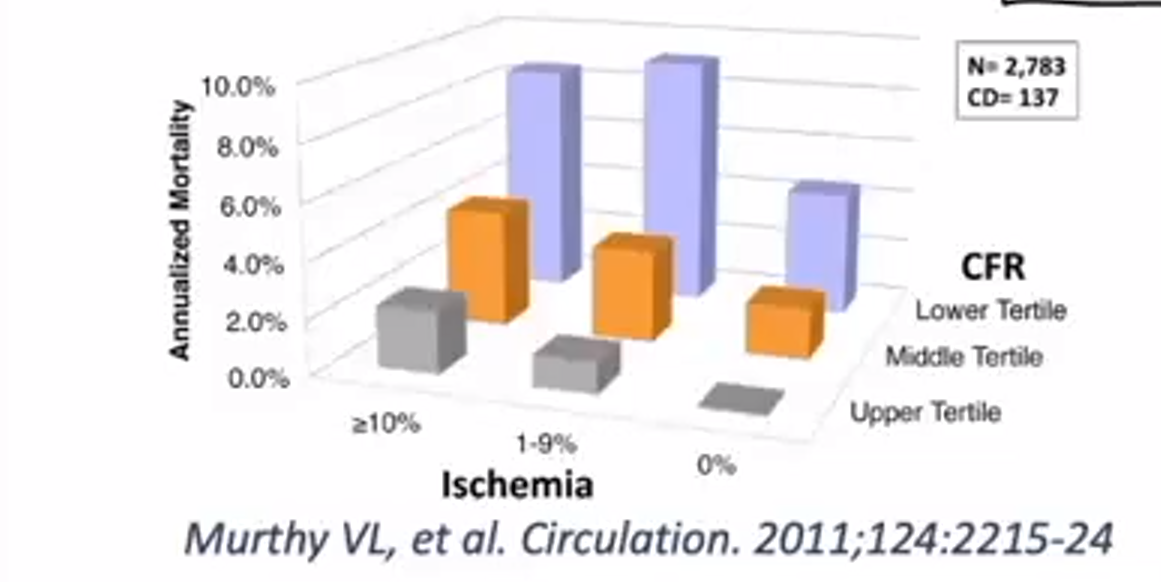 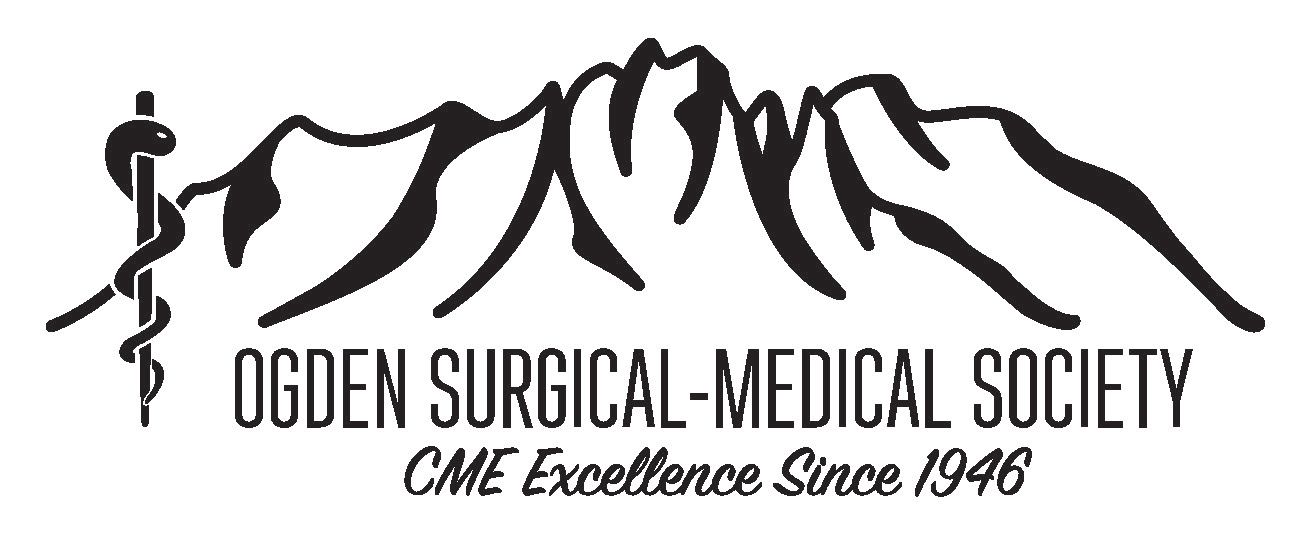 CORONARY  CALCIUM  SCORE
Coronary calcium score Alone
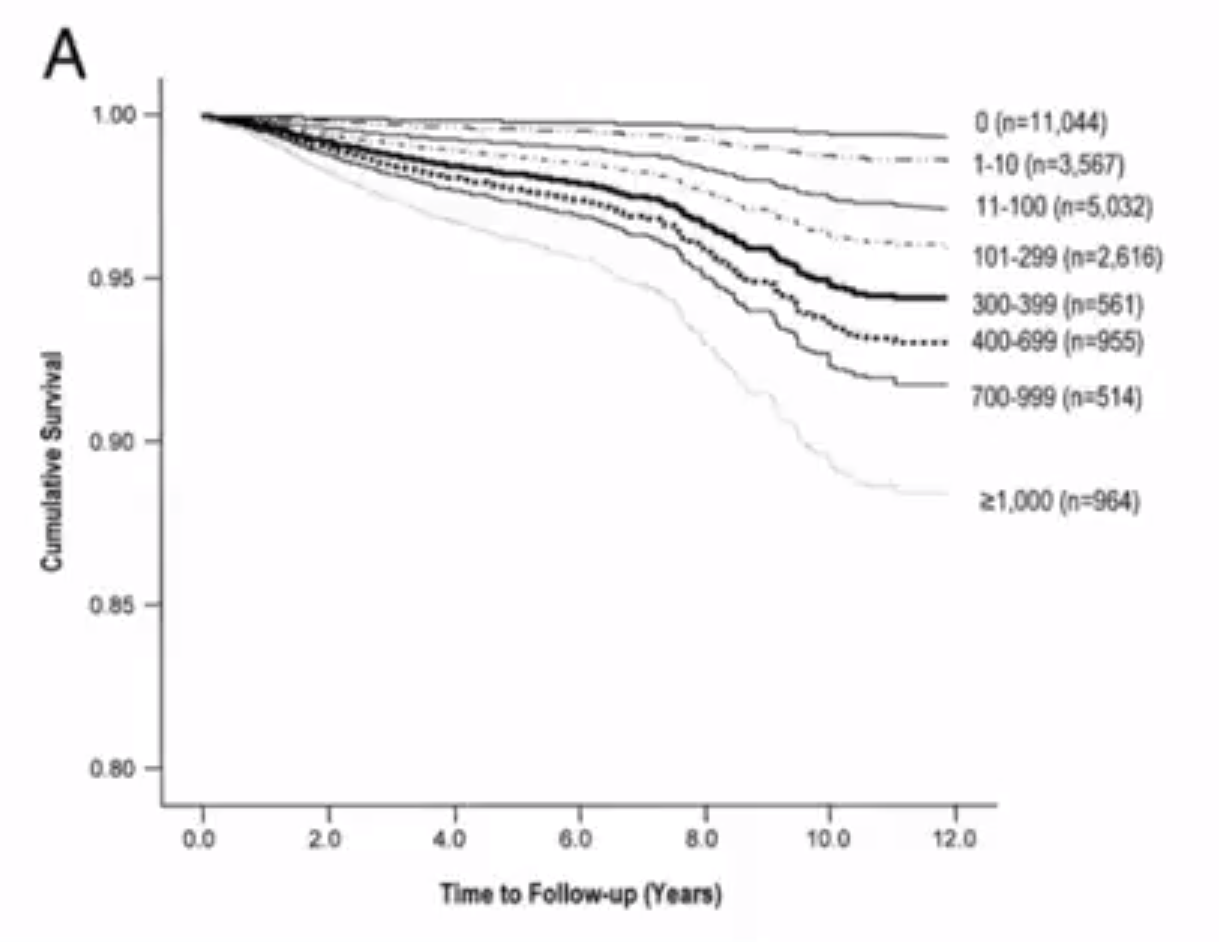 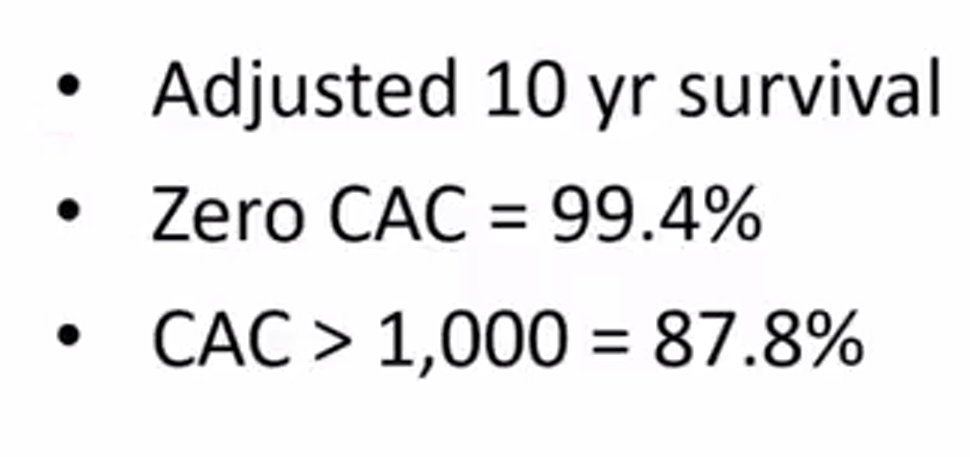 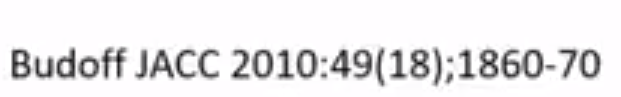 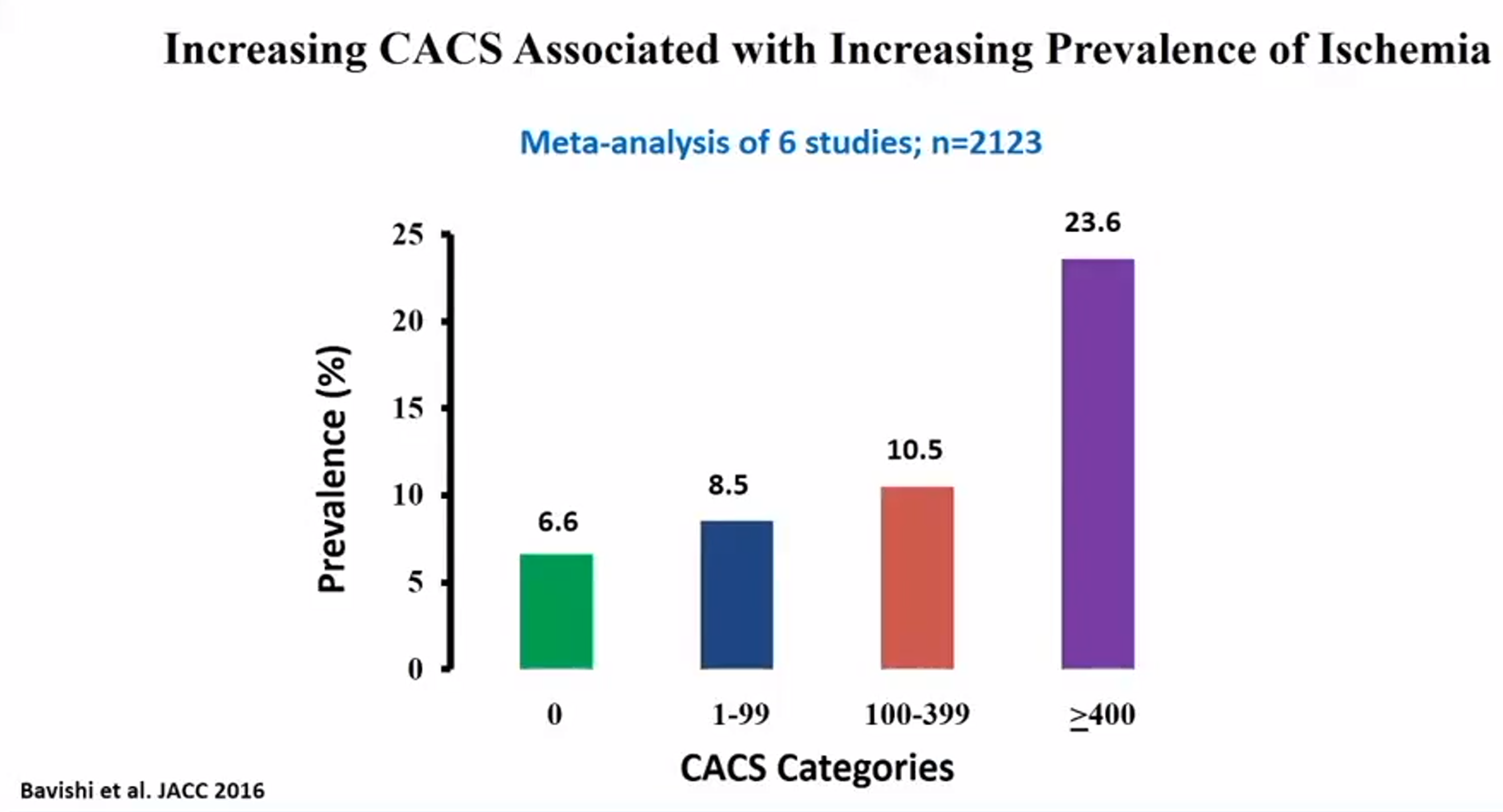 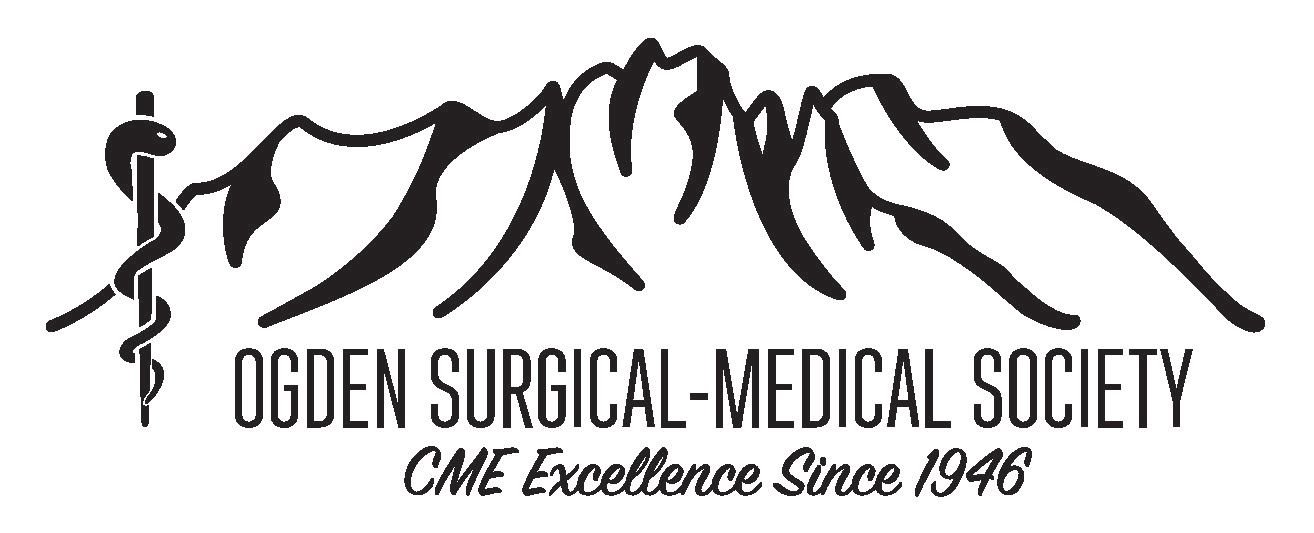 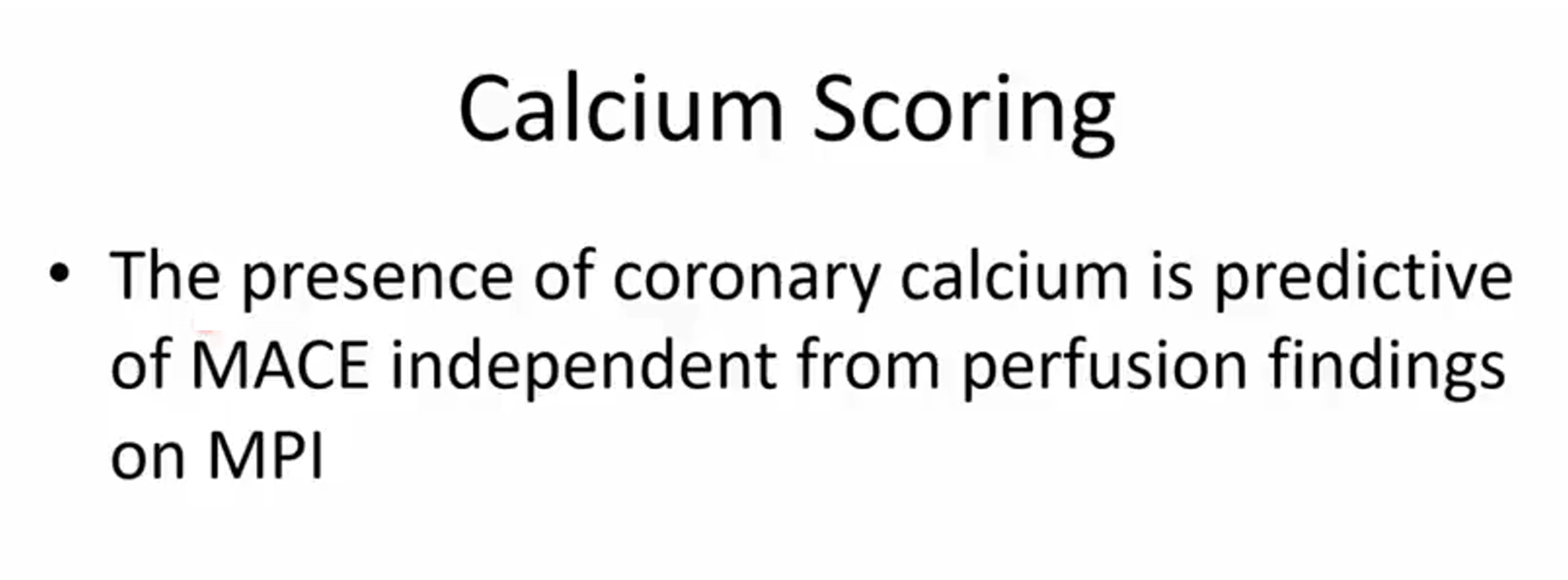 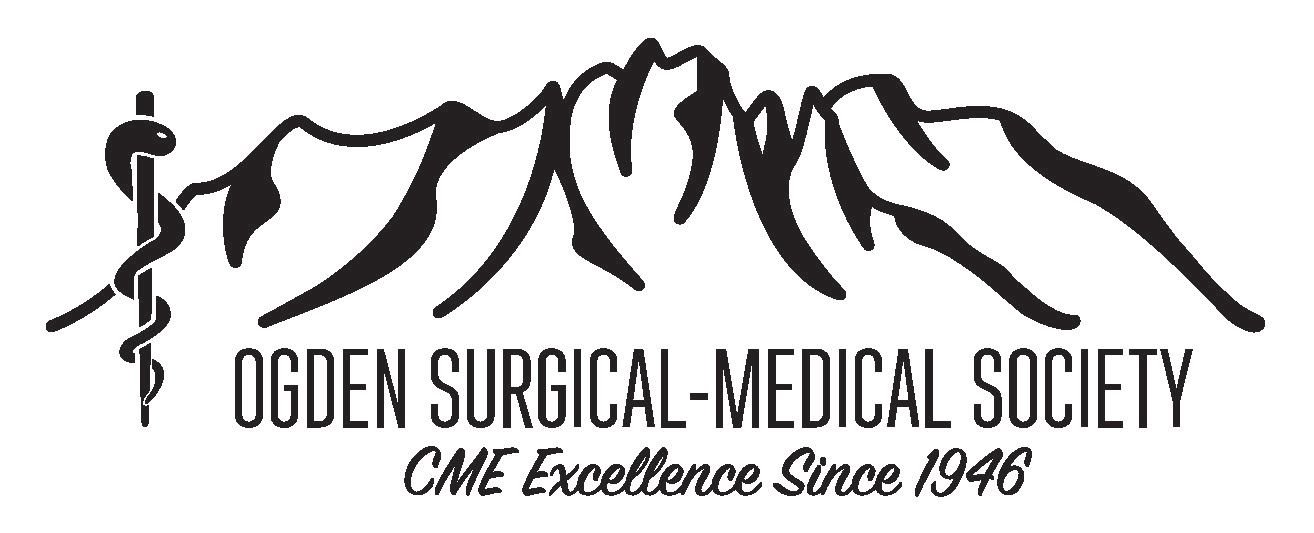 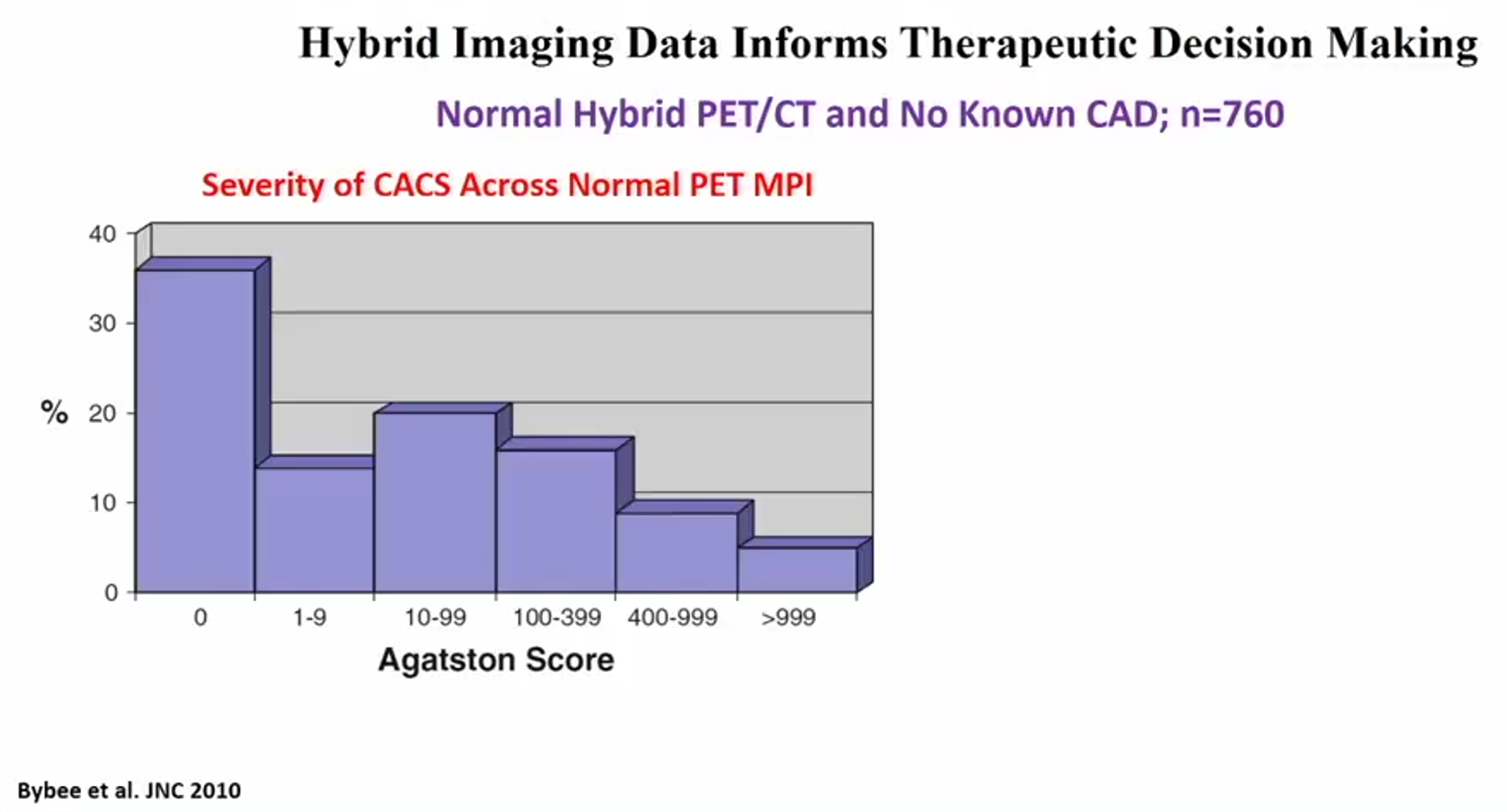 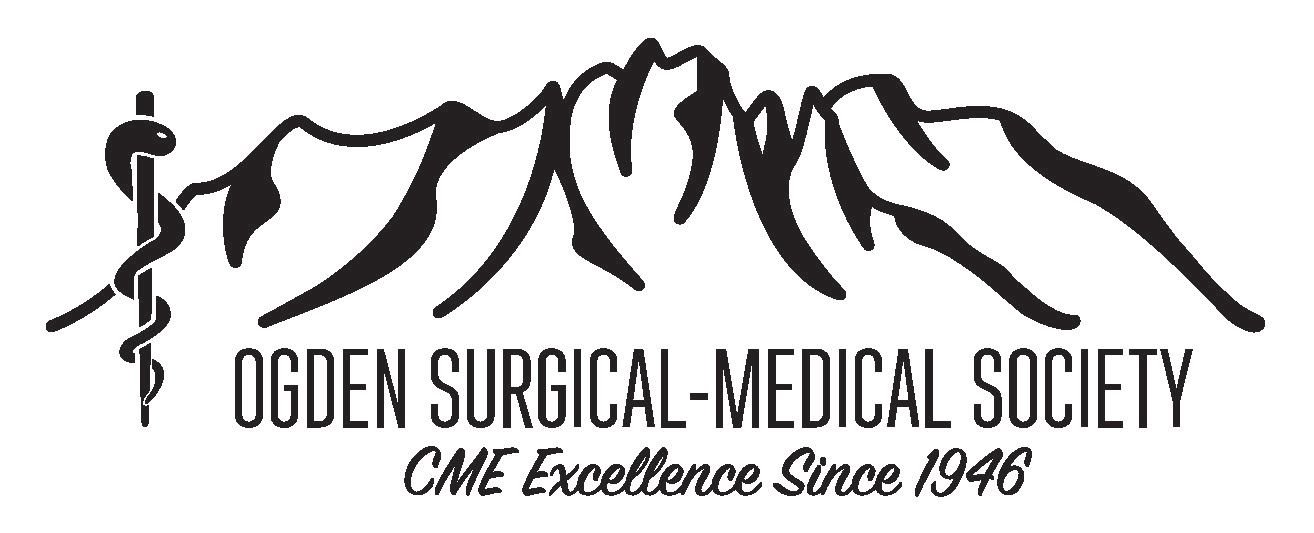 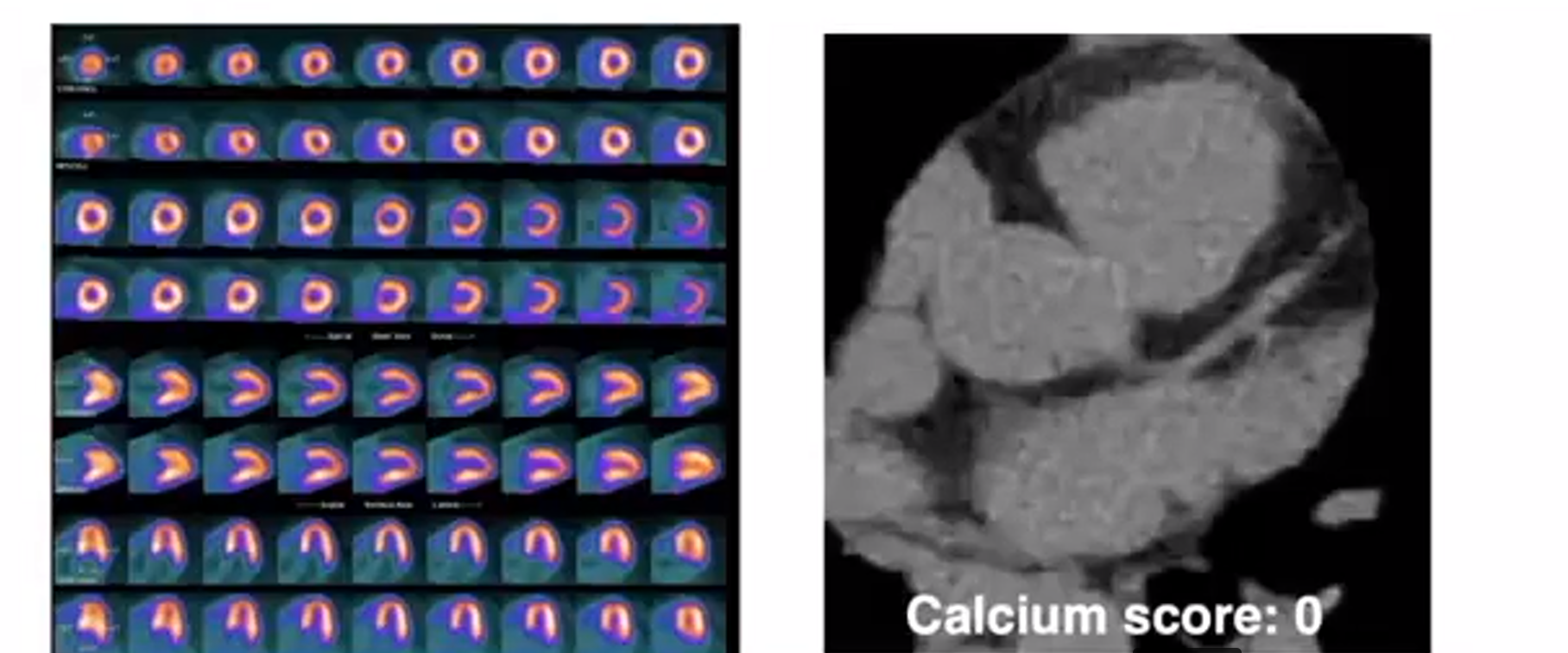 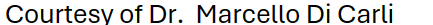 Normal myocardial perfusion in a patient with extensive coronary artery                                                                  calcification
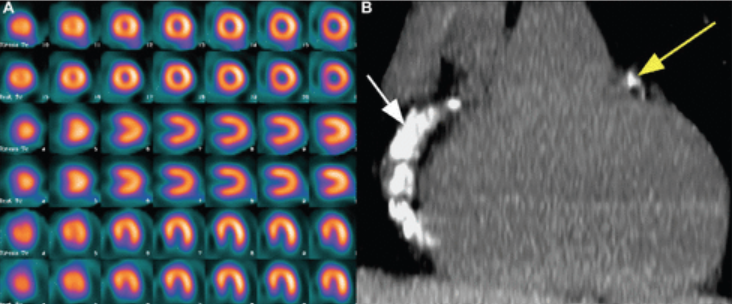 Ann Saudi Med. 2017 Mar-Apr; 37(2): 154–160.
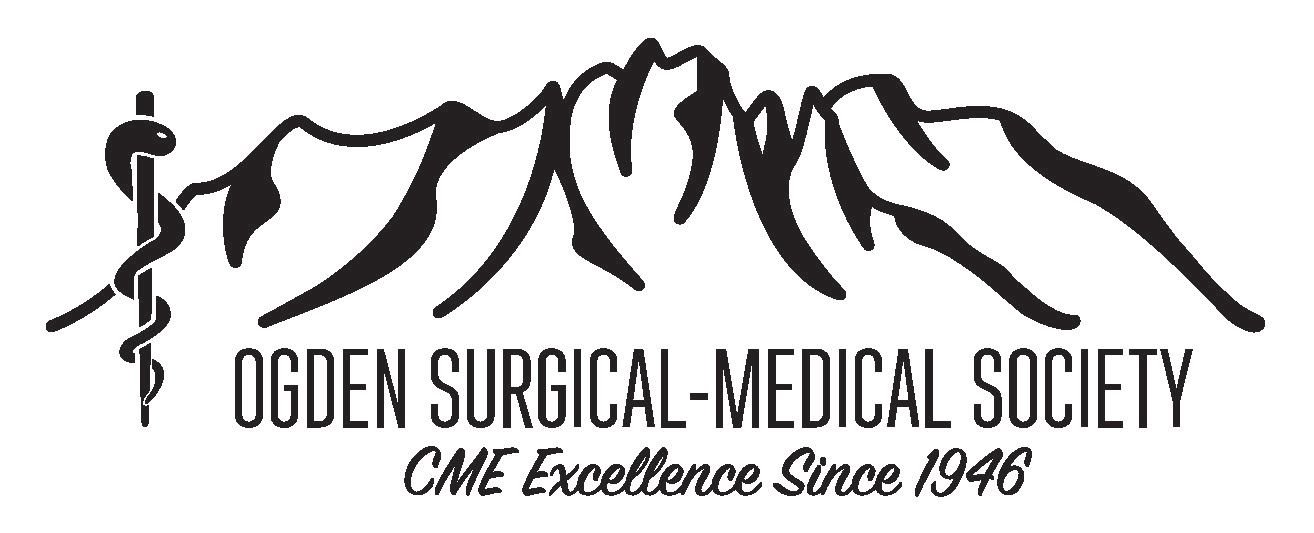 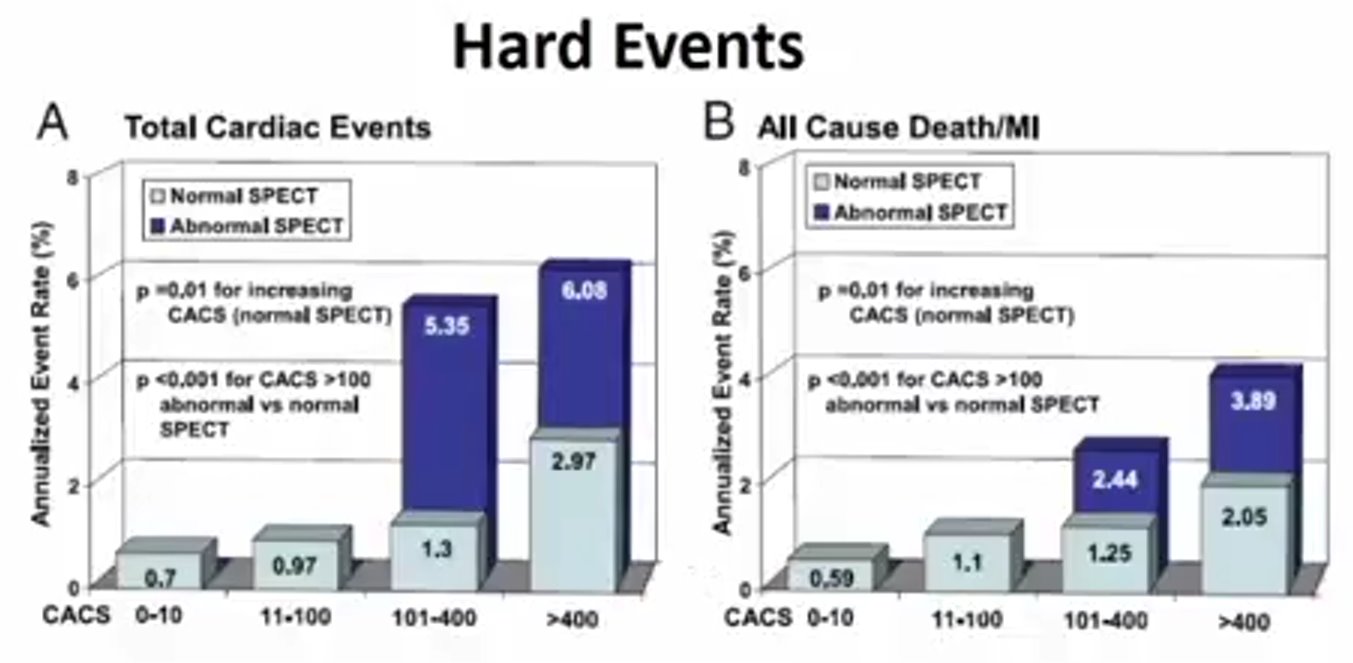 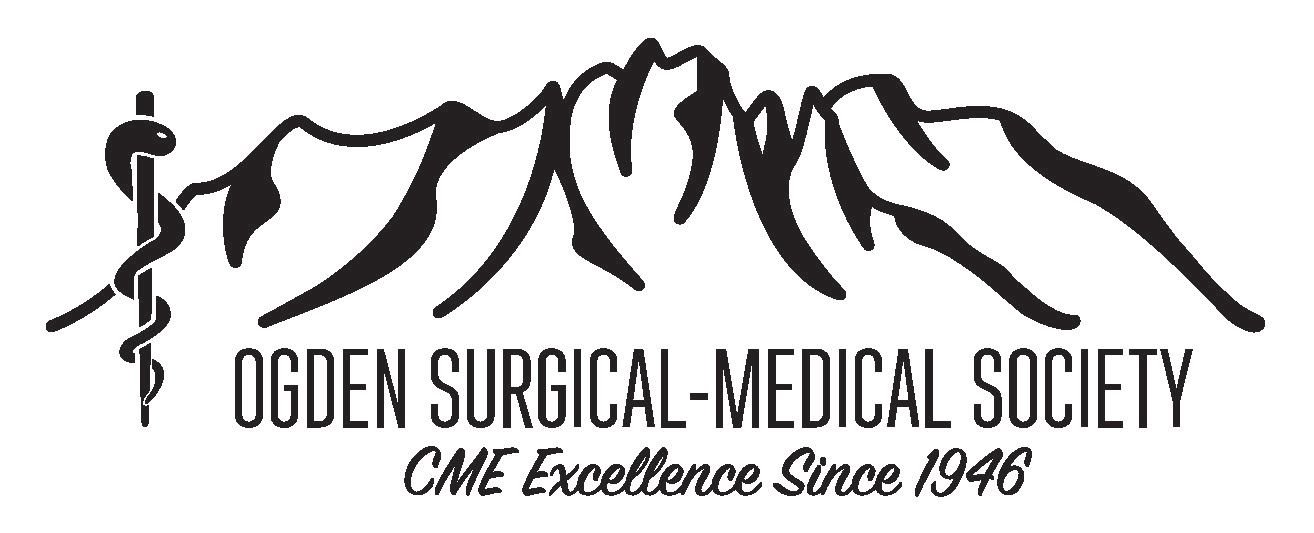 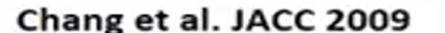 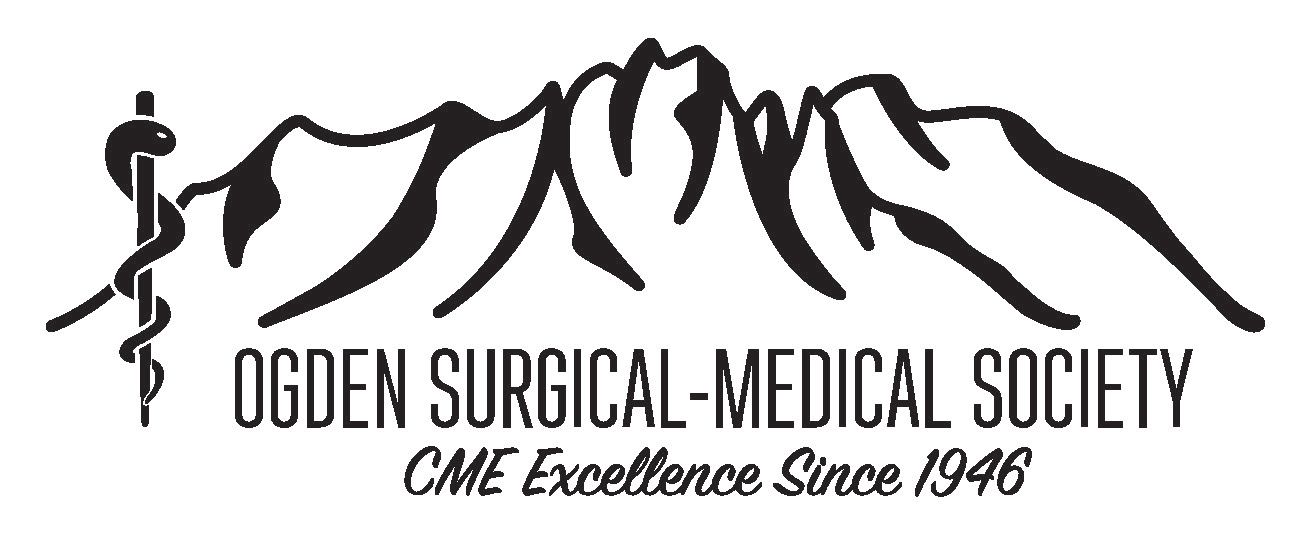 When should you order PET?
1- Diagnosis 
Patients who need Pharmacologic stress test. 
   -Inability to exercise.
   -LBBB, pacemaker.
Patients with equivocal treadmill testing.
Obese patients
Patients with Large breast attenuation artifact

2- To determine Prognosis In patients with known CAD.
Cardiac PET imaging allows risk stratification which in turn help tailor the best management strategy  medical vs interventional for the individual patient. 

3- To determine Response to therapy In patients with known CAD and prior coronary revascularization, cardiac PET imaging provides important information regarding the adequacy of revascularization. In patients with known CAD on medical therapy, cardiac PET can evaluate the ability of the patient’s medical regimen at reducing myocardial ischemia
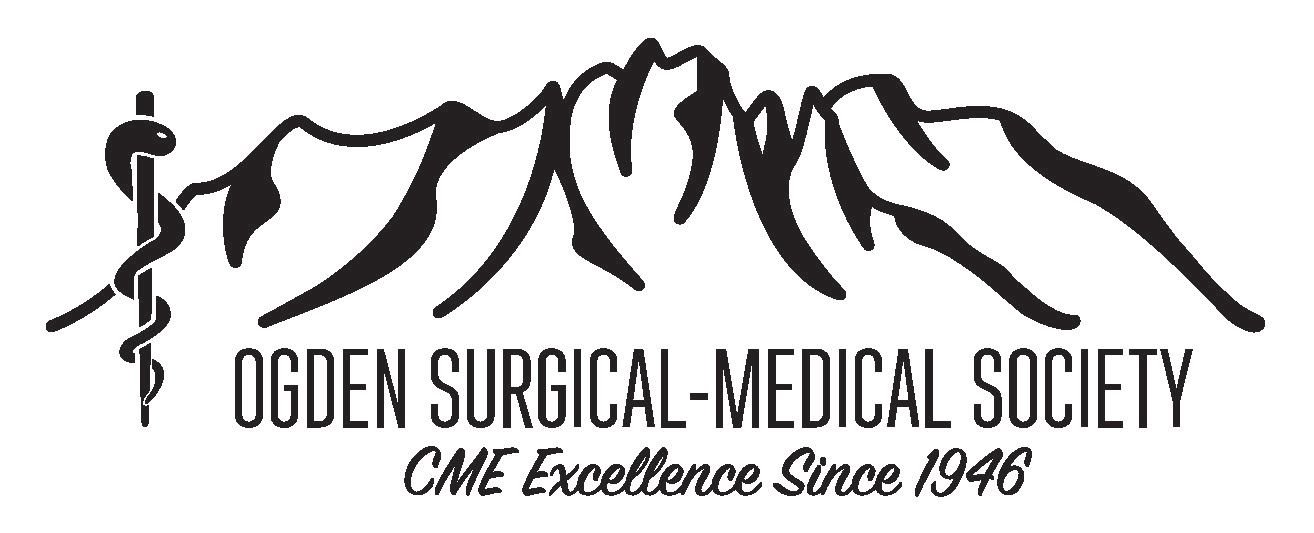 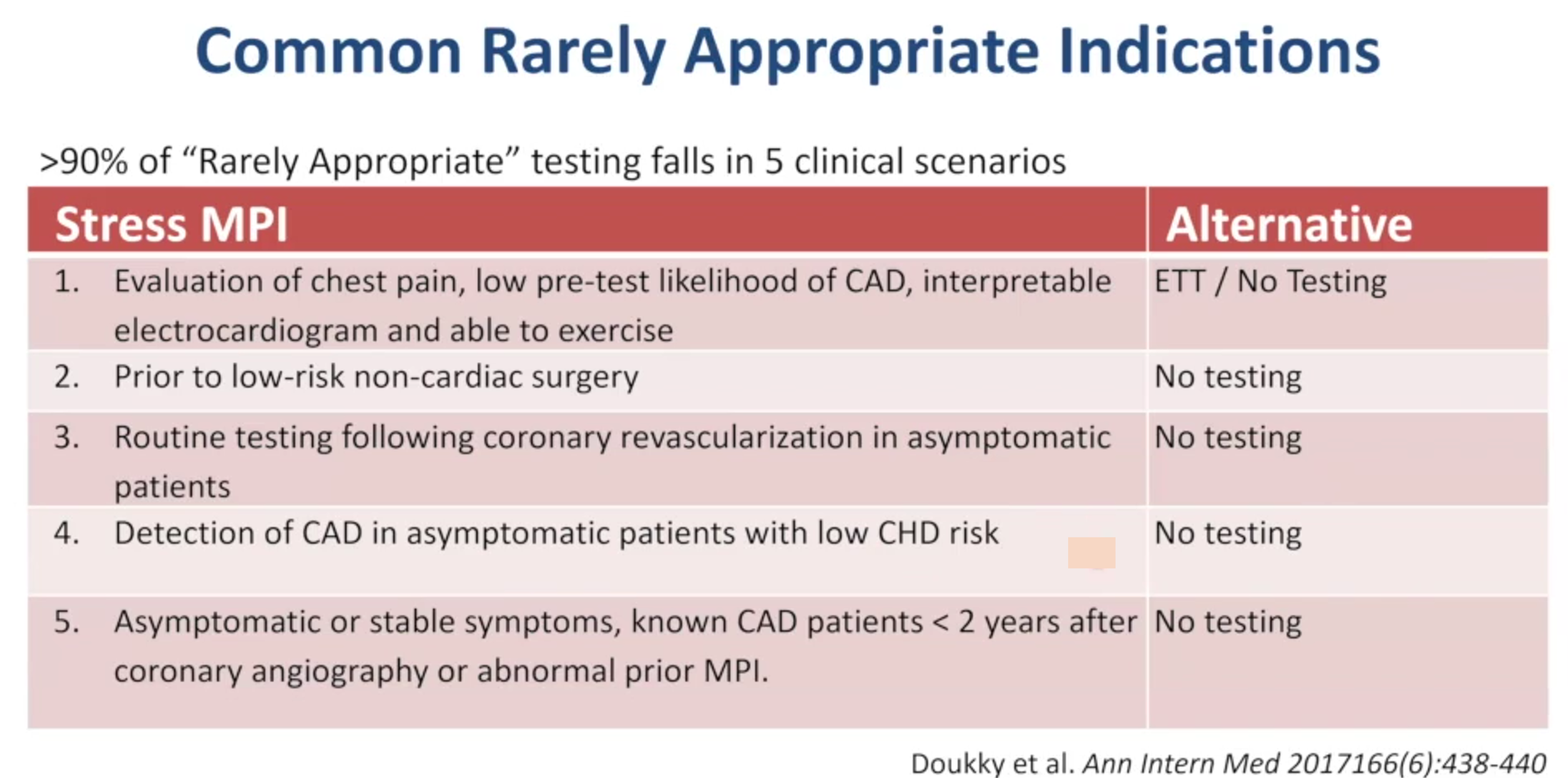 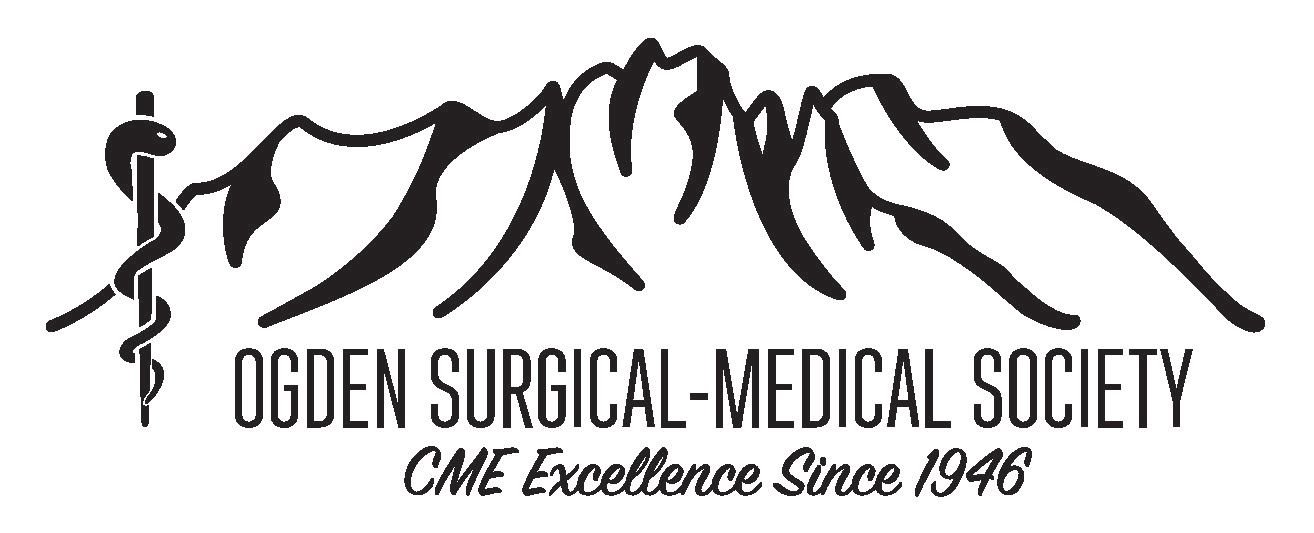 Thank You!
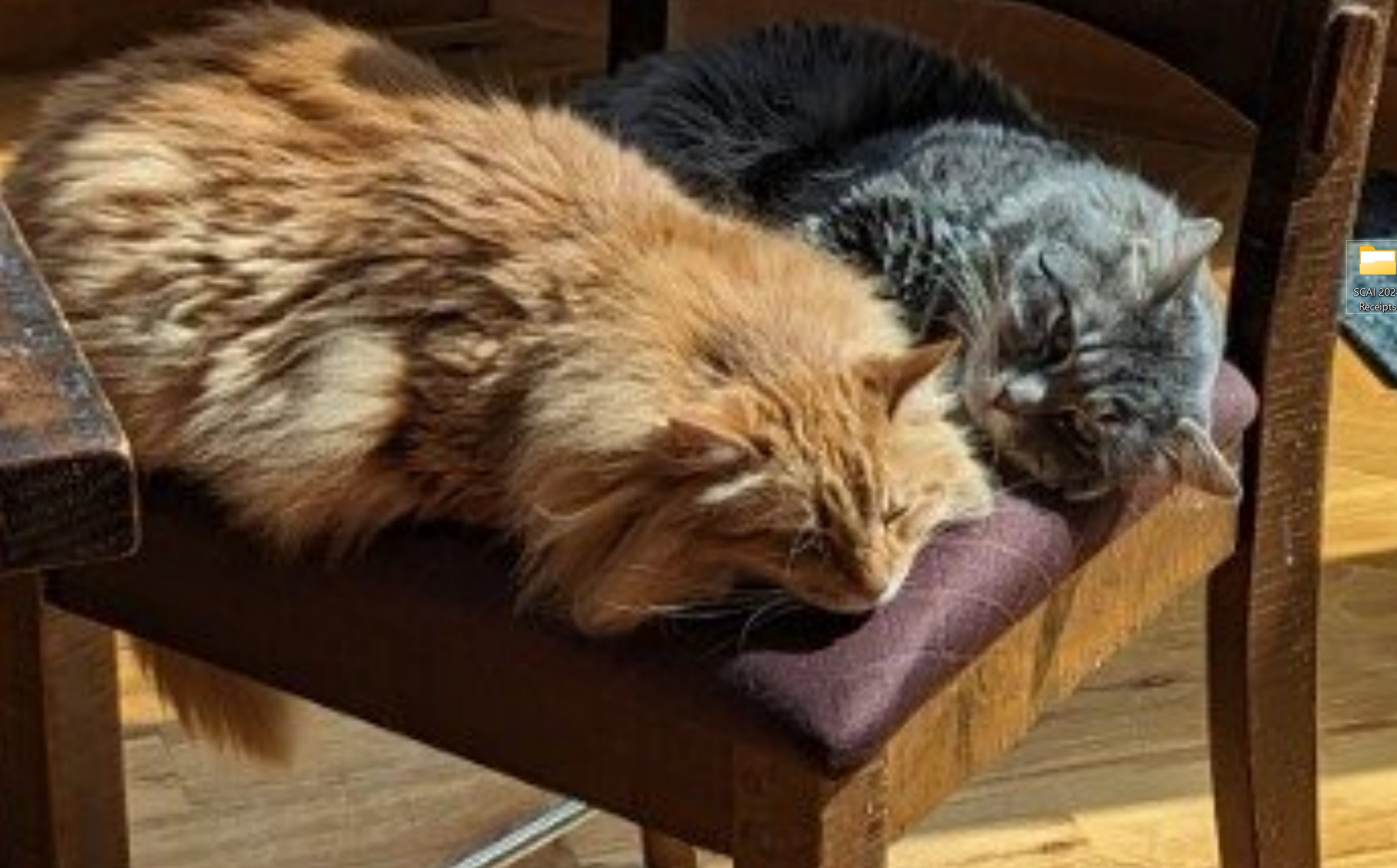 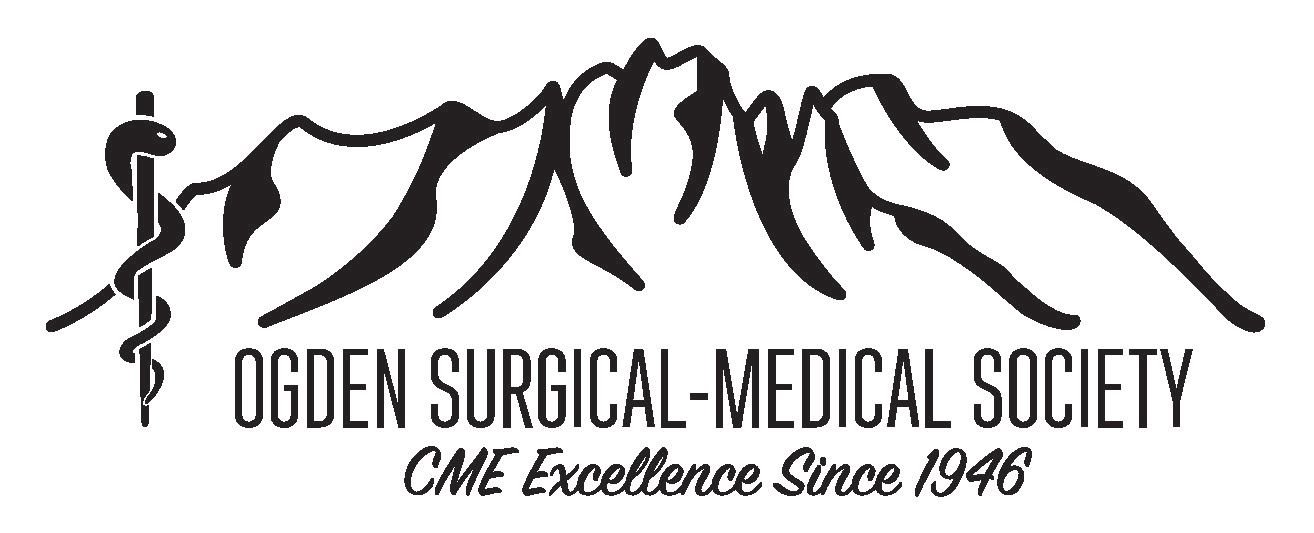 Other PET CT Applications
1- Evaluation of myocardial viability to determine the right candidate for revascularization in patients with ischemic cardiomyopathy.
2- Evaluation of active inflamation, such as determination of the presence of active sarcoidosis.
3- Evaulation of infection in prothetic valve endocarditis.
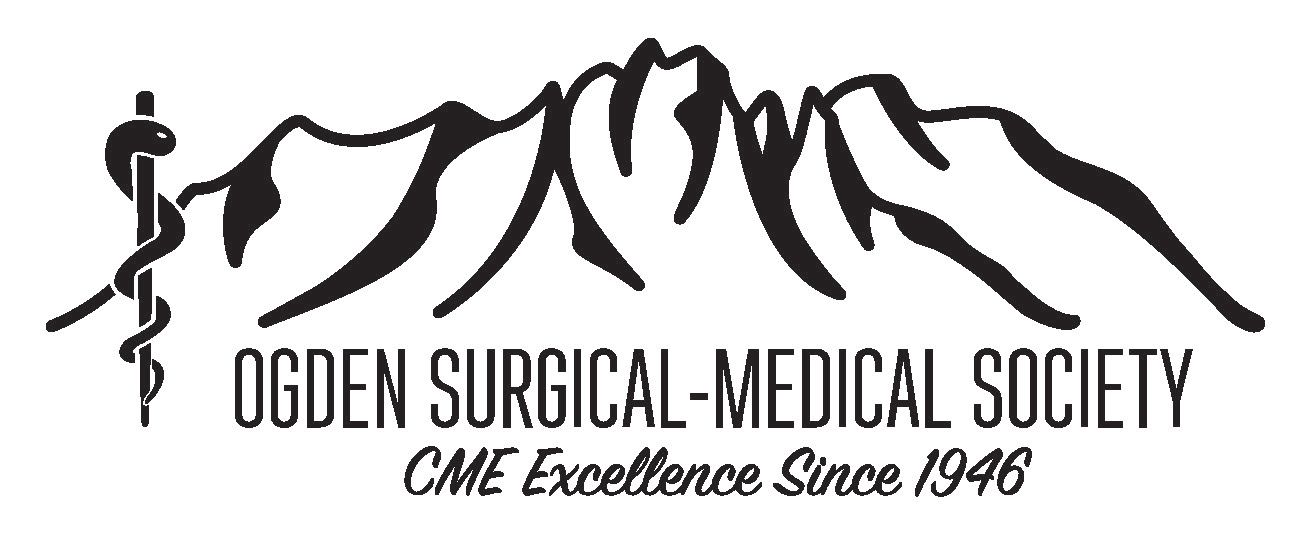 Role of PET CT In determination of Myocardial Viability
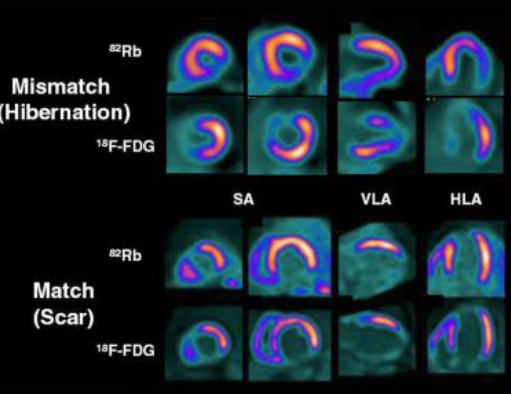 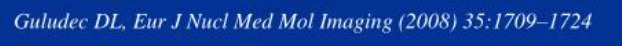 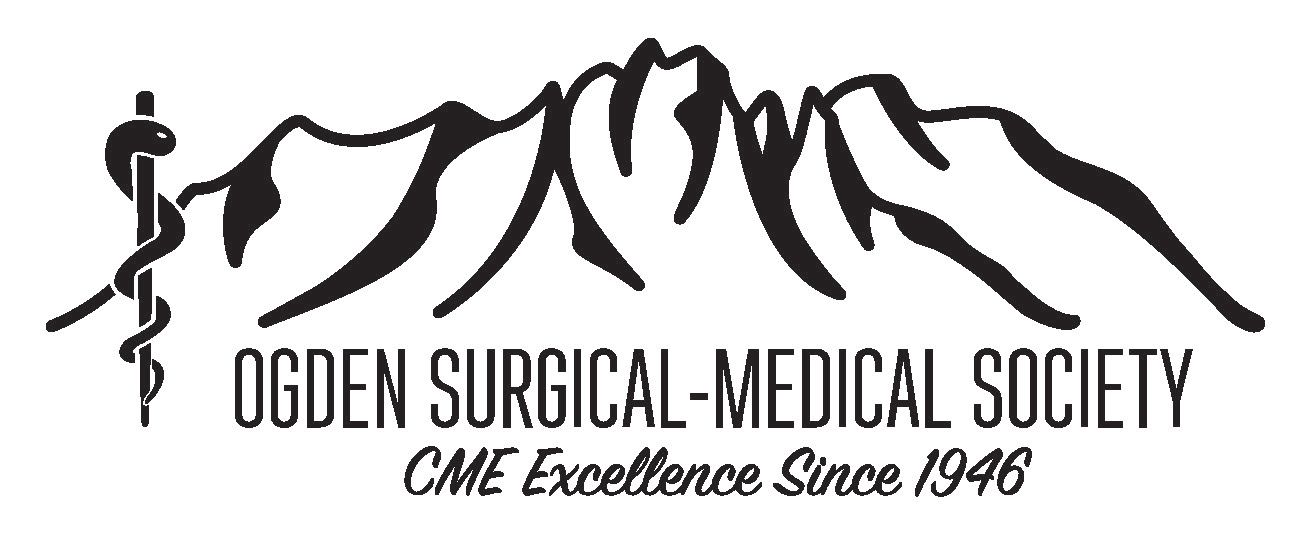 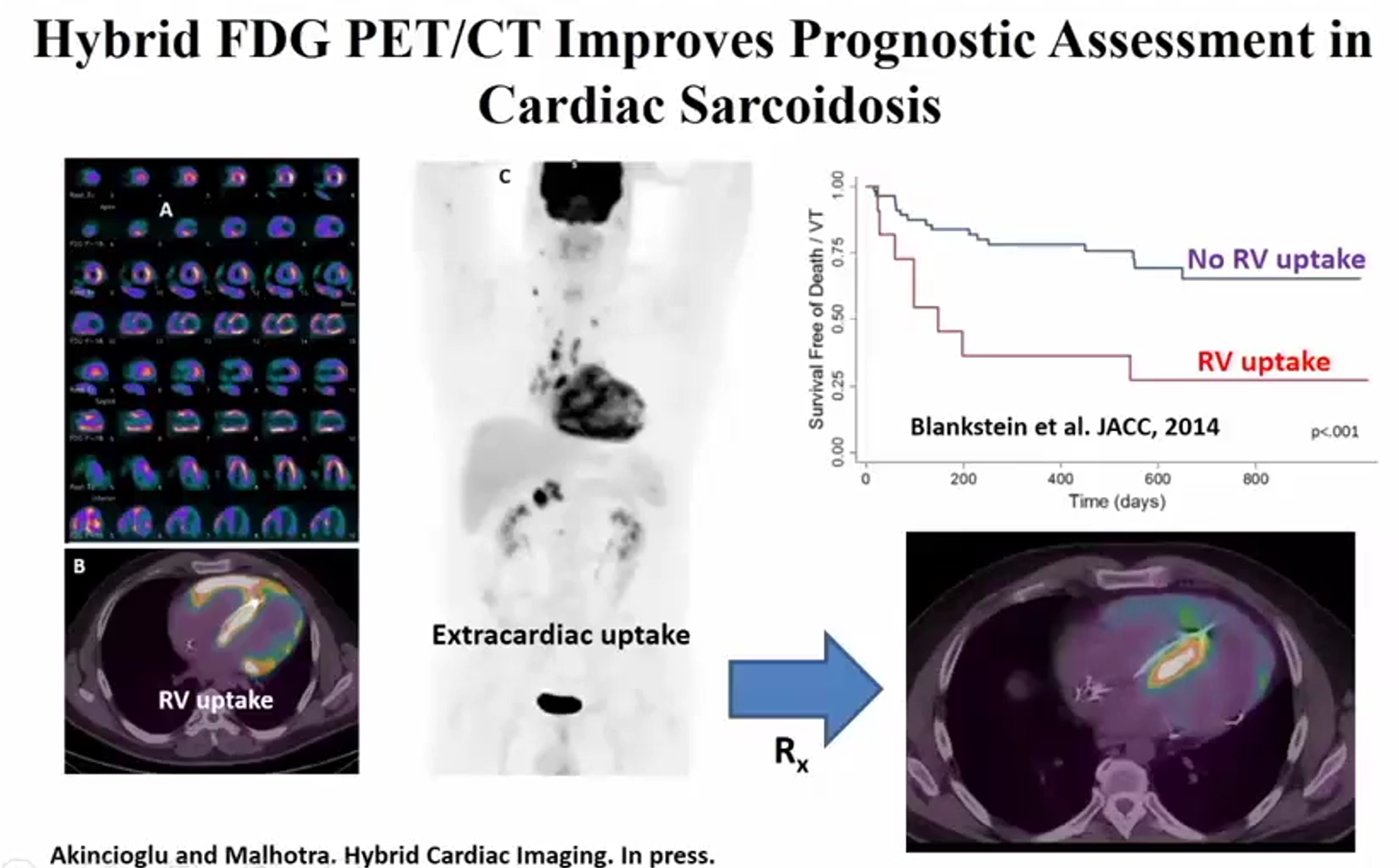 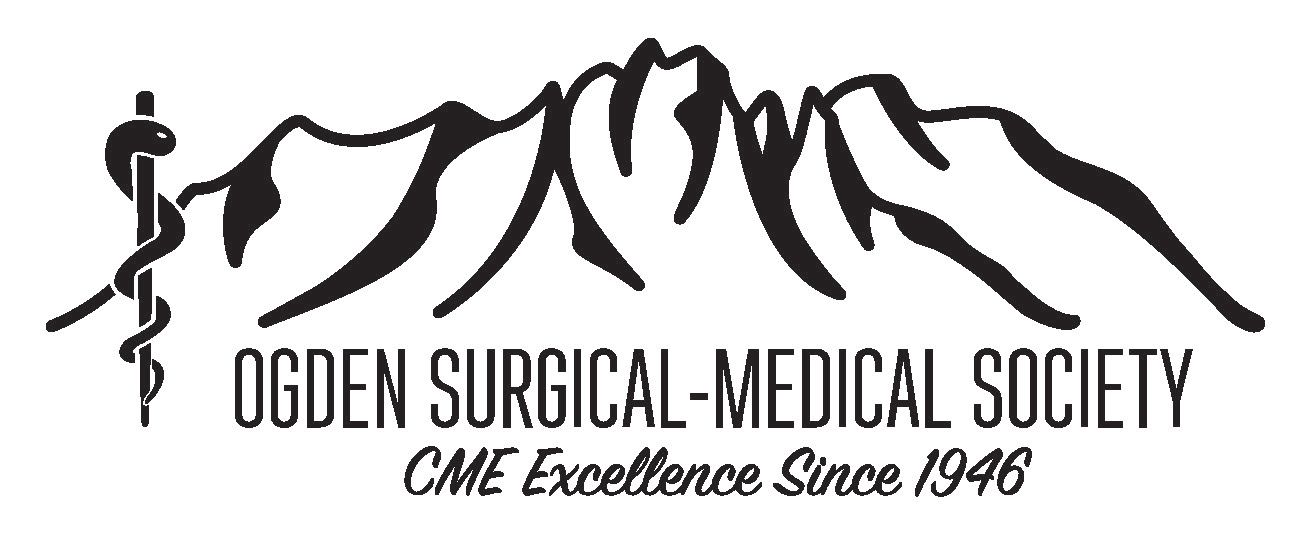 Hybrid PET CT FDG improves diagnosis of prothetic valve endocarditis
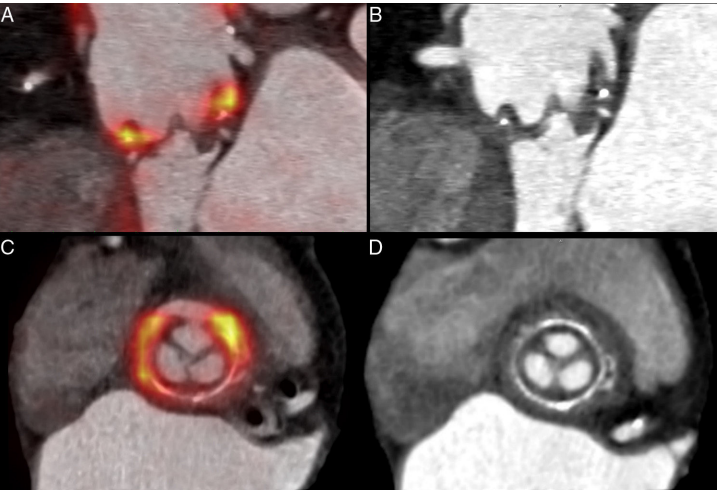 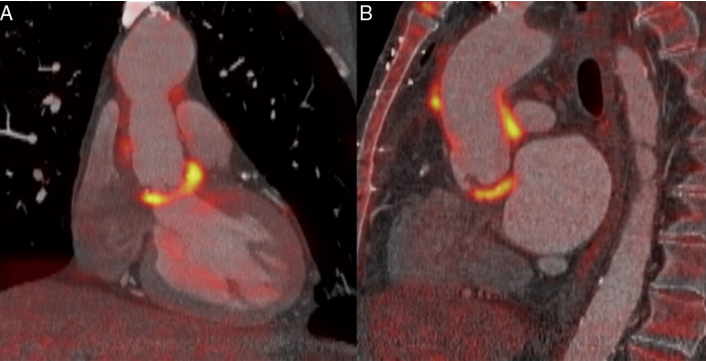 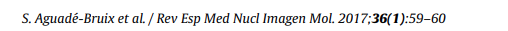 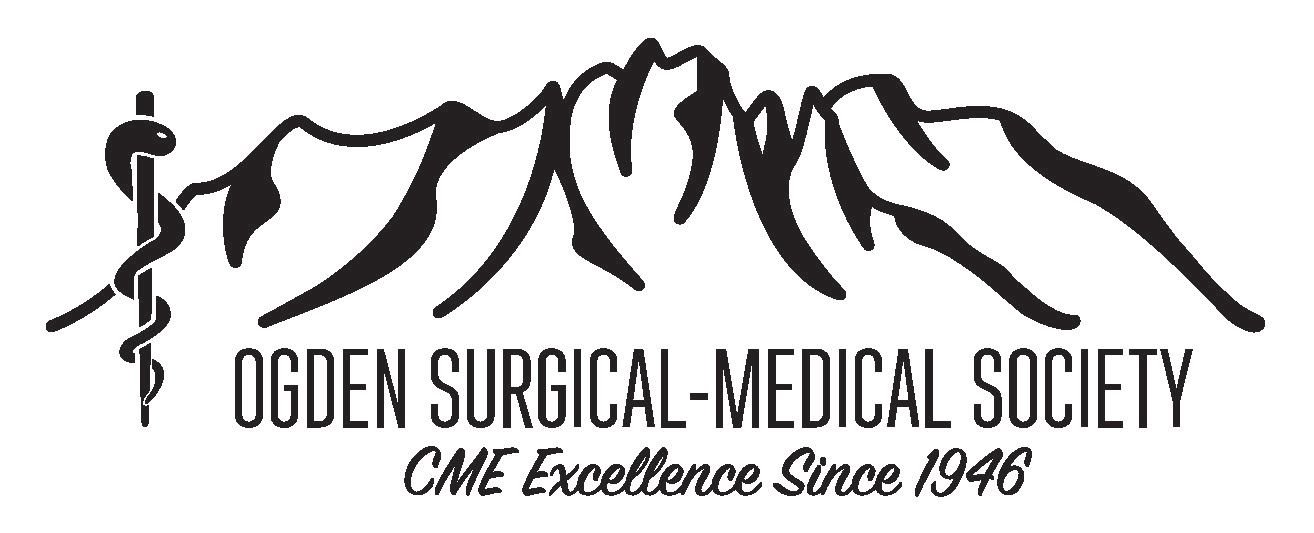 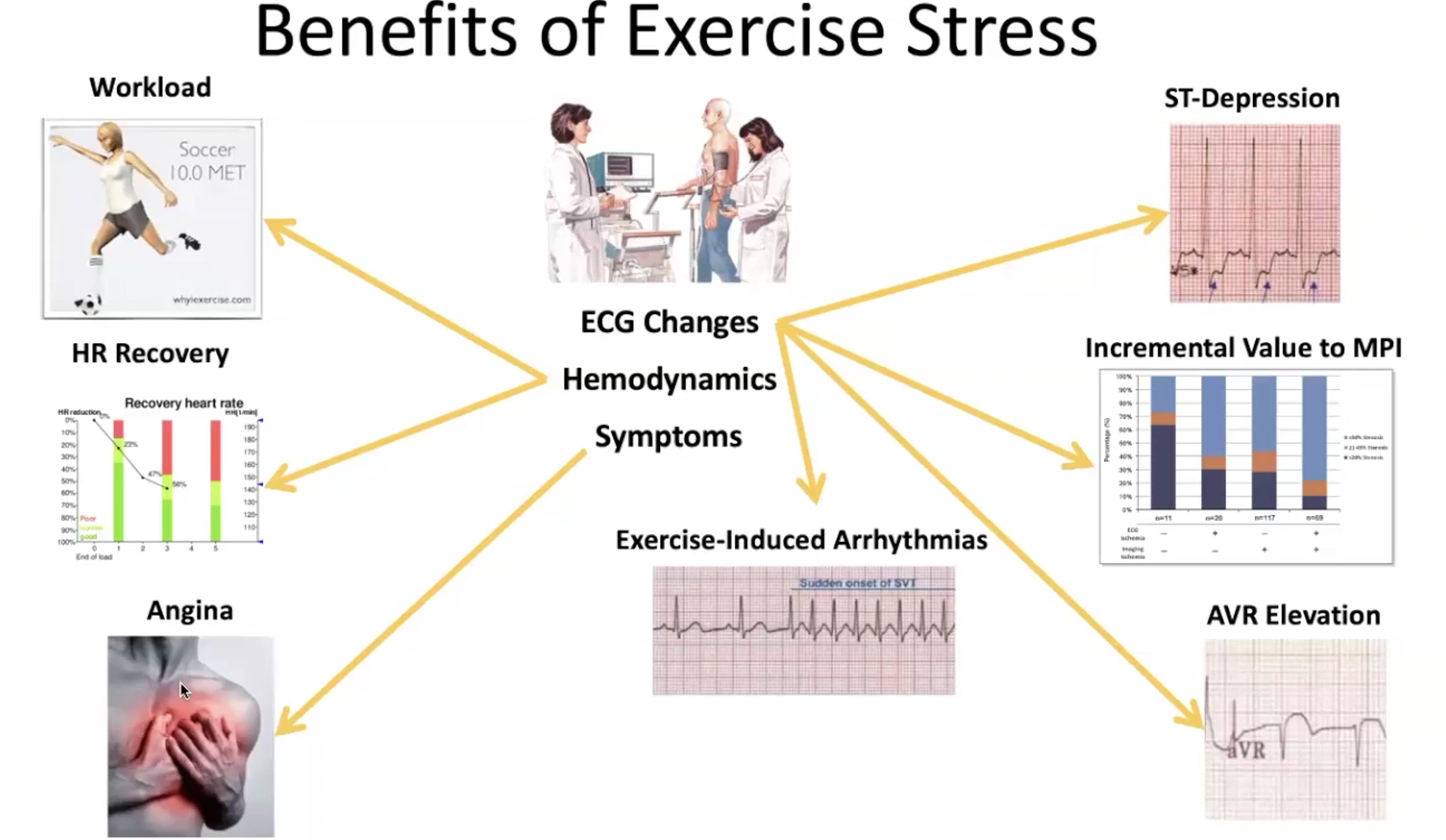 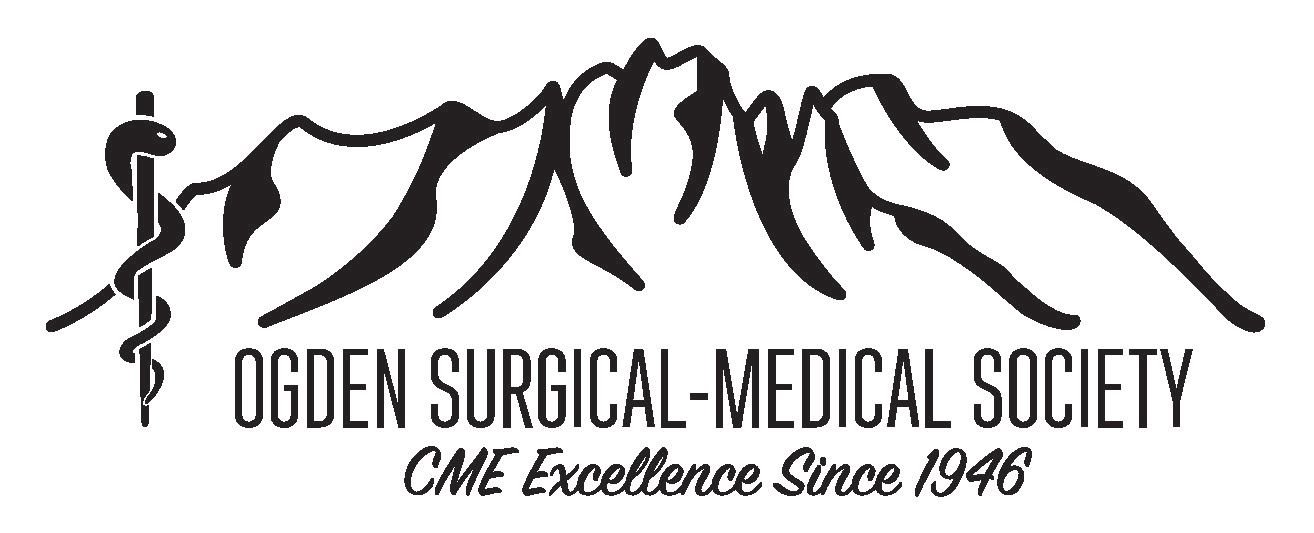 Courtesy of Dr. Jamieson M Bourque, MD.
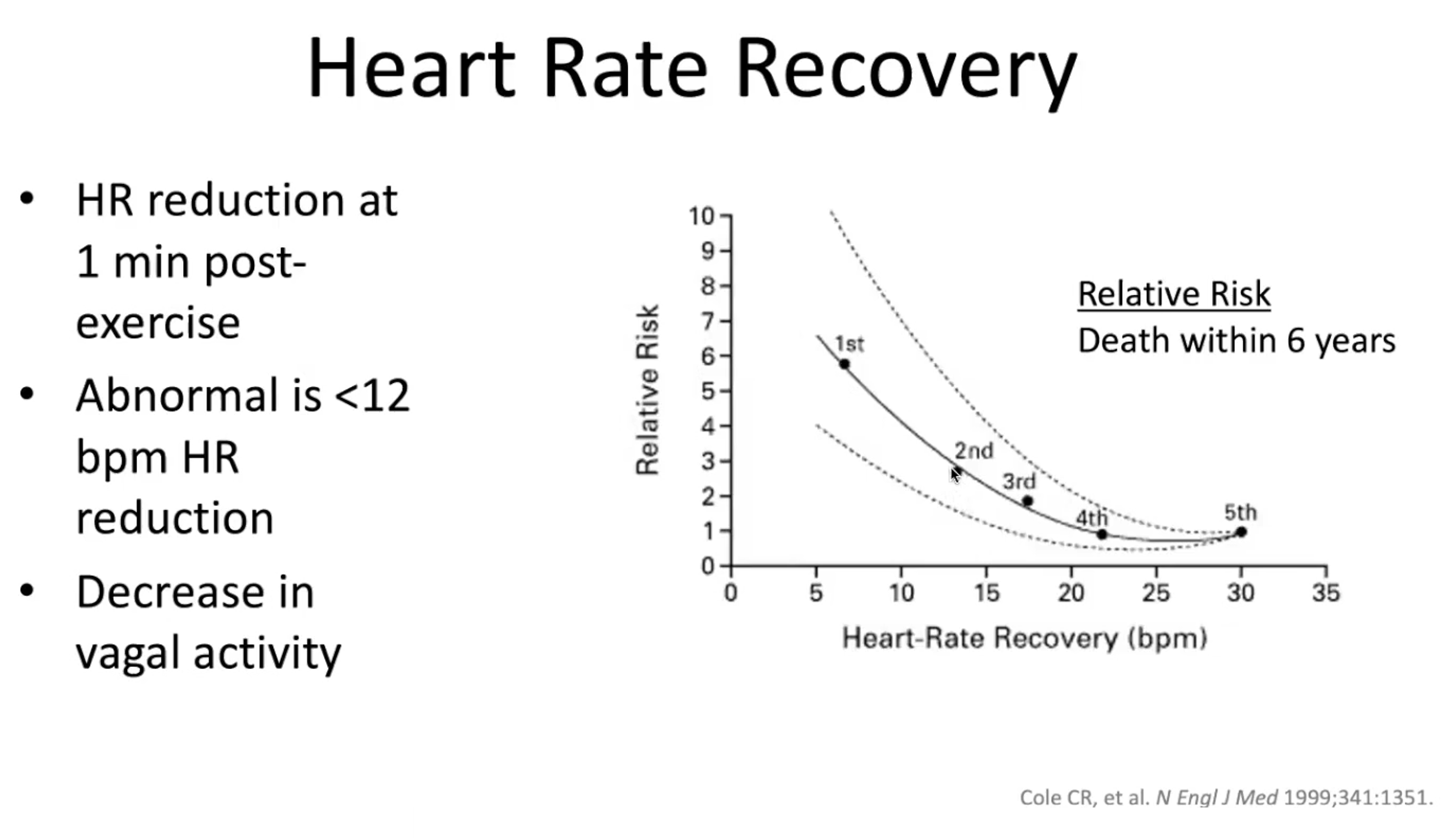 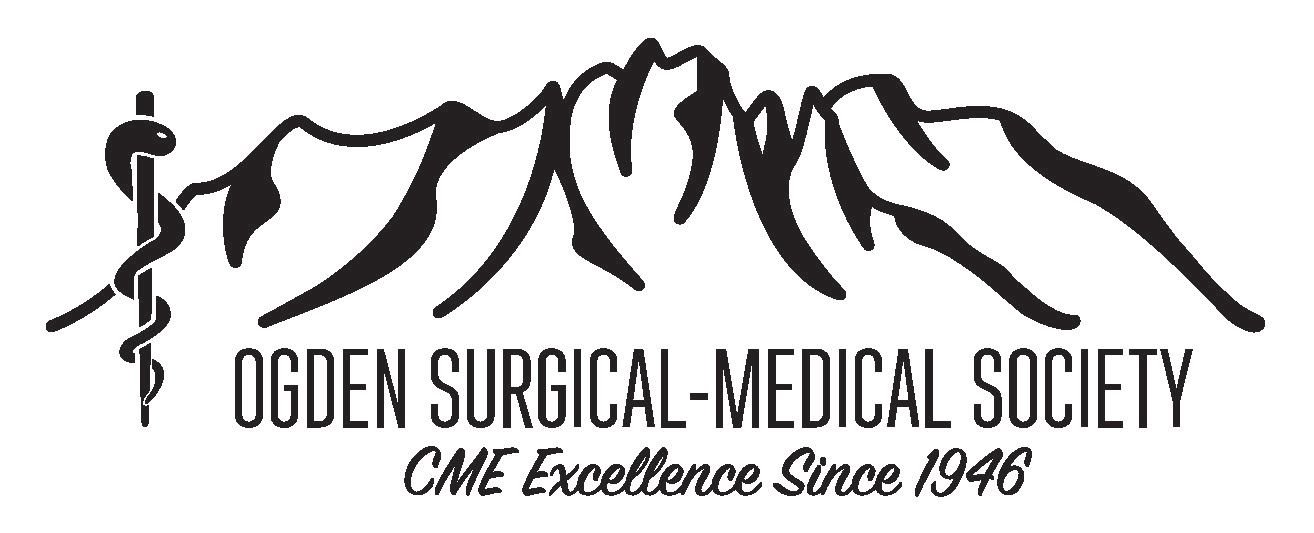 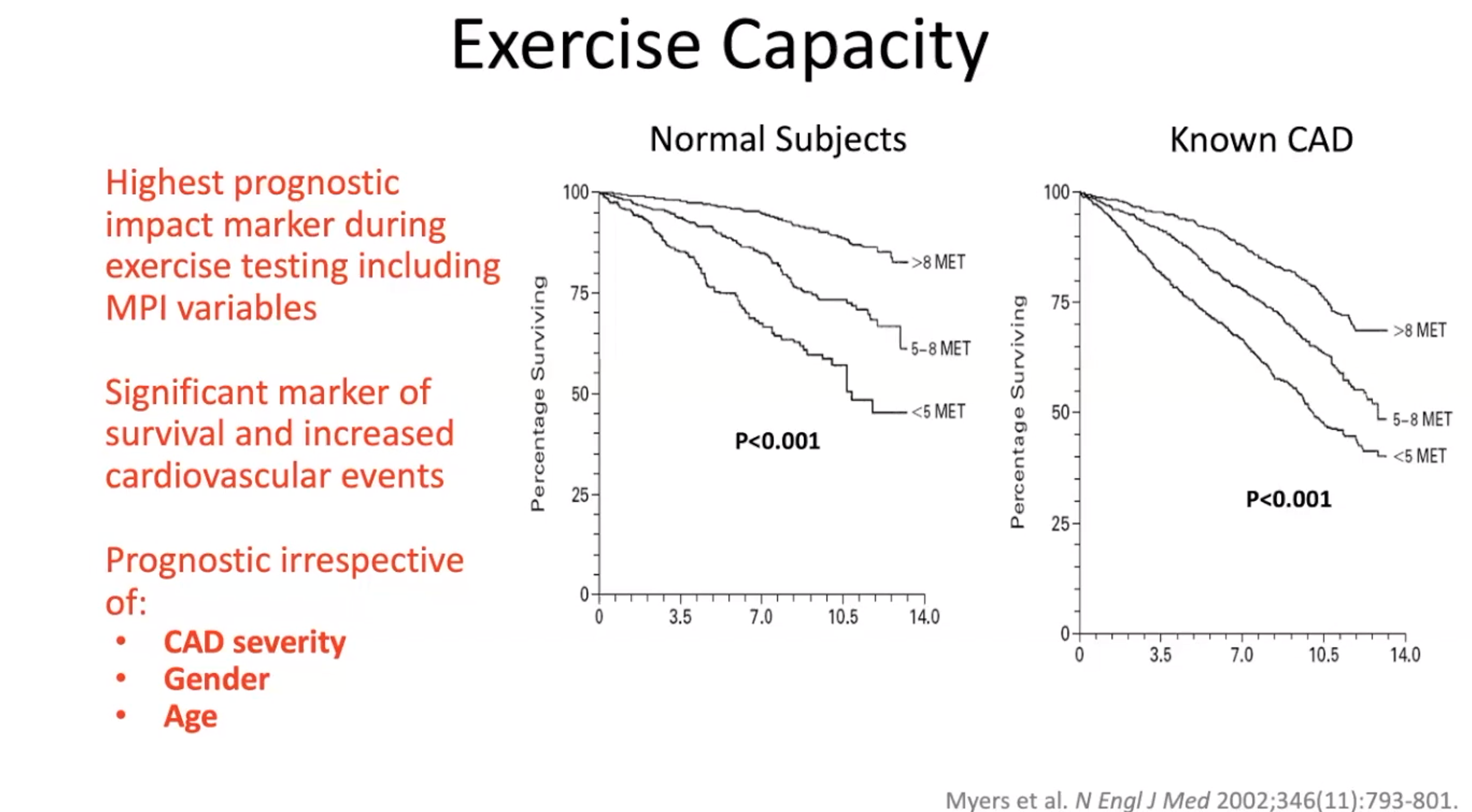 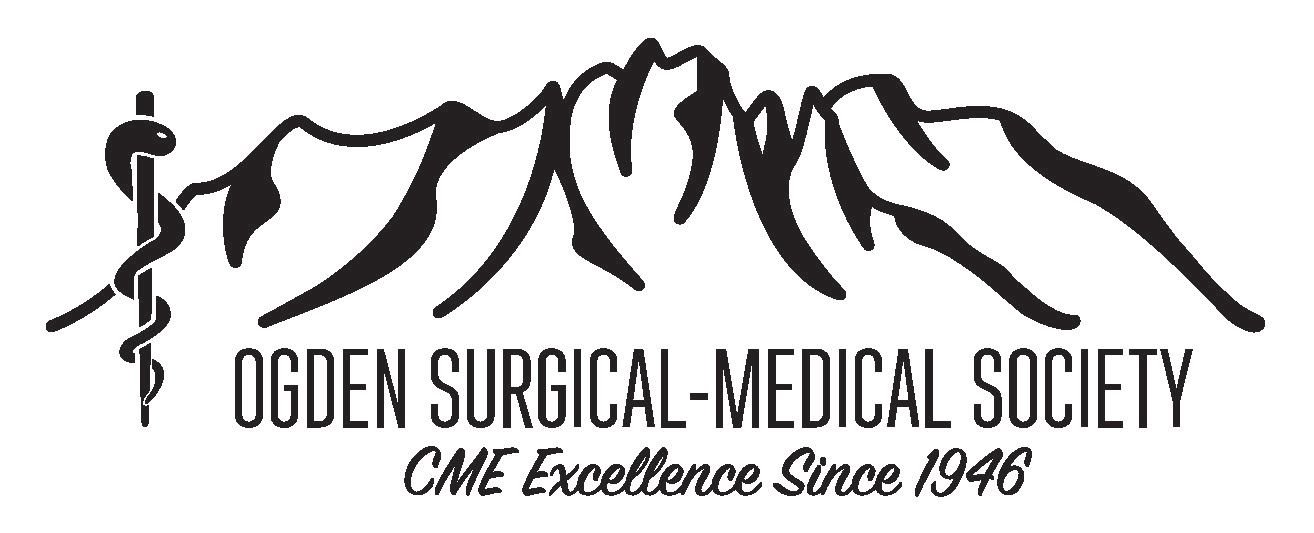 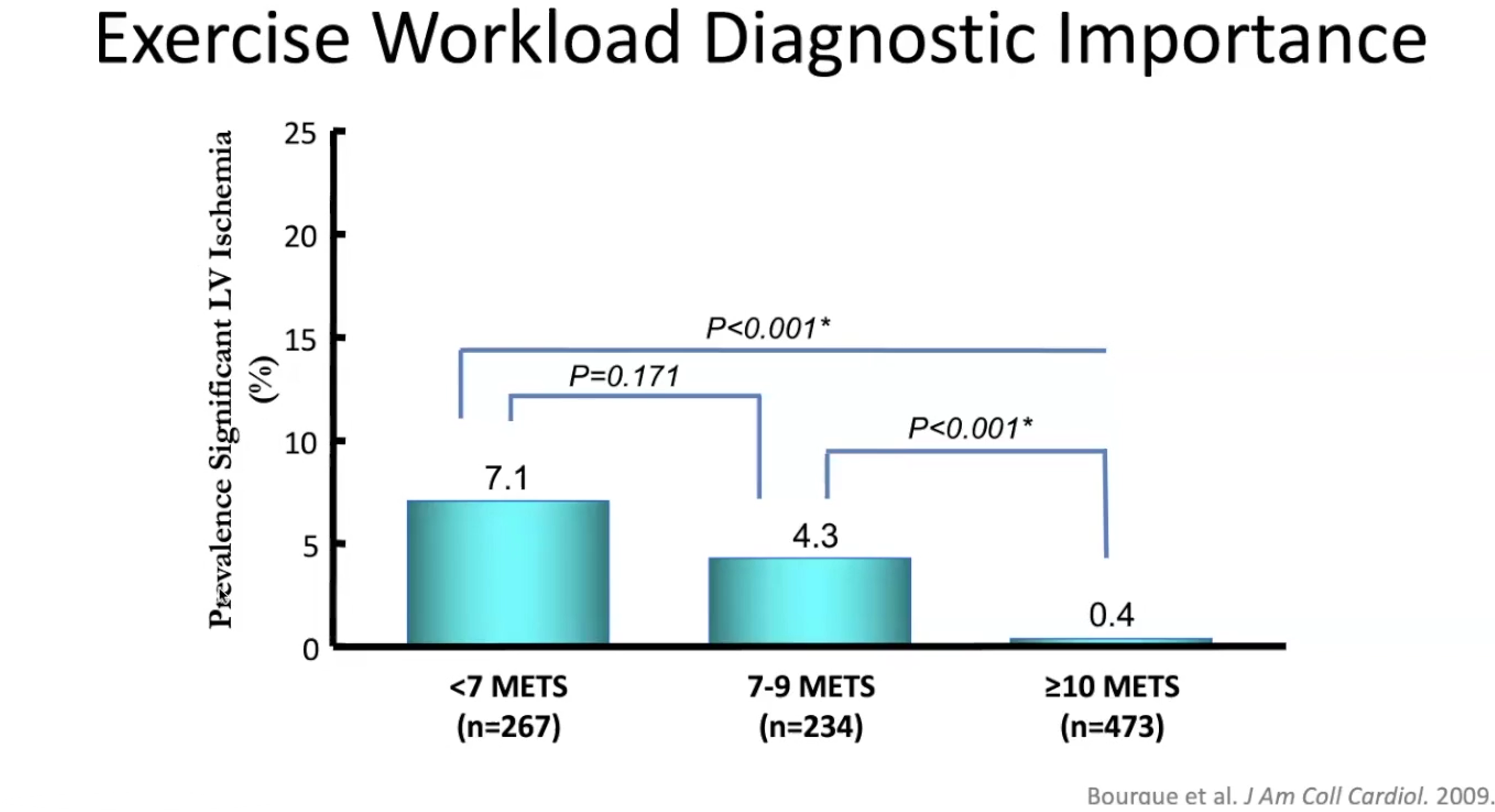 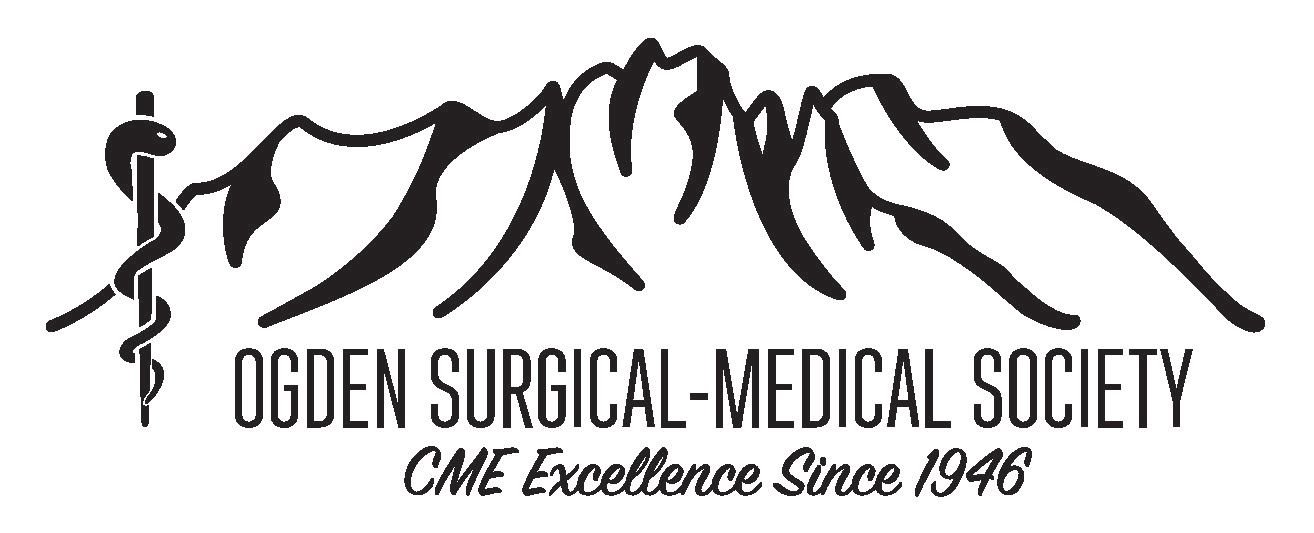 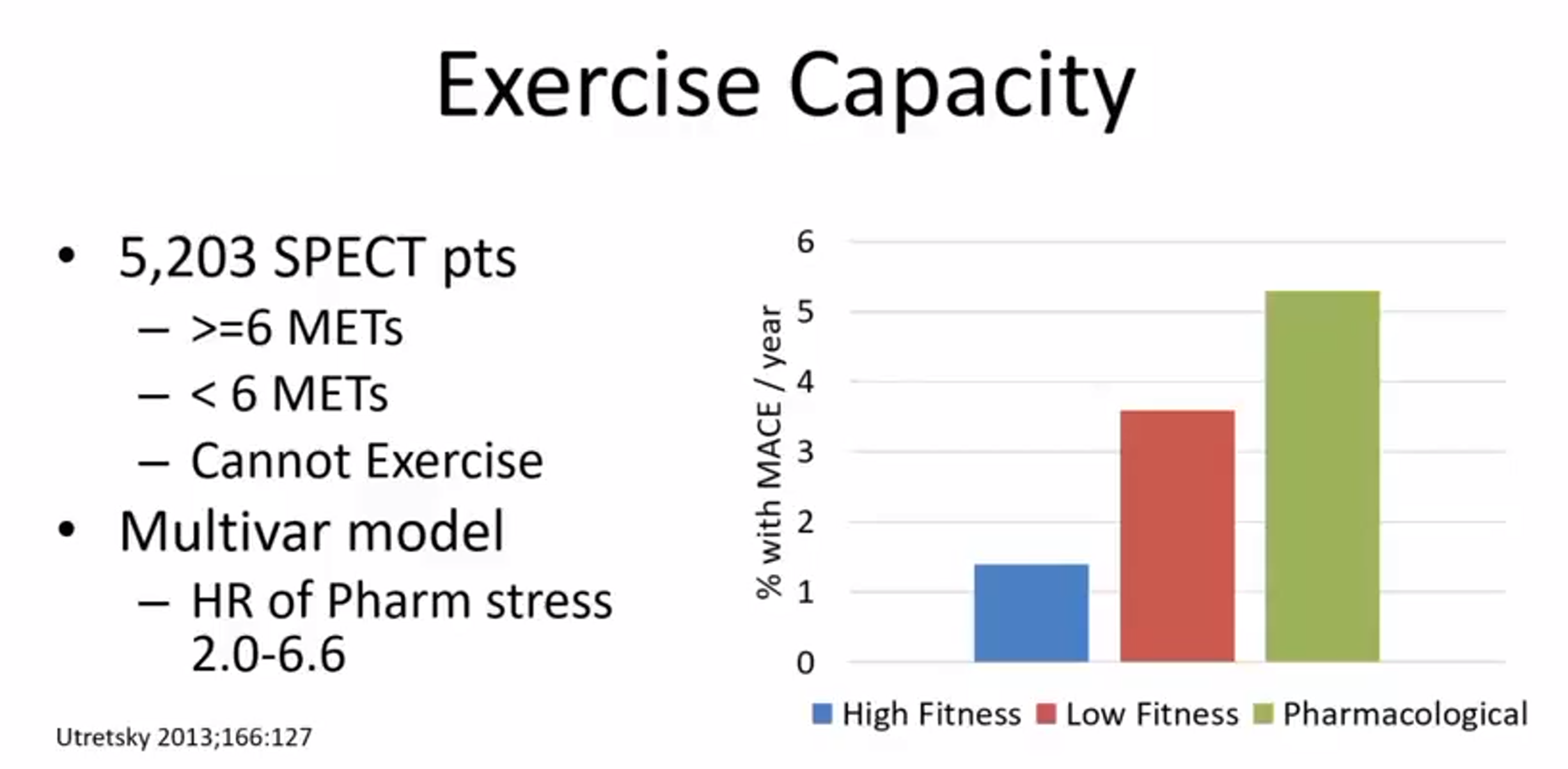 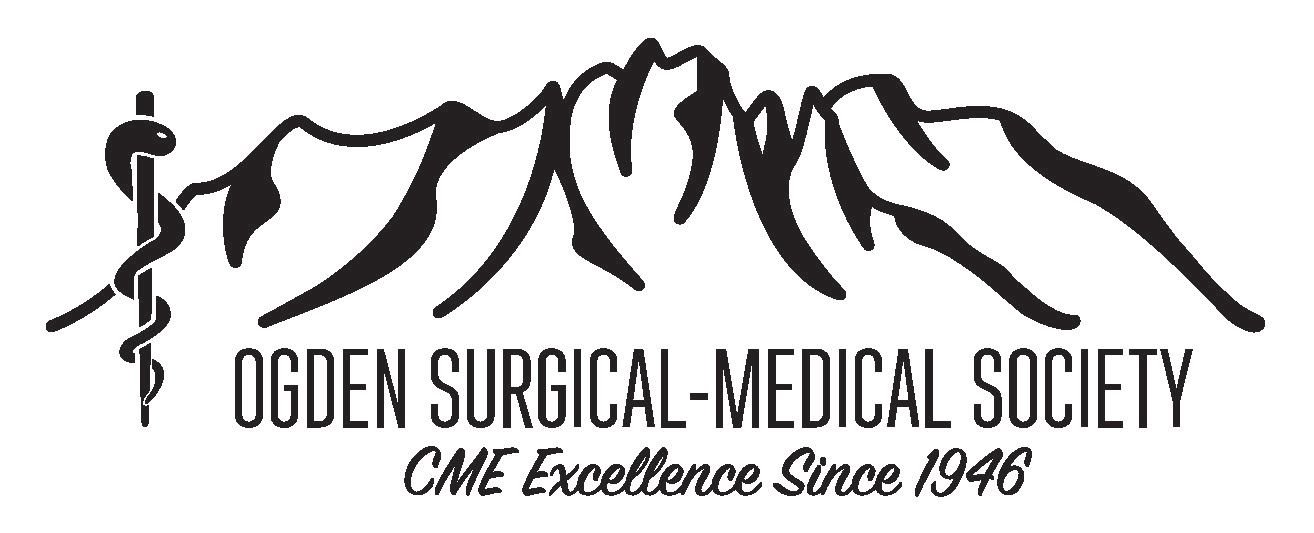 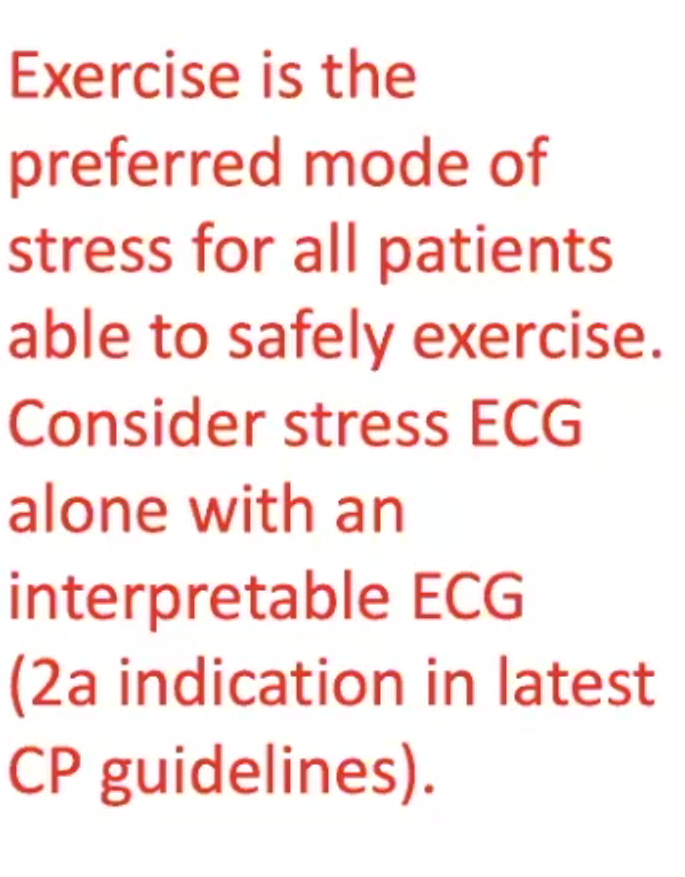 2021 AHA/ACC/ASE/CHEST/SAEM/SCCT/SCMR Guideline for the Evaluation and Diagnosis of Chest Pain: A Report of the American College of Cardiology/American Heart Association Joint Committee on Clinical Practice Guidelines
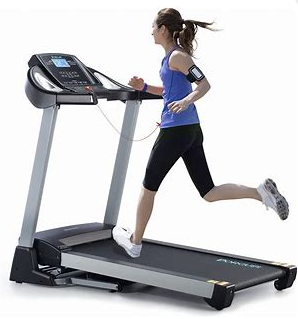 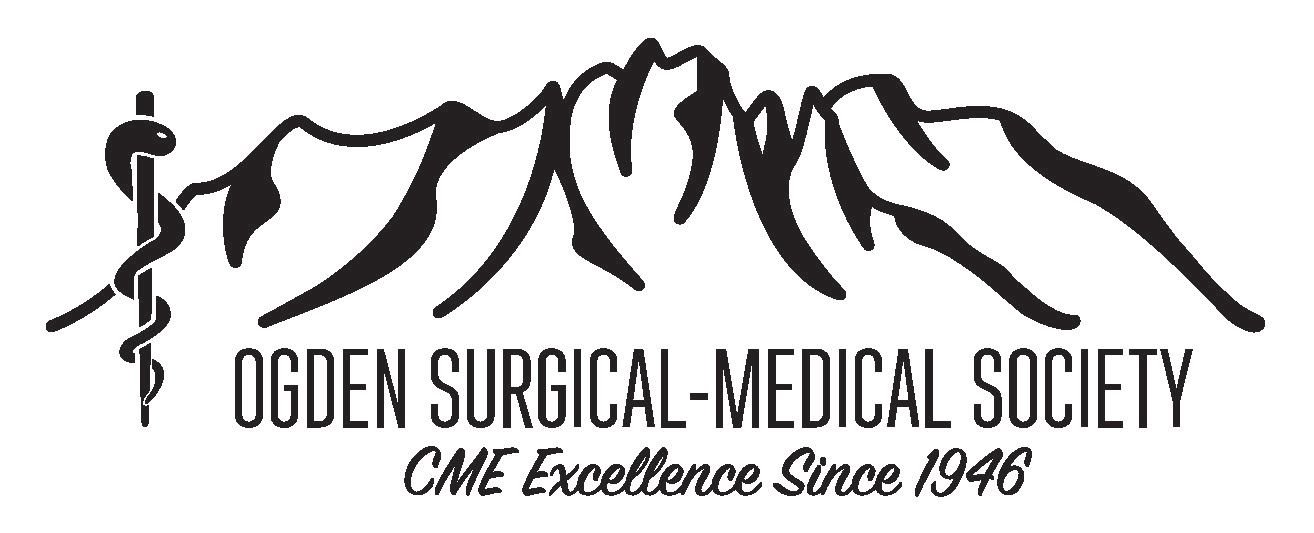 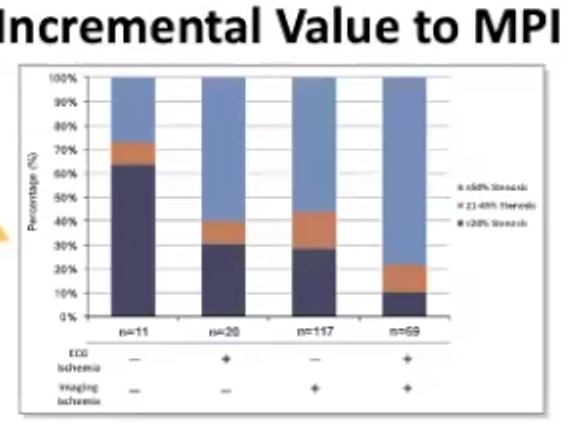 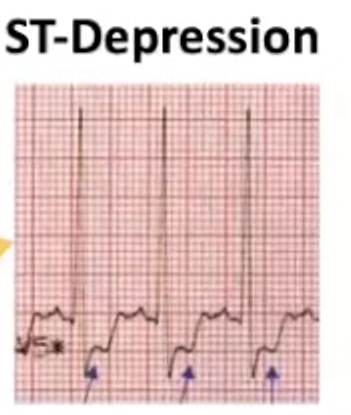 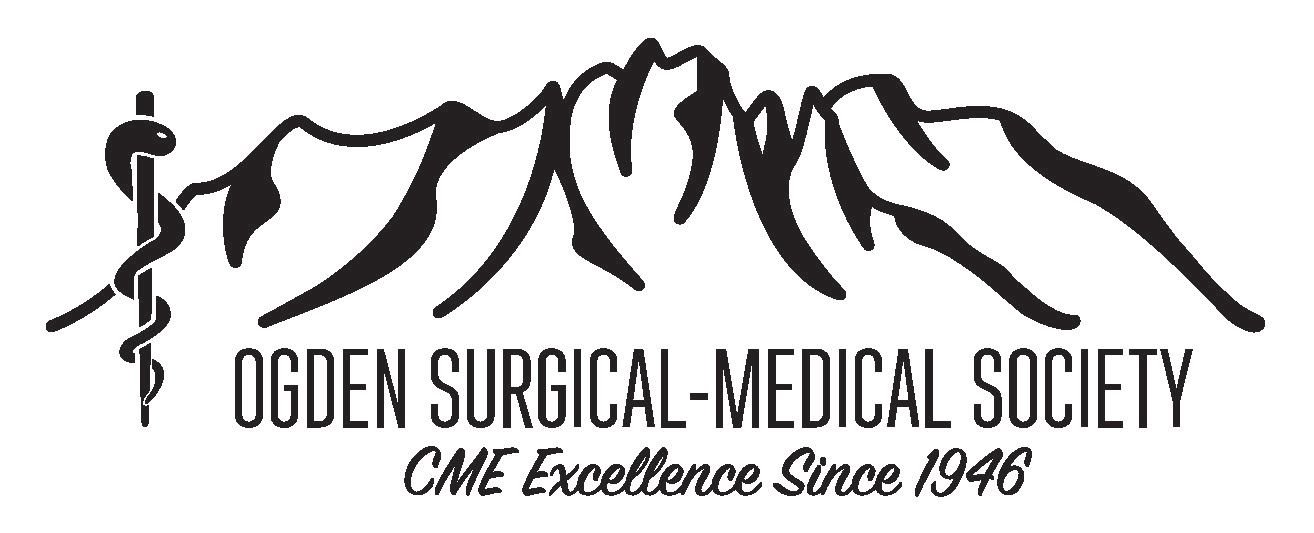 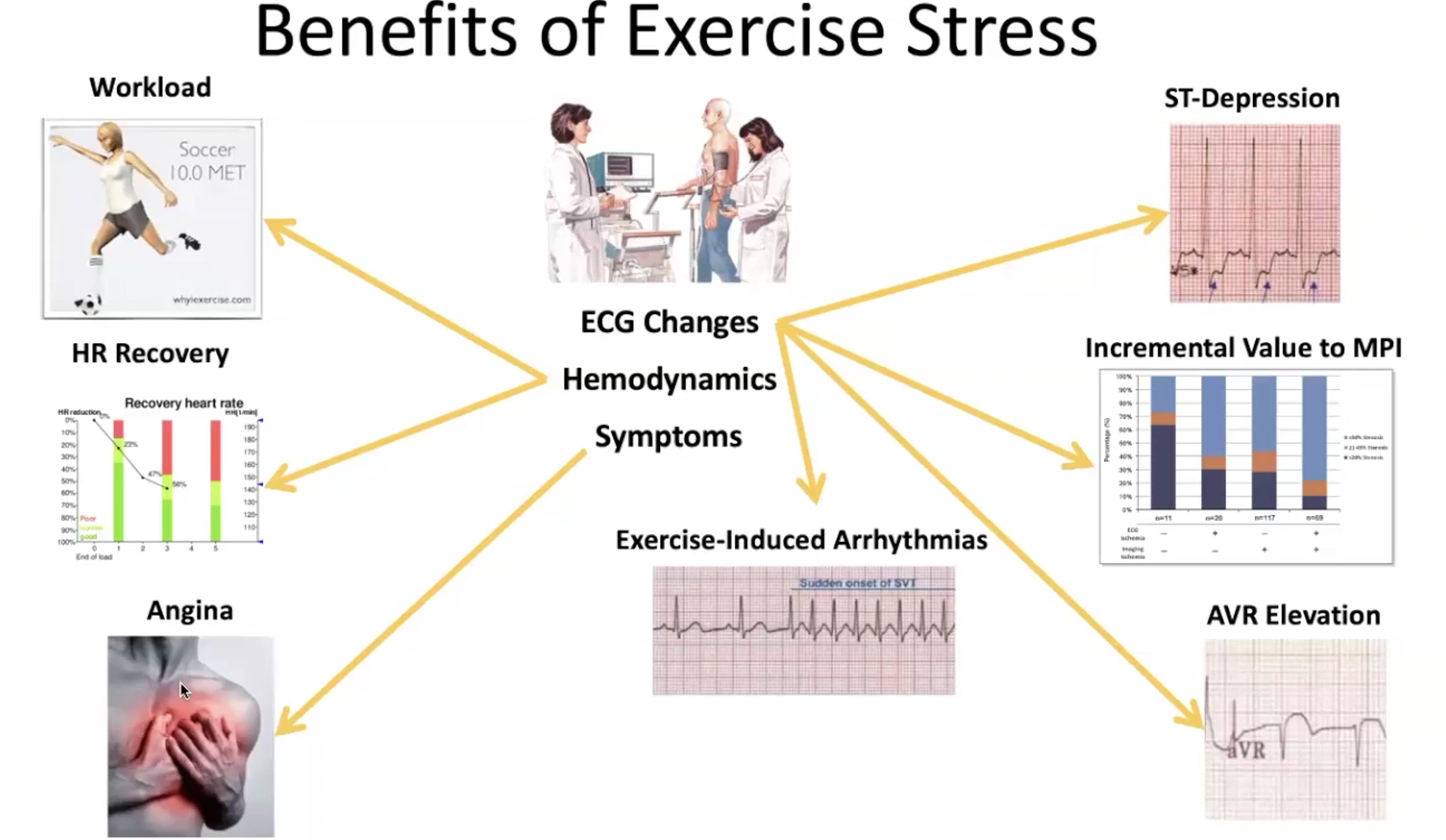 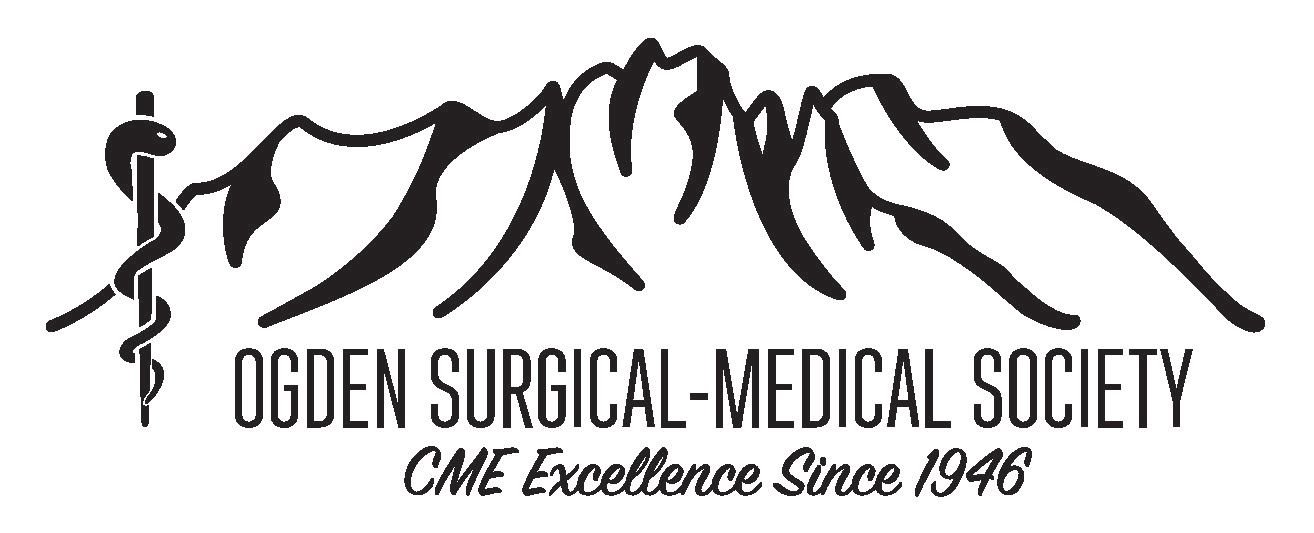 Courtesy of Dr. Jamieson M Bourque, MD.
Stress Testing
Imaging

Nuclear
            SPECT
            PET
Echo
MRI
Stress method
Exercise
Treadmill
Stationary Bike
Pharmacologic
Vasodilators
Inotropes
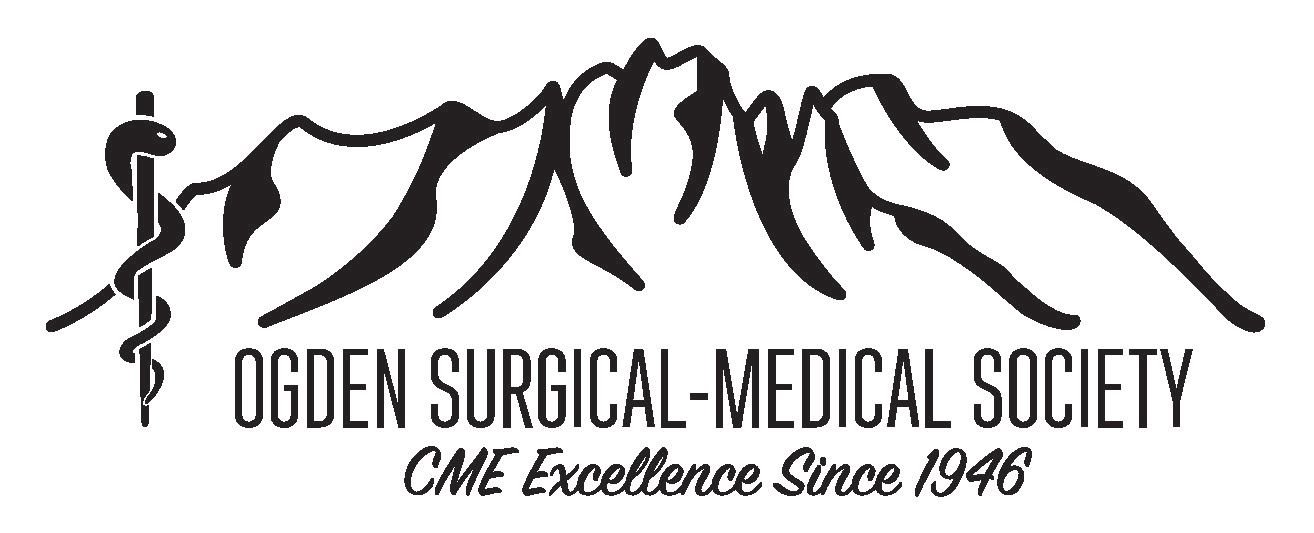 Pharmacologic Testing
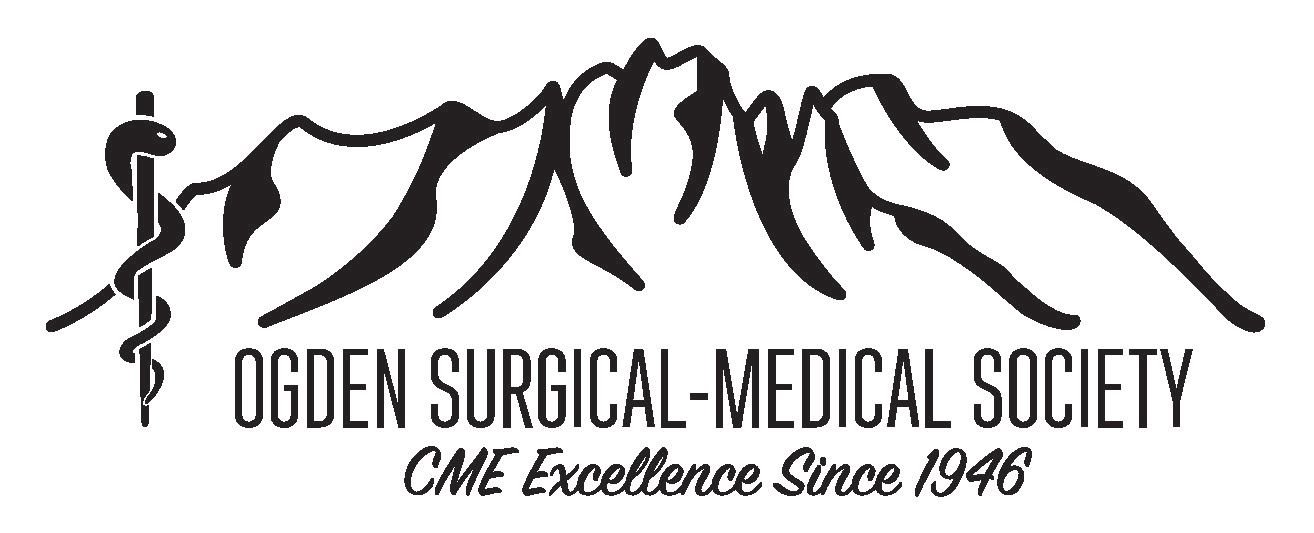 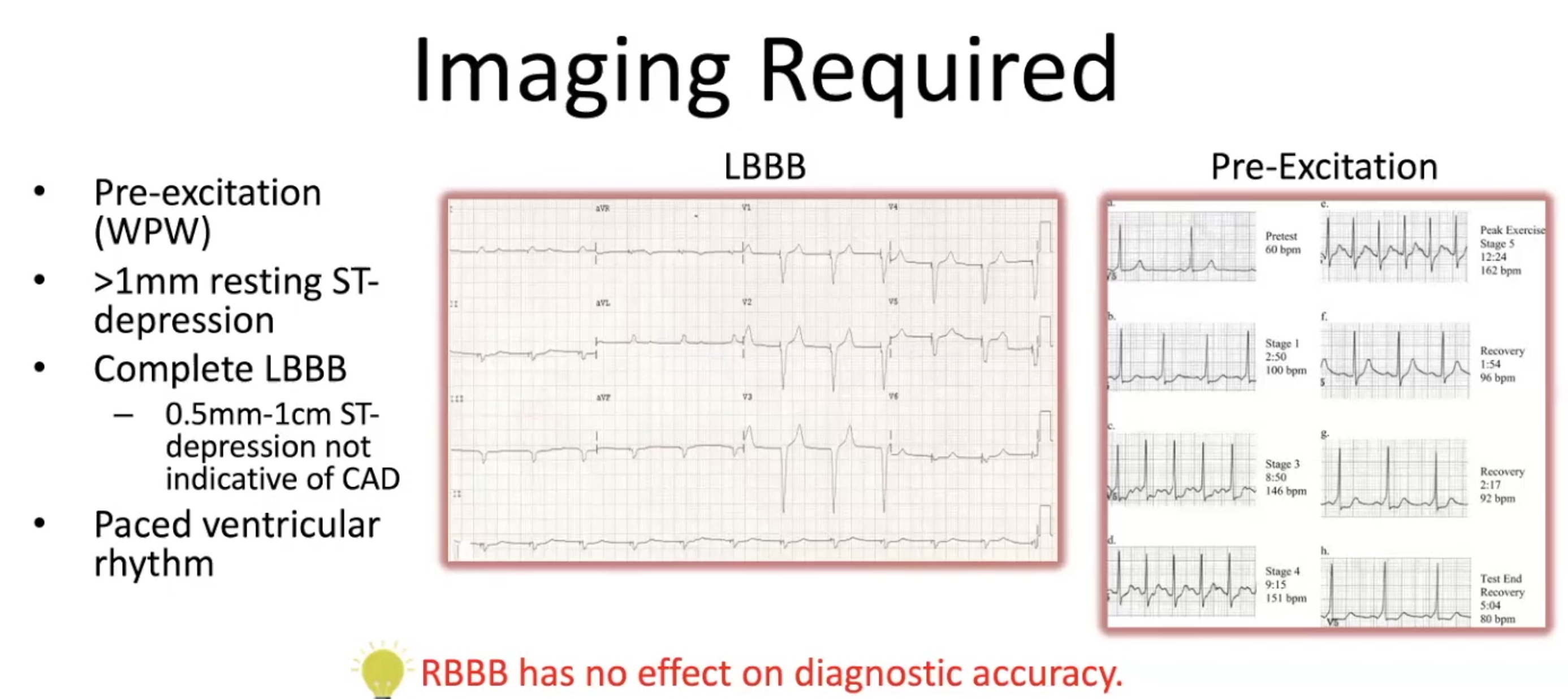 Pharmacologic 
       stress test
 LVH
Digoxin therapy
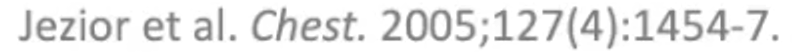 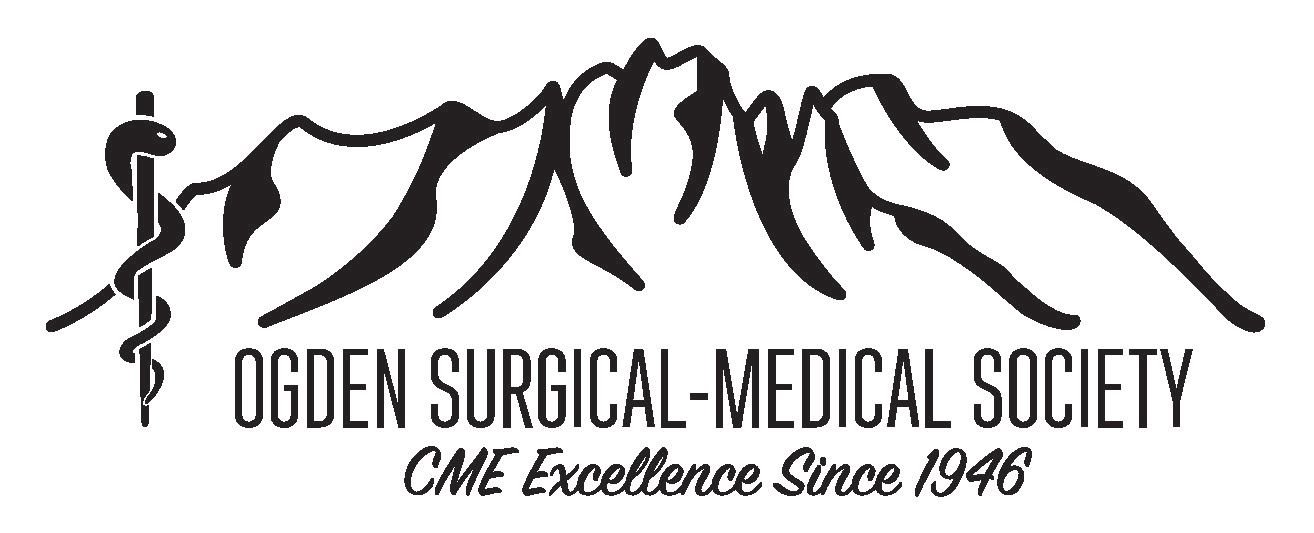 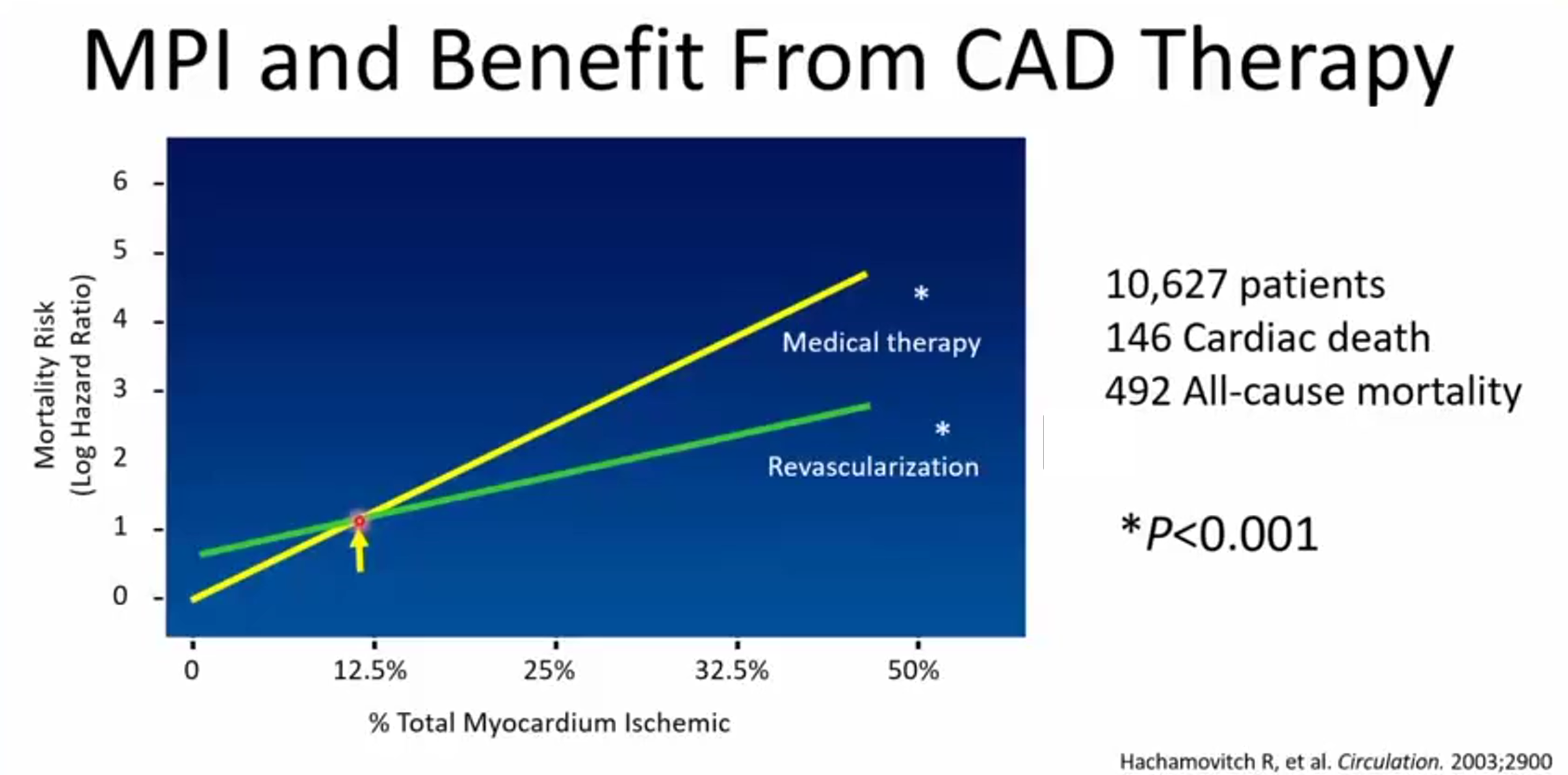 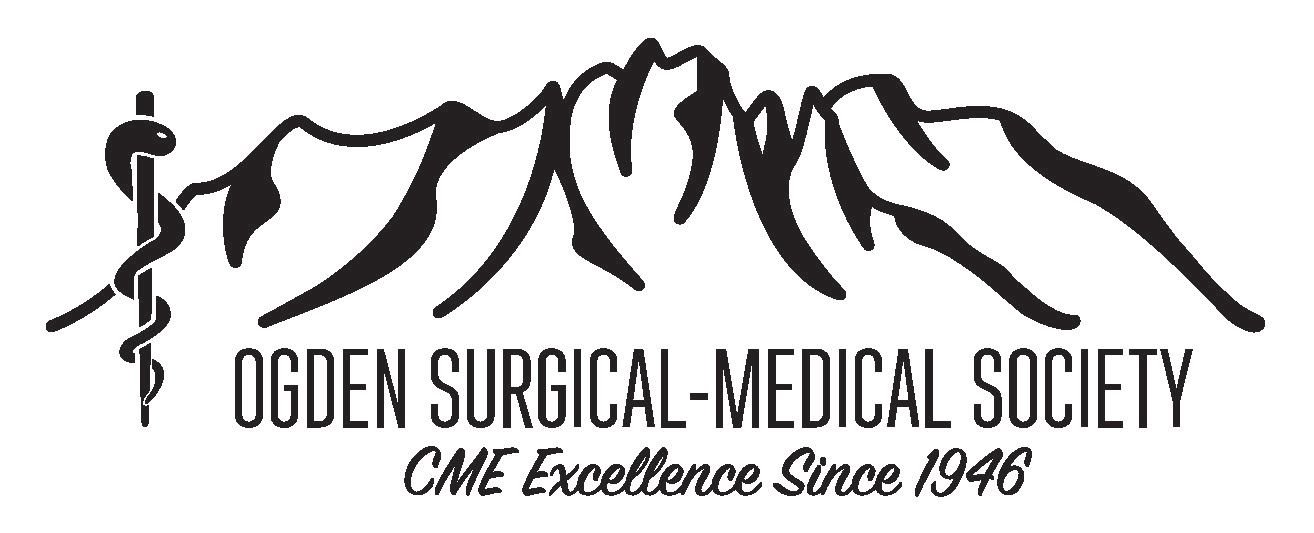 Criteria to transition to pharmacologic stress
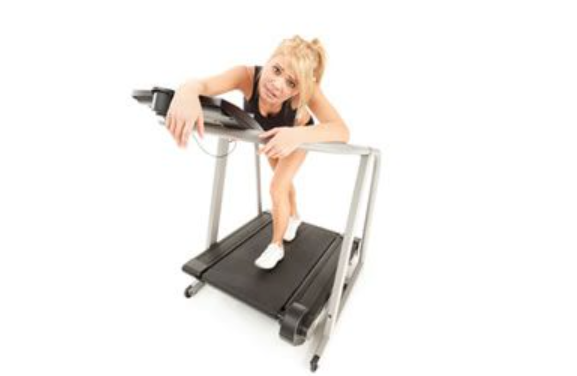 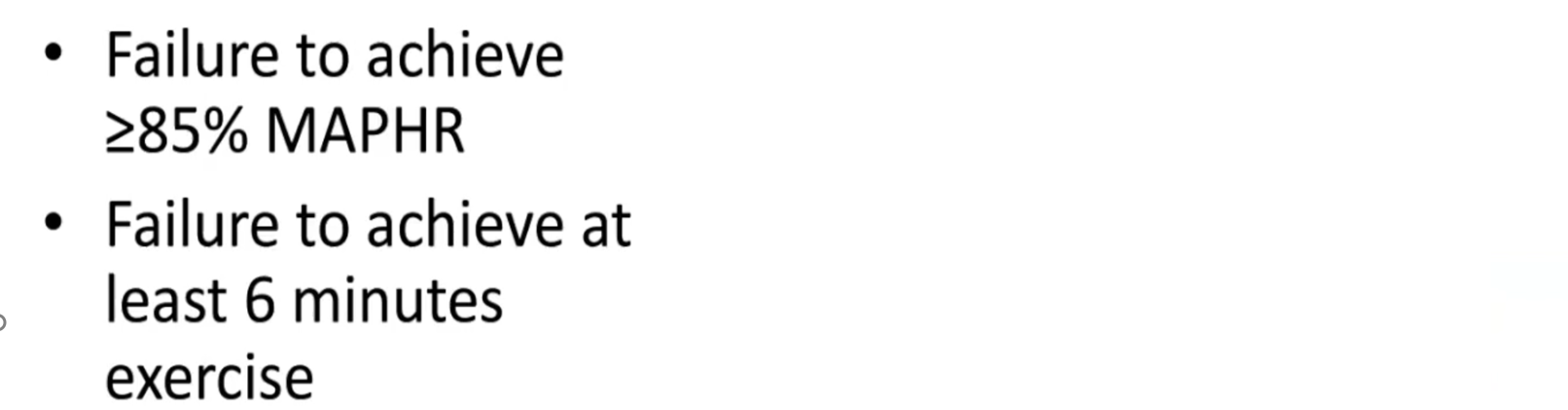 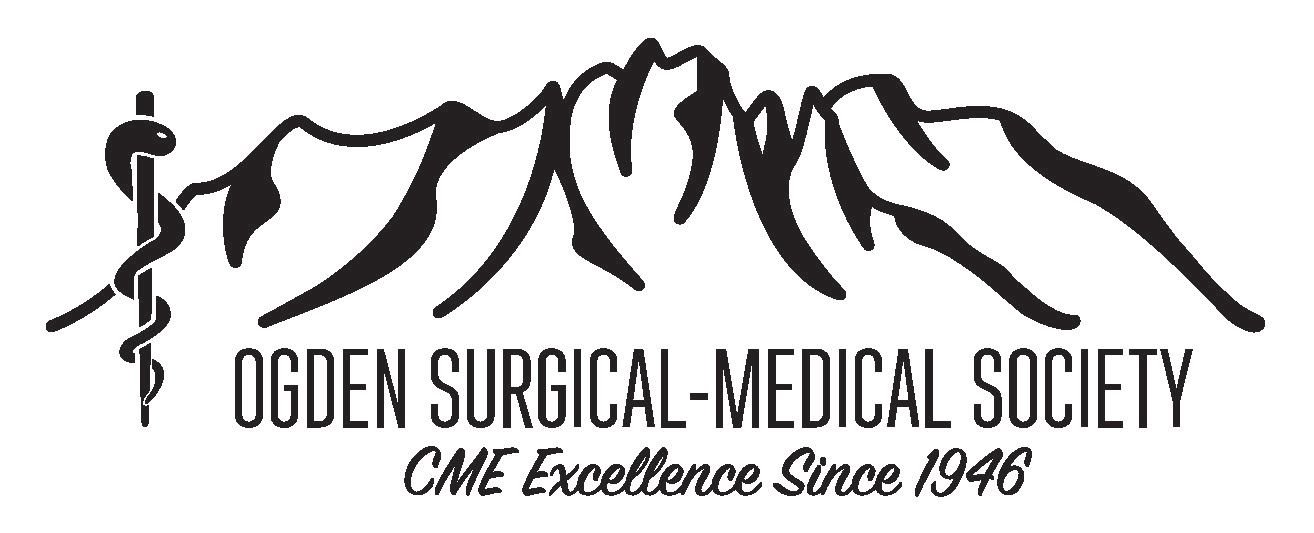 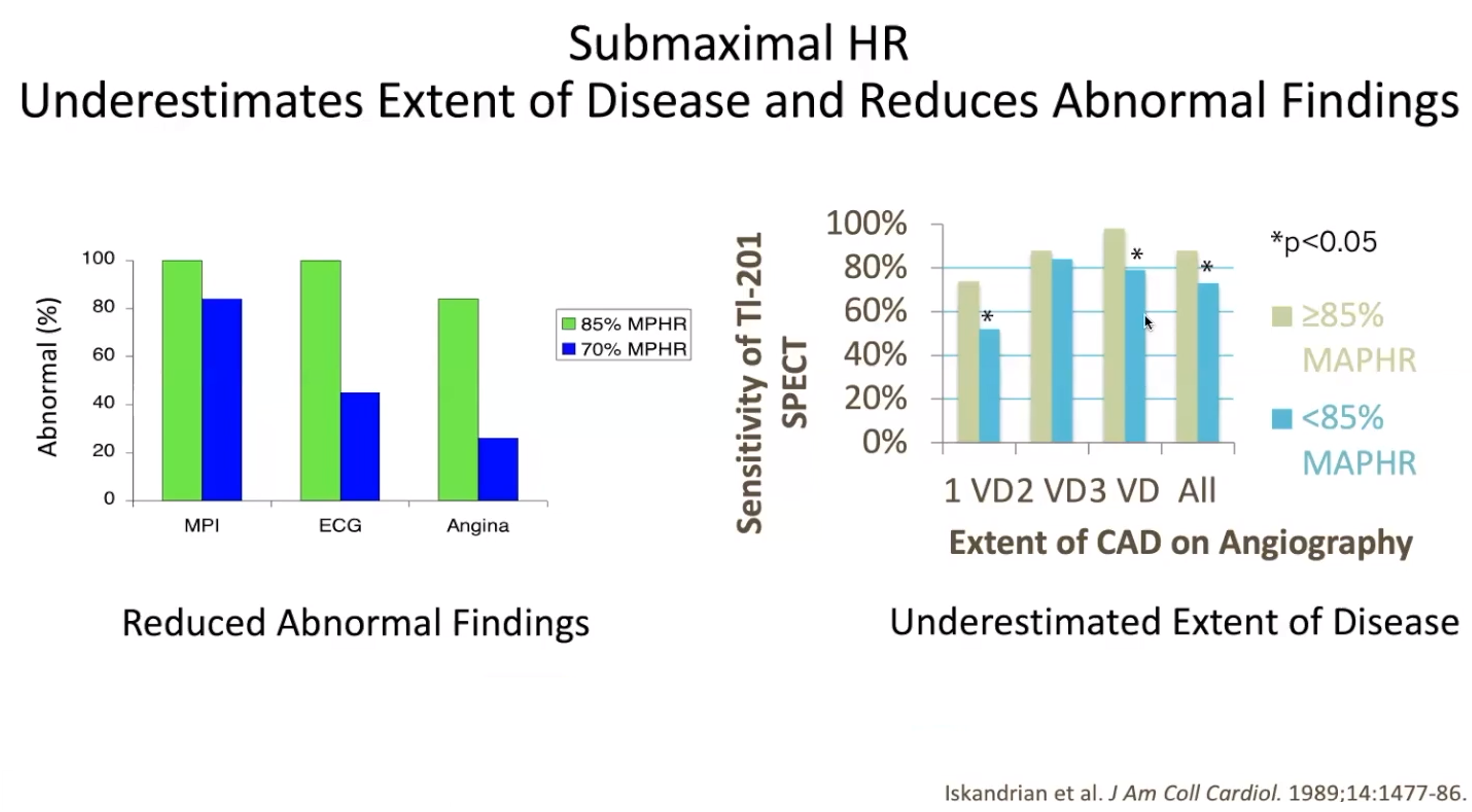 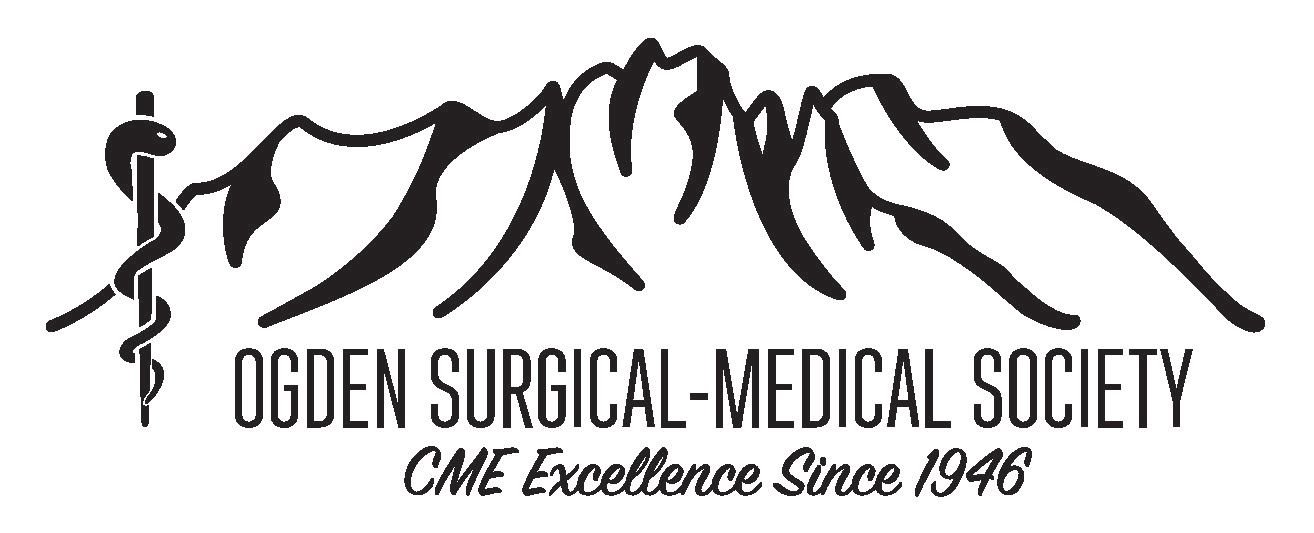 CAD Evaluation
Anatomic Testing
Coronary calcium score
Coronary CTA
Cardiac catheterization
Functional /Hemodynamic  Testing 
Stress Testing
FFR
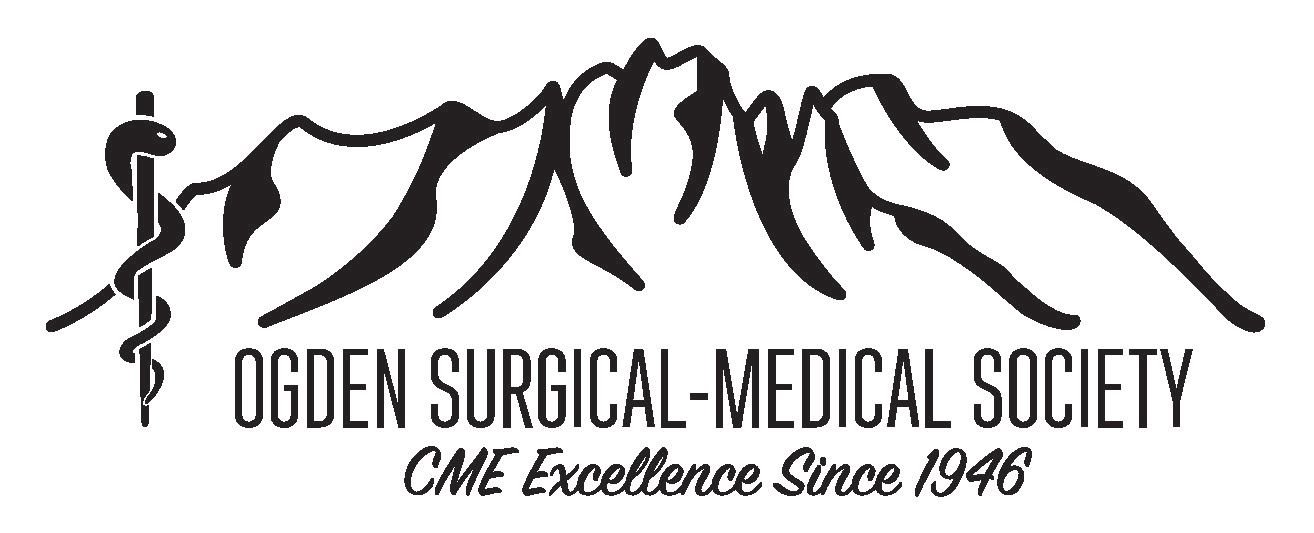 Stress Testing
Stress method
+/- Imaging

Nuclear
Echo
MRI
Exercise
Treadmill
Stationary Bike
Pharmacologic
Vasodilators
Inotropes
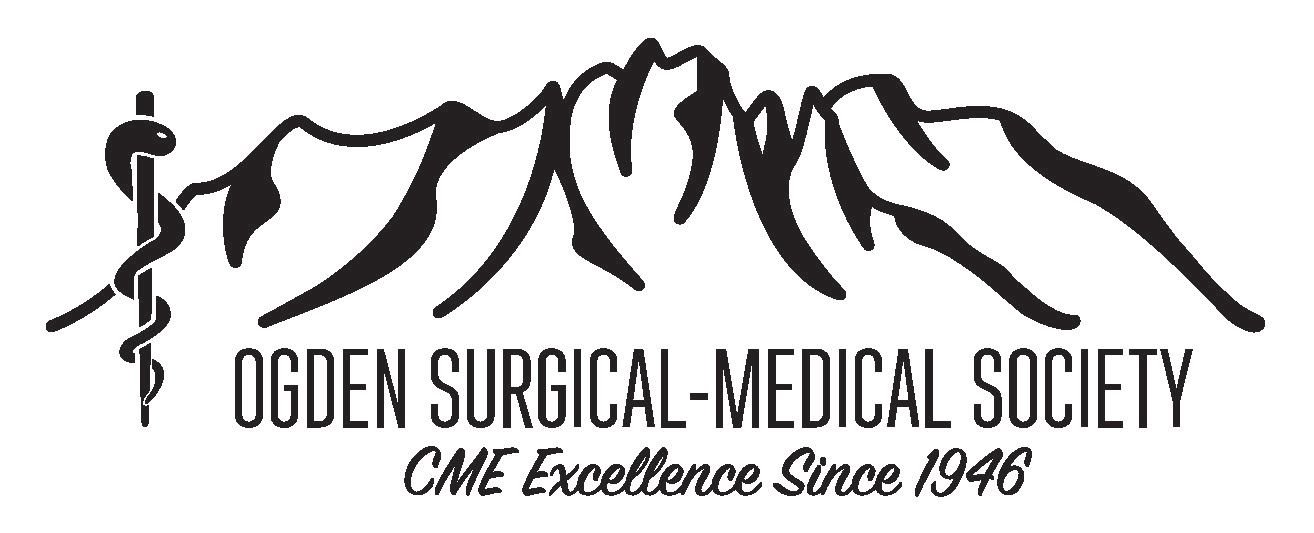 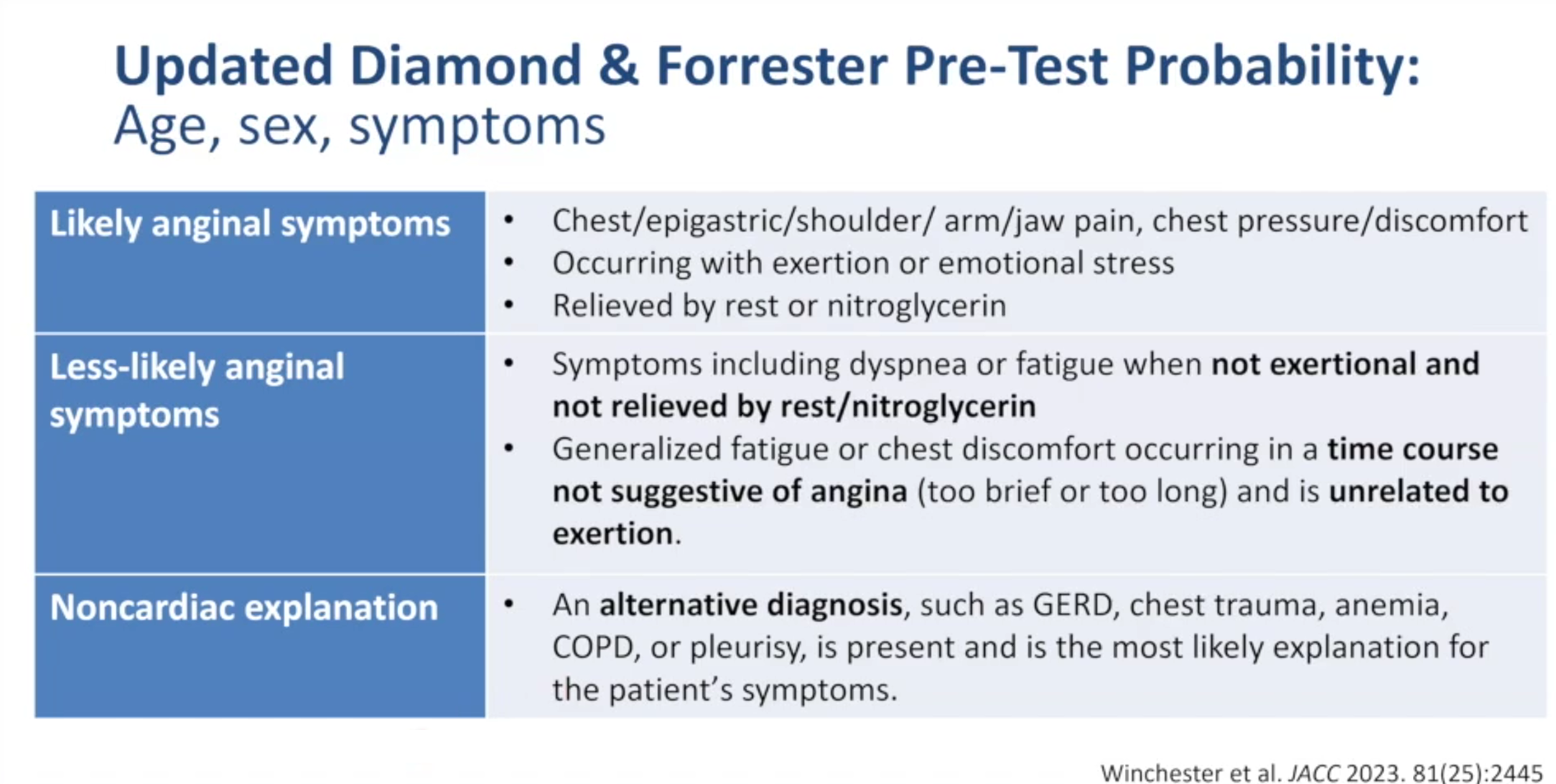 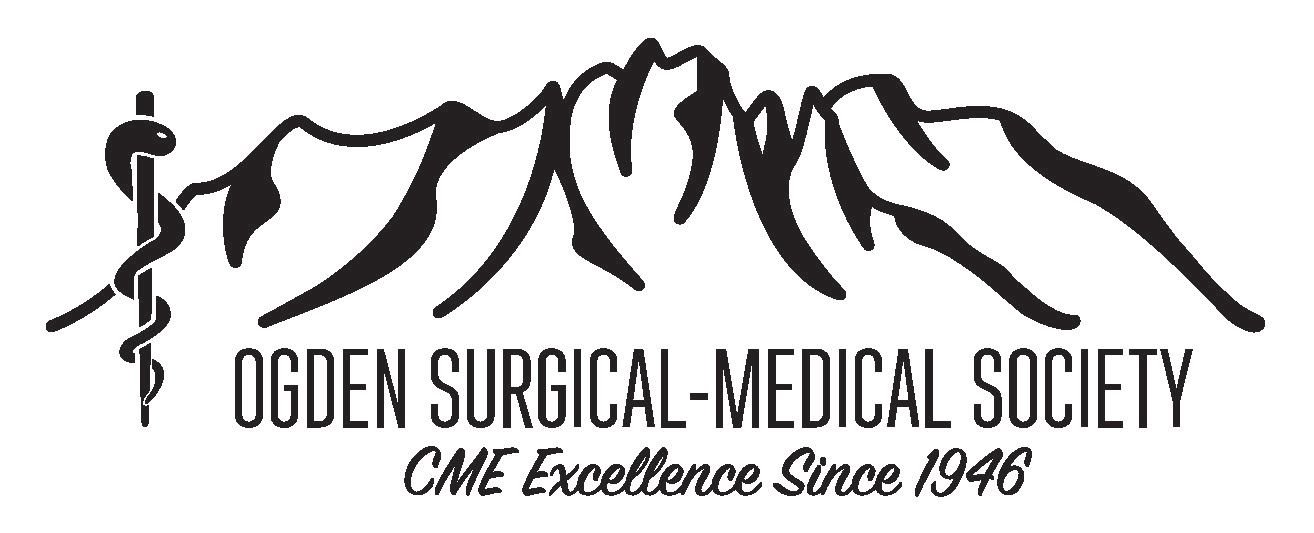 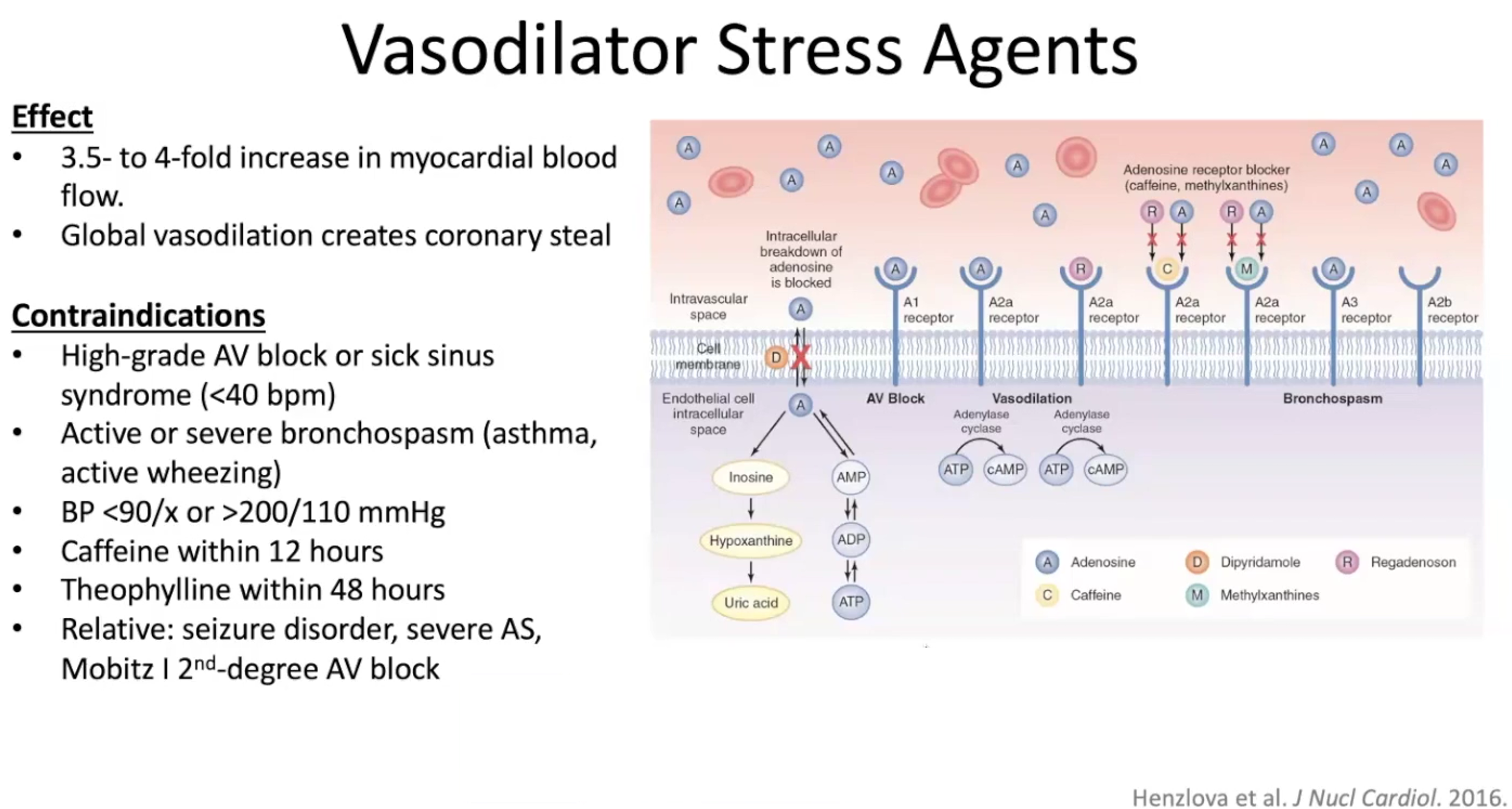 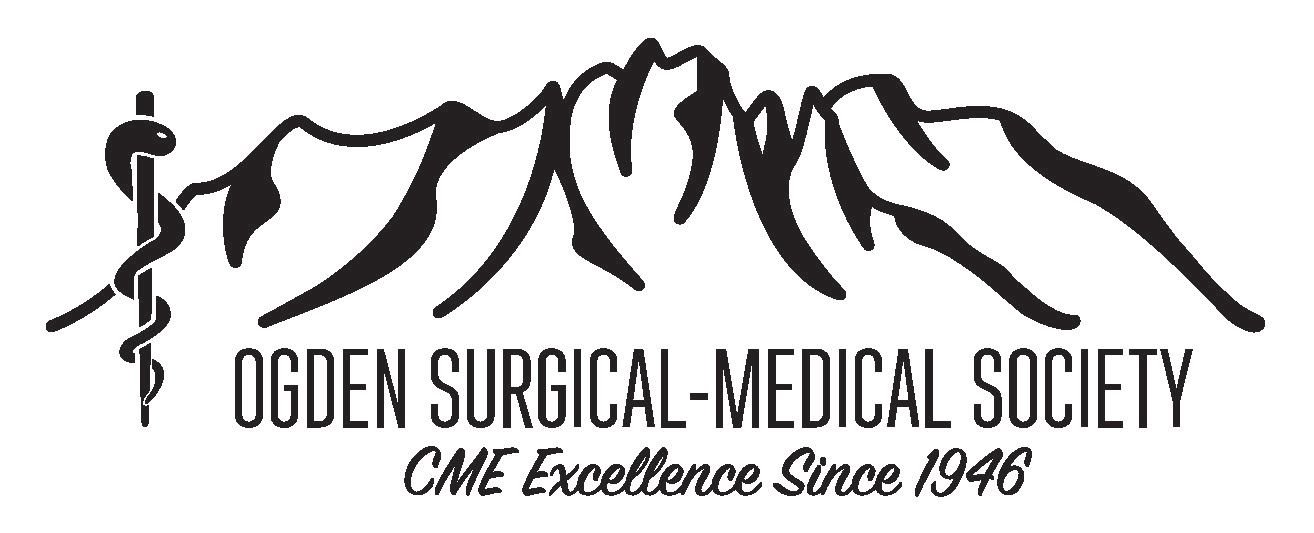 PET CT MPI
Treadmill 
Can be done with 
N13 ammonia
Physical half life: 10 minutes
Needs a cyclotron on site
F18 Flurpiridaz
Physical half life 110 minutes
Unit dose
Not FDA approved yet
Pharmacologic
Can be done with
82 Rubidium
Physical half life is 76 seconds.
89 Str/89 Rb generator
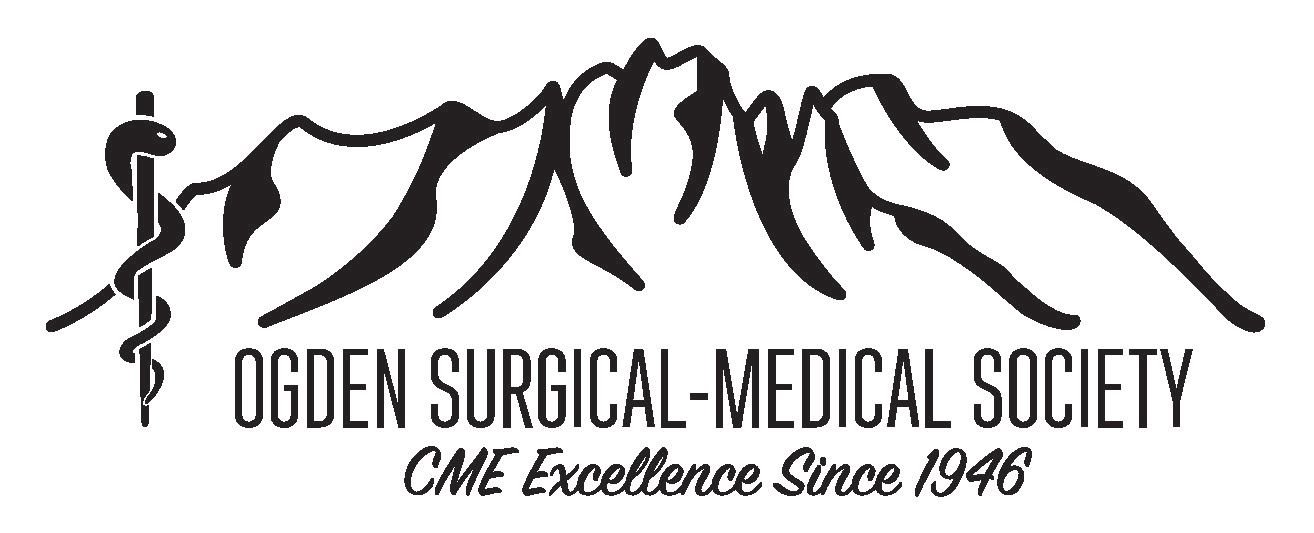 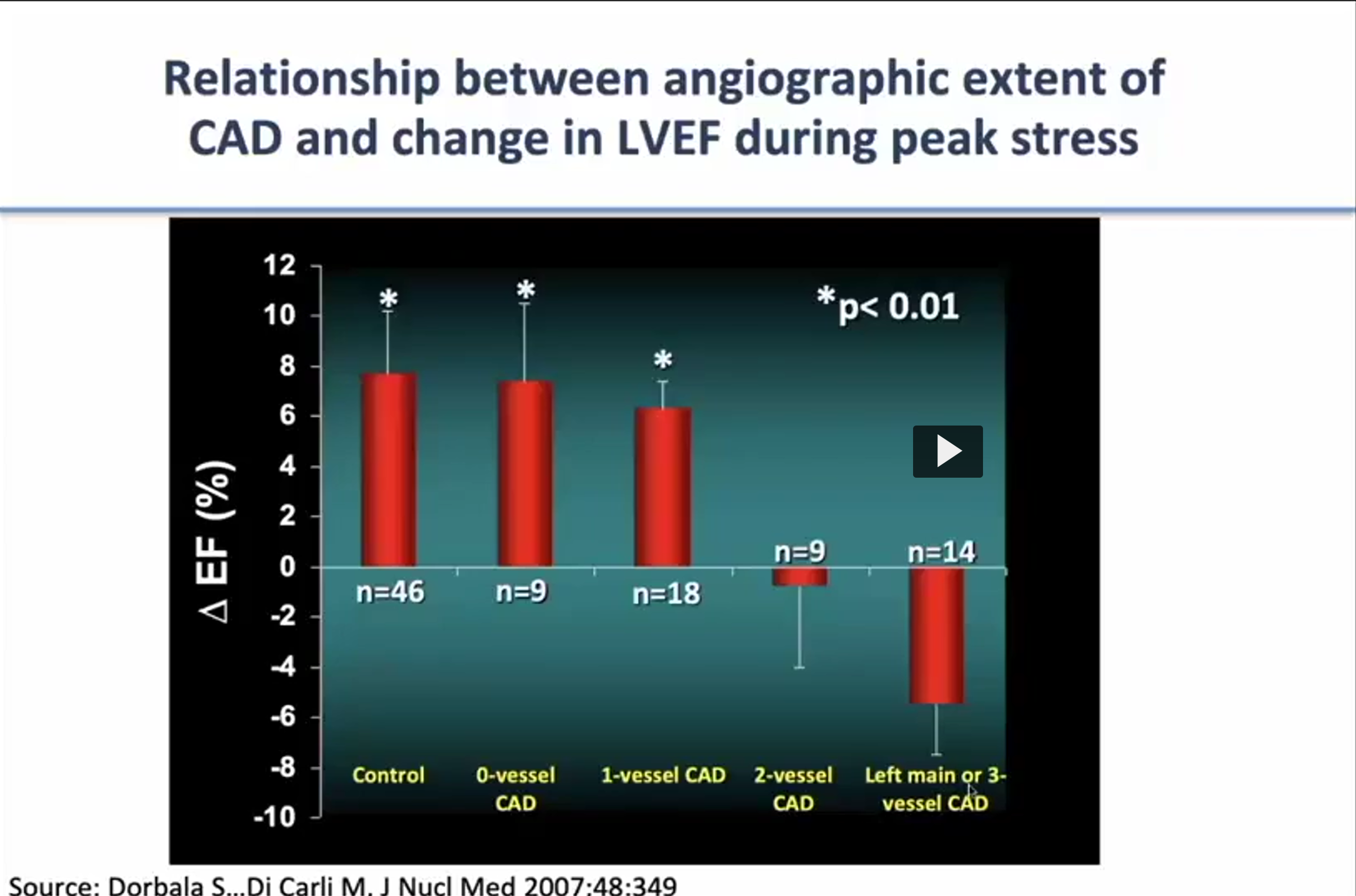 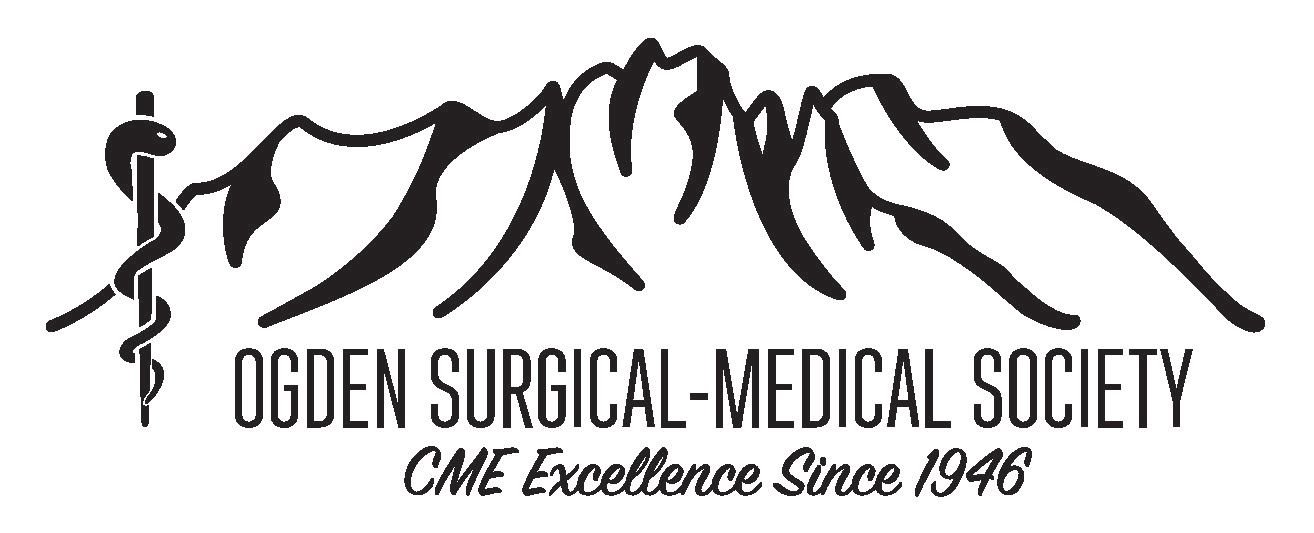 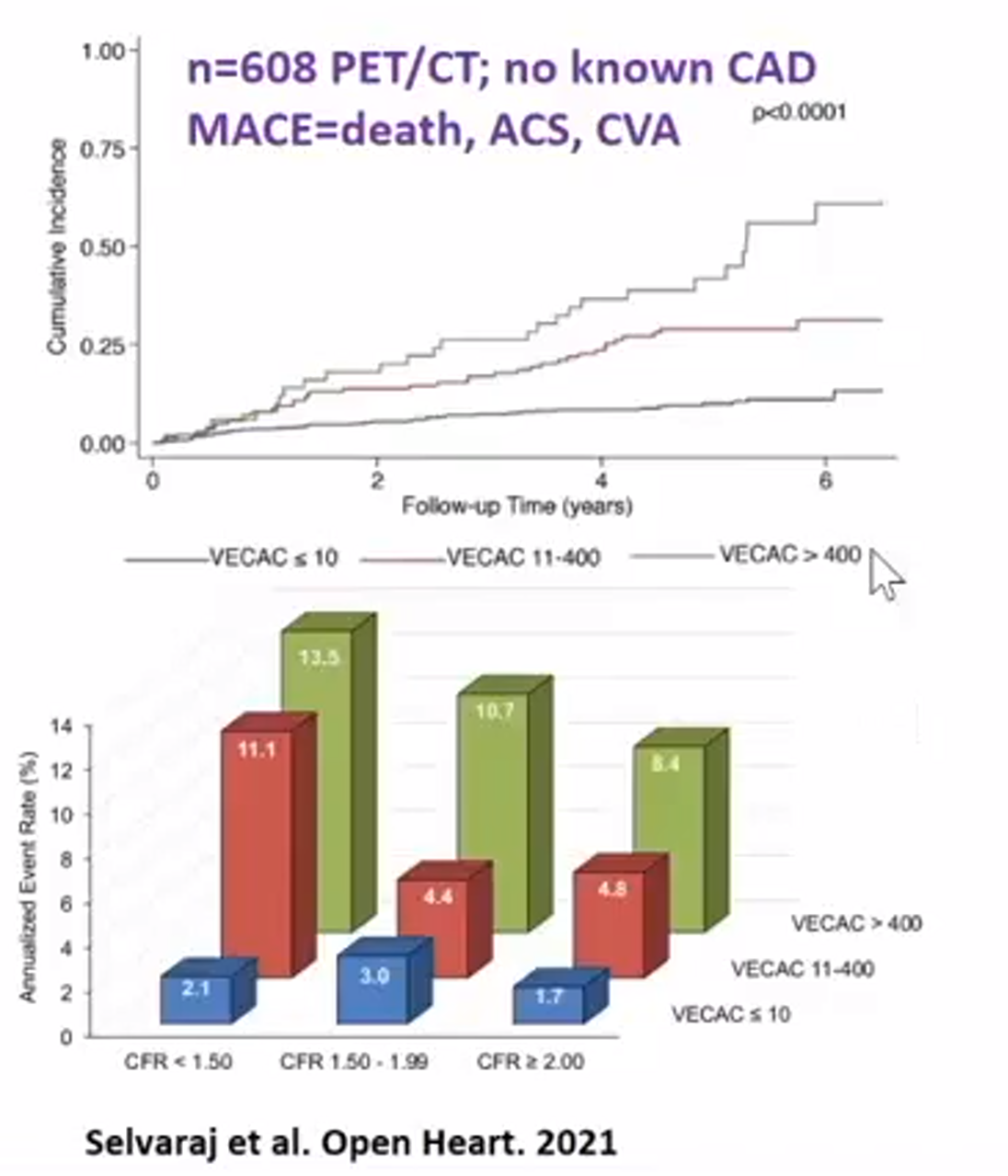 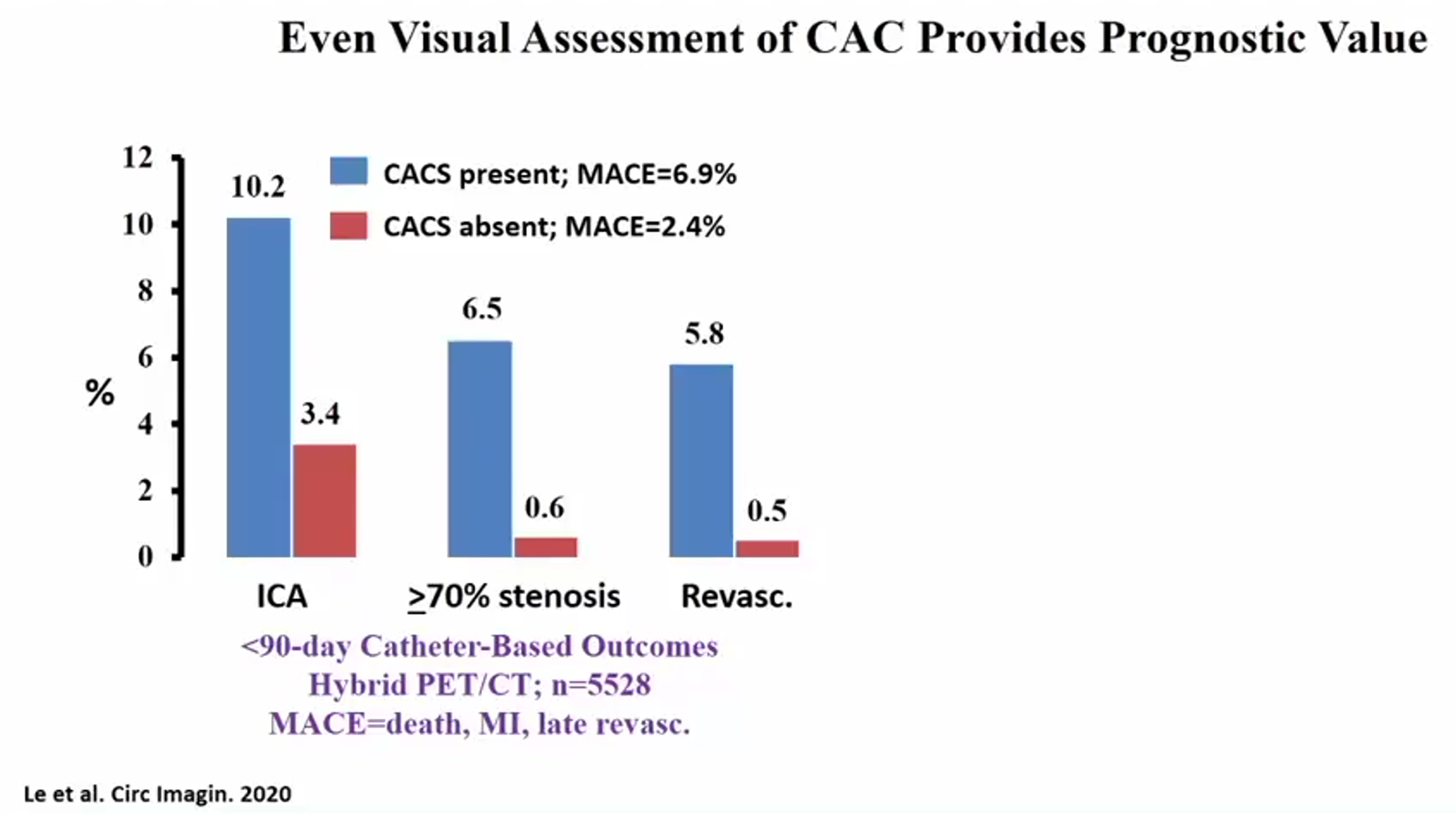 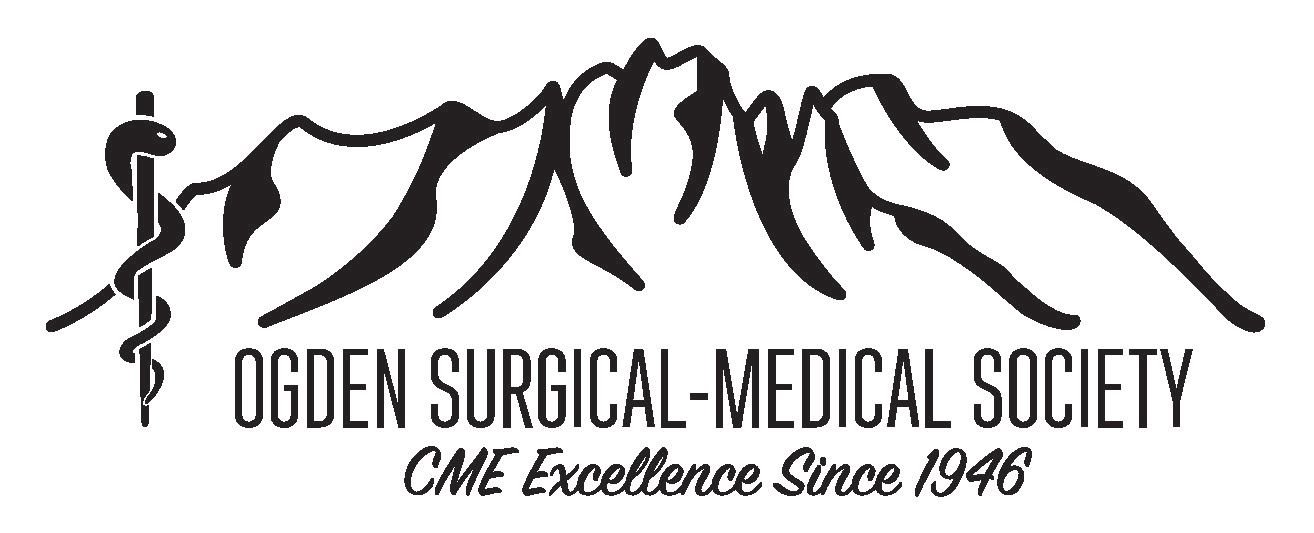